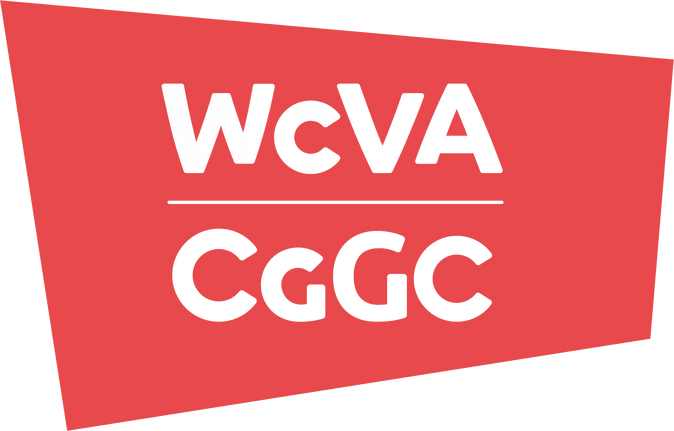 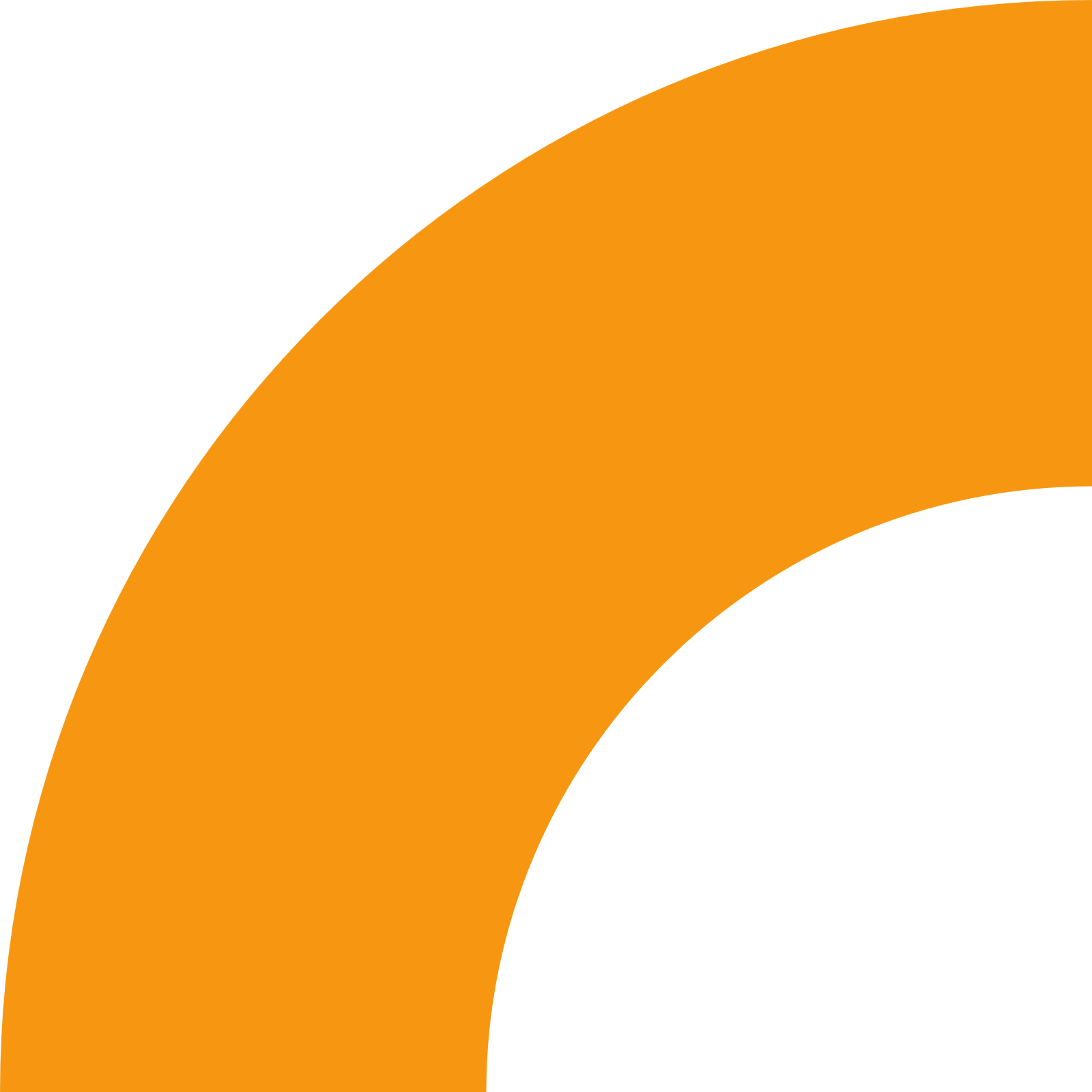 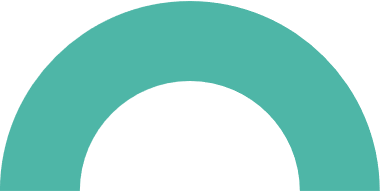 Cyfres Hyfforddiant Sgiliau Digidol
Sesiwn 8
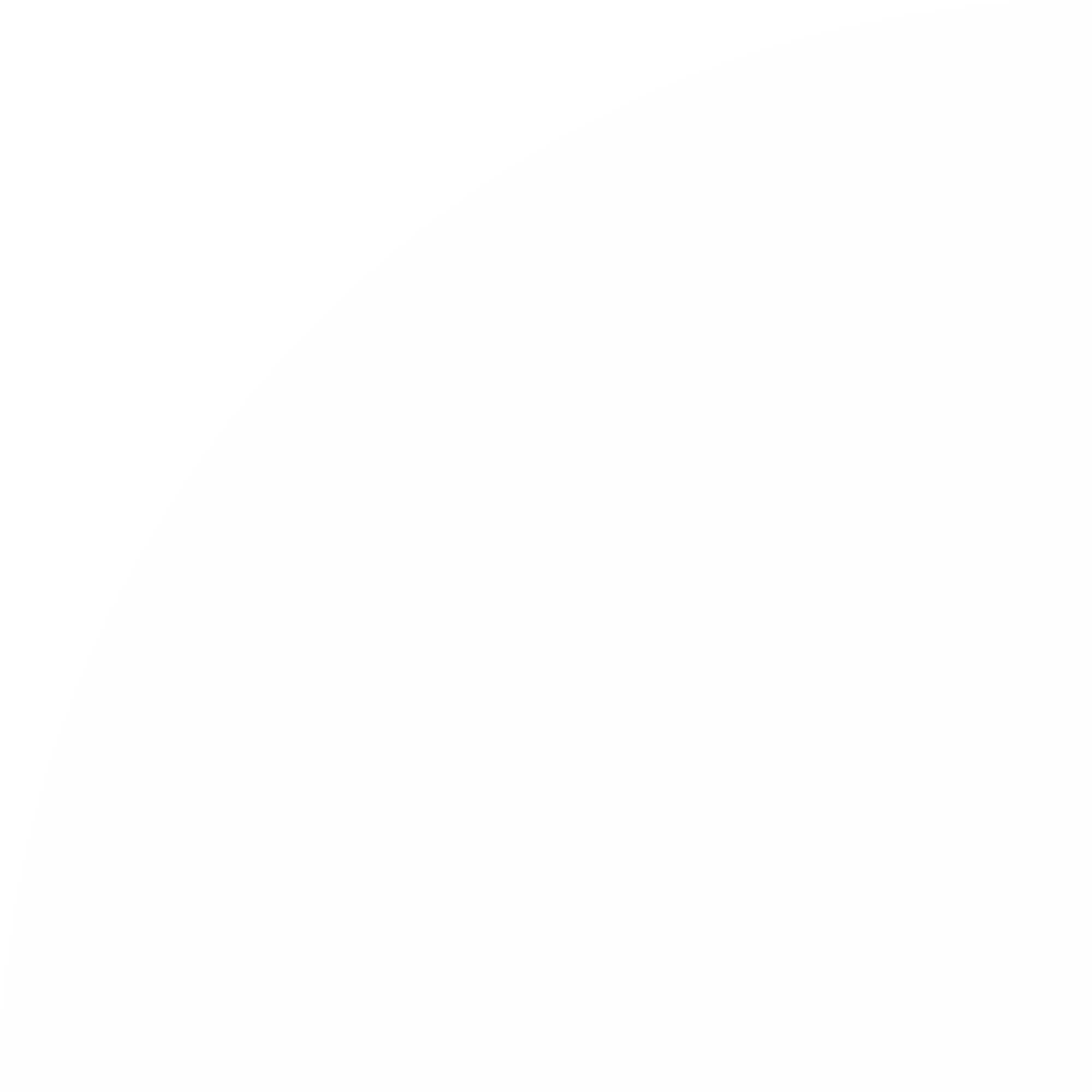 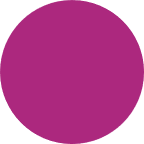 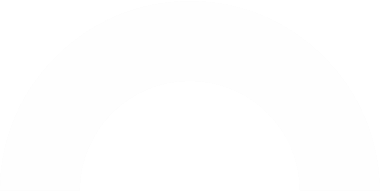 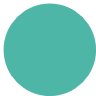 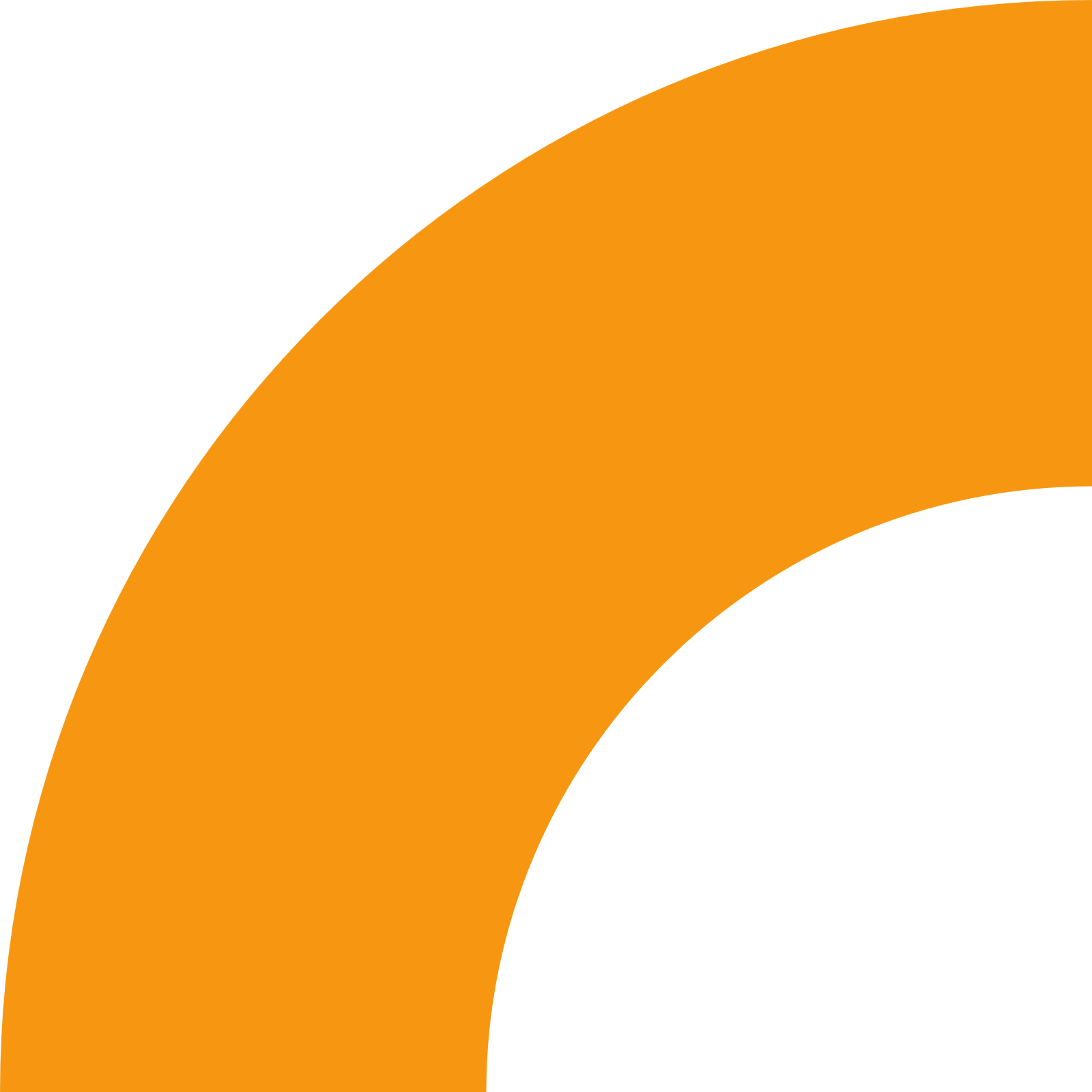 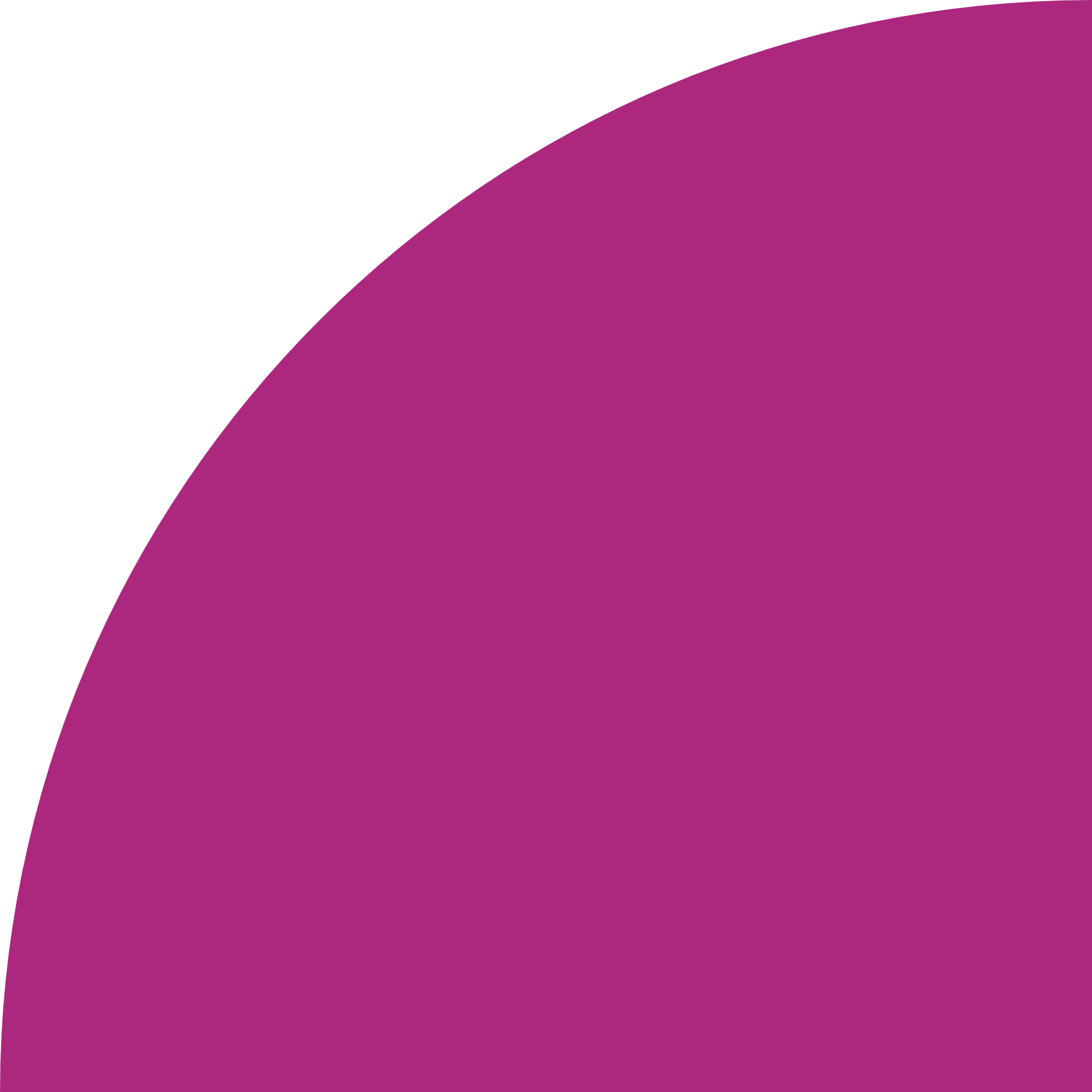 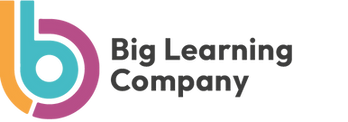 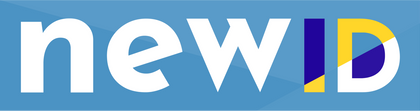 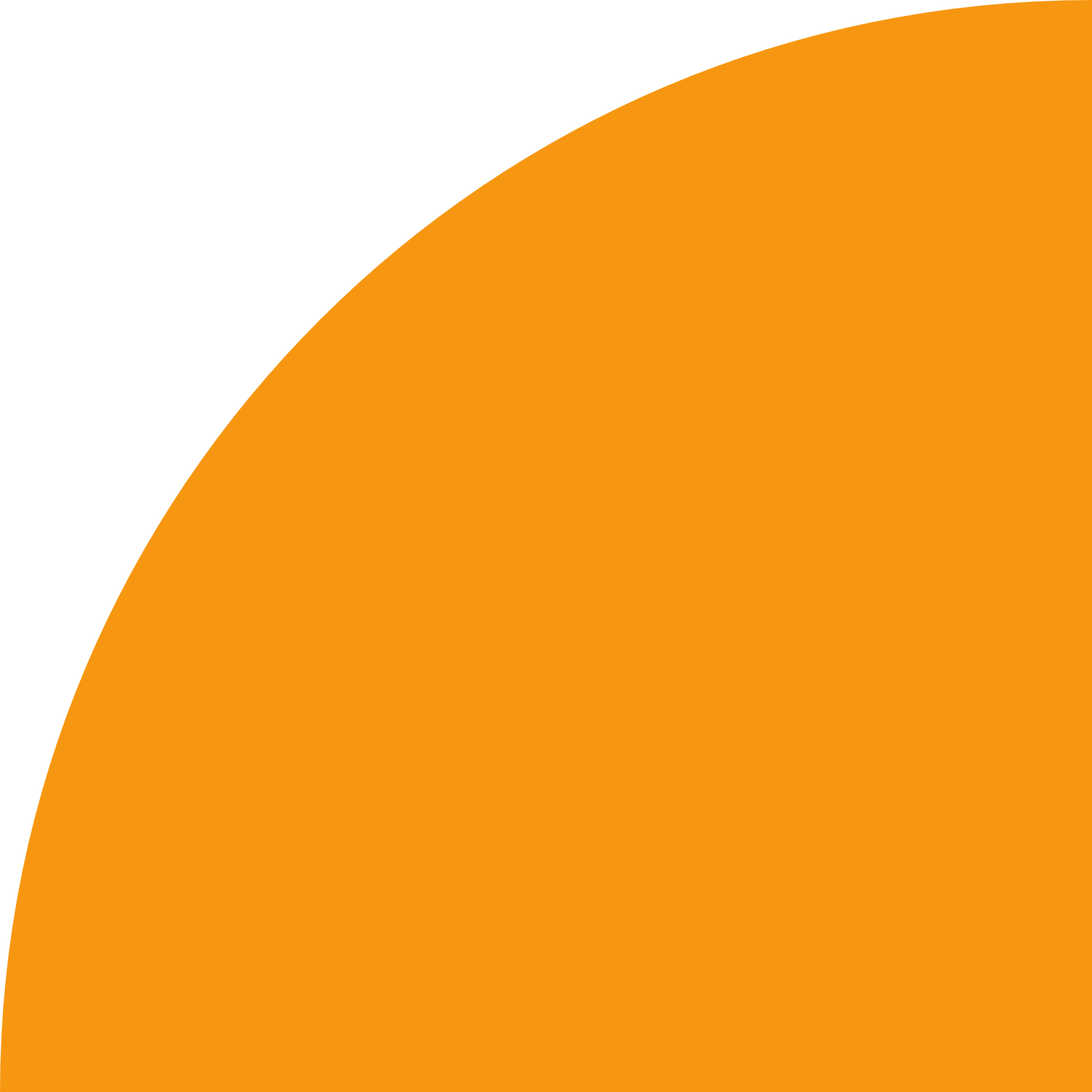 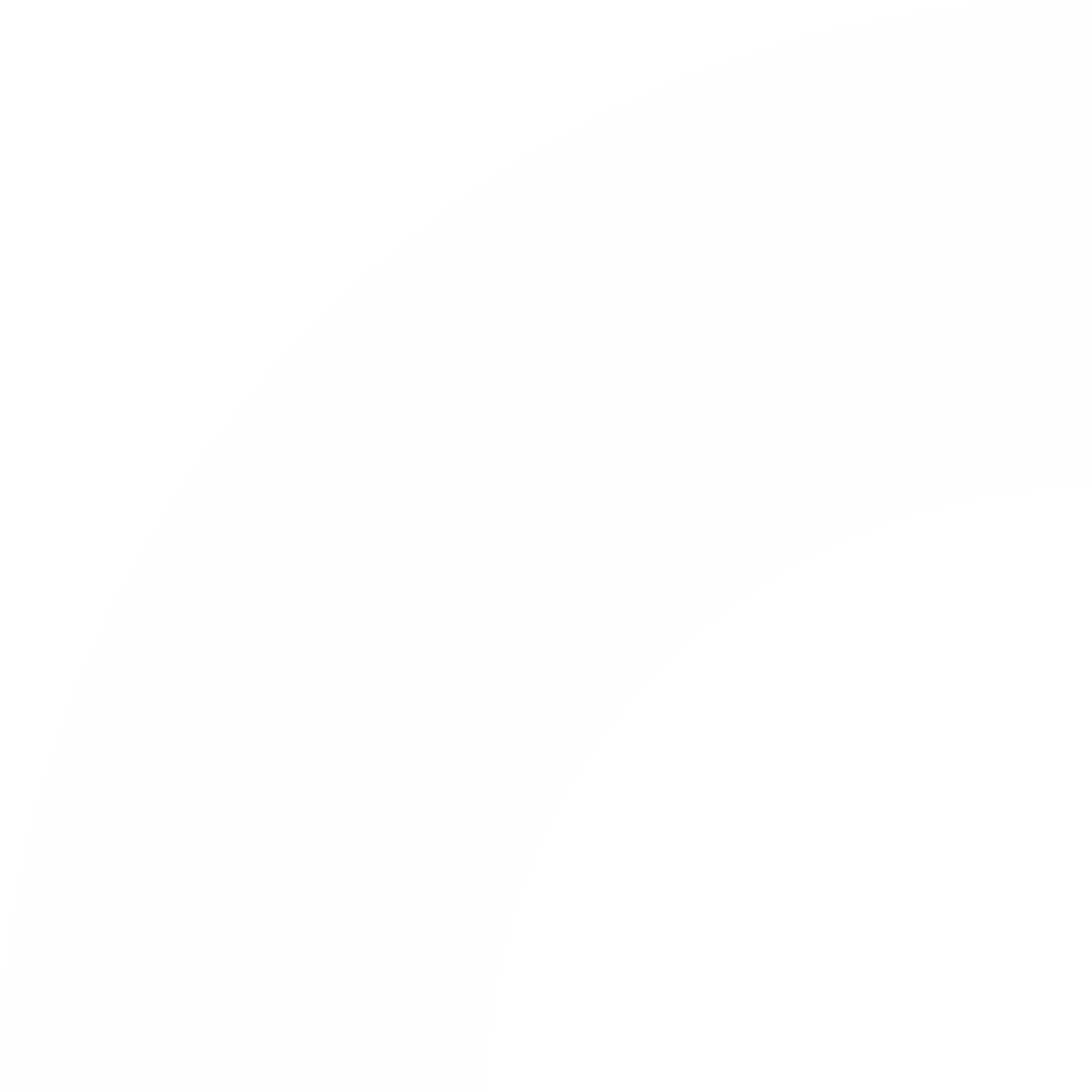 Cadw tŷ
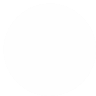 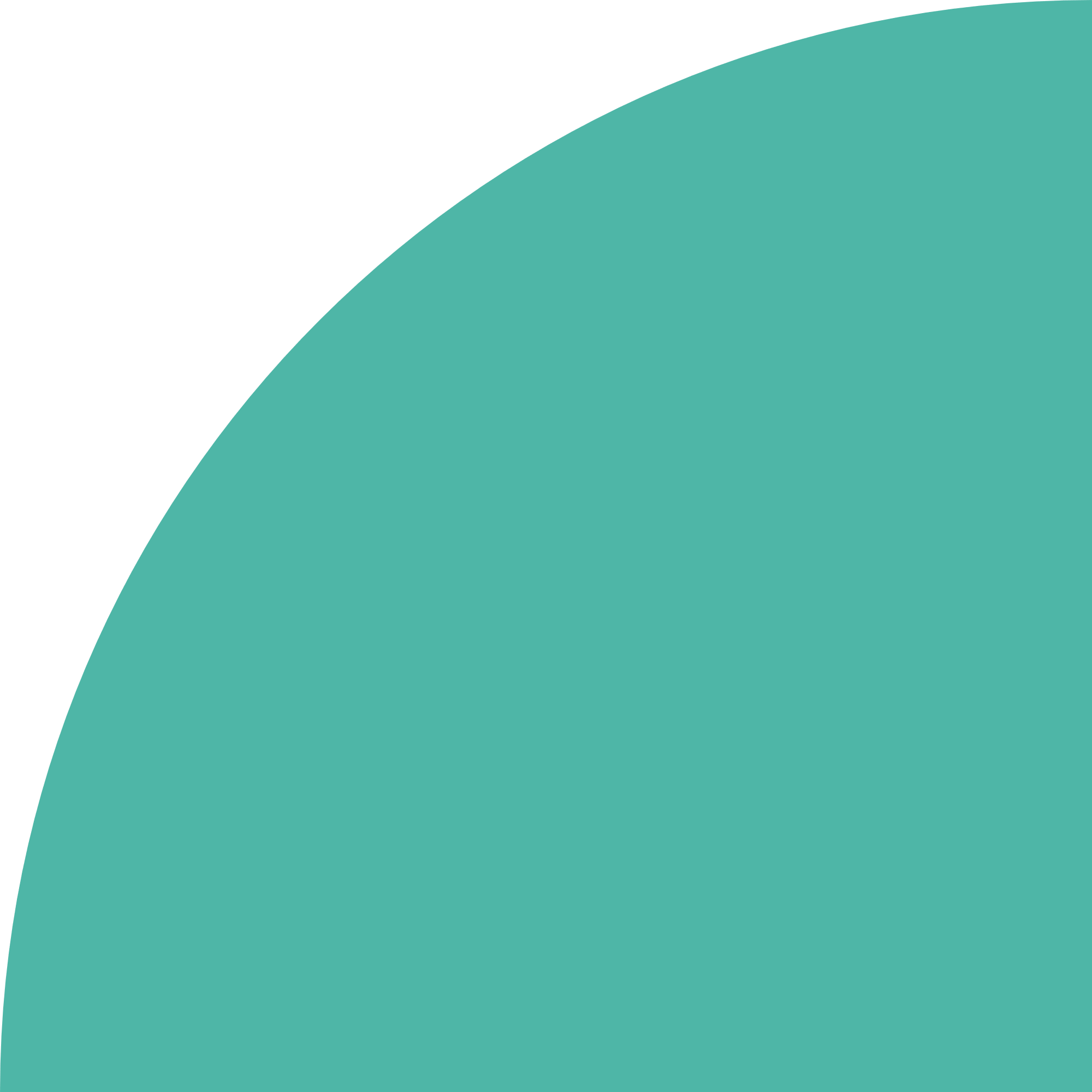 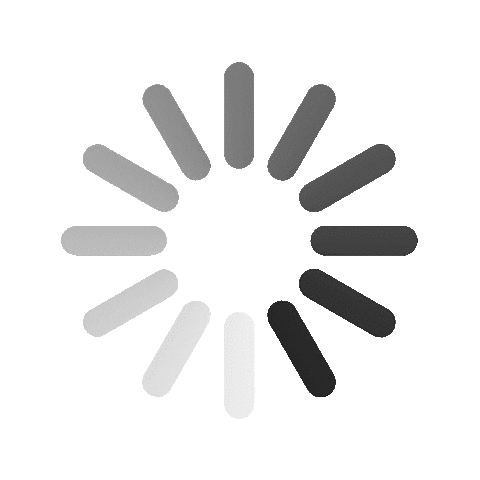 Bydd angen i chi ddefnyddio Poll Everywhere er mwyn rhyngweithio â’r sesiwn heddiw. Ewch i www.pollev.com/BLC164 ar eich ffôn symudol neu ddyfais.
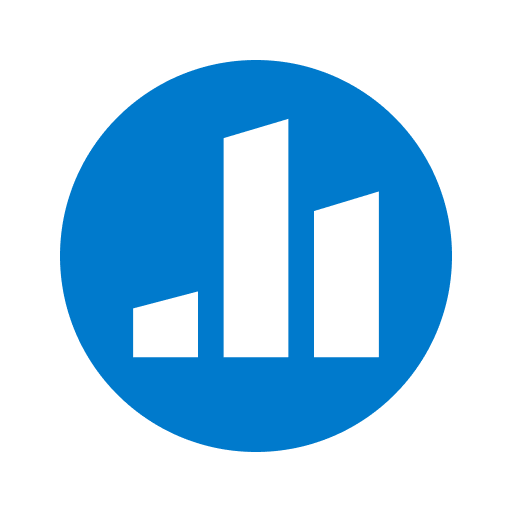 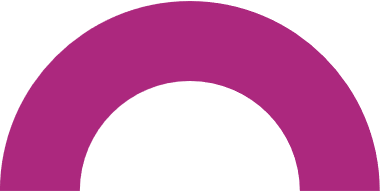 Defnyddiwch y cyfleuster sgwrsio i ymateb i gwestiynau os nad ydych am ddad-dewi eich hunan.
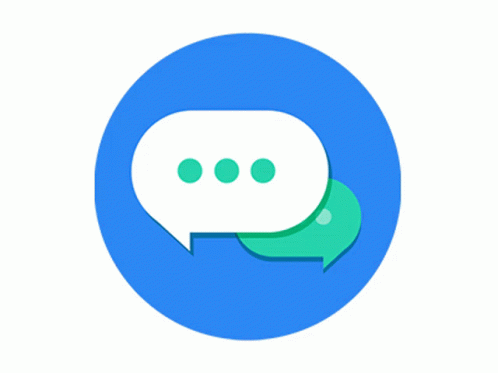 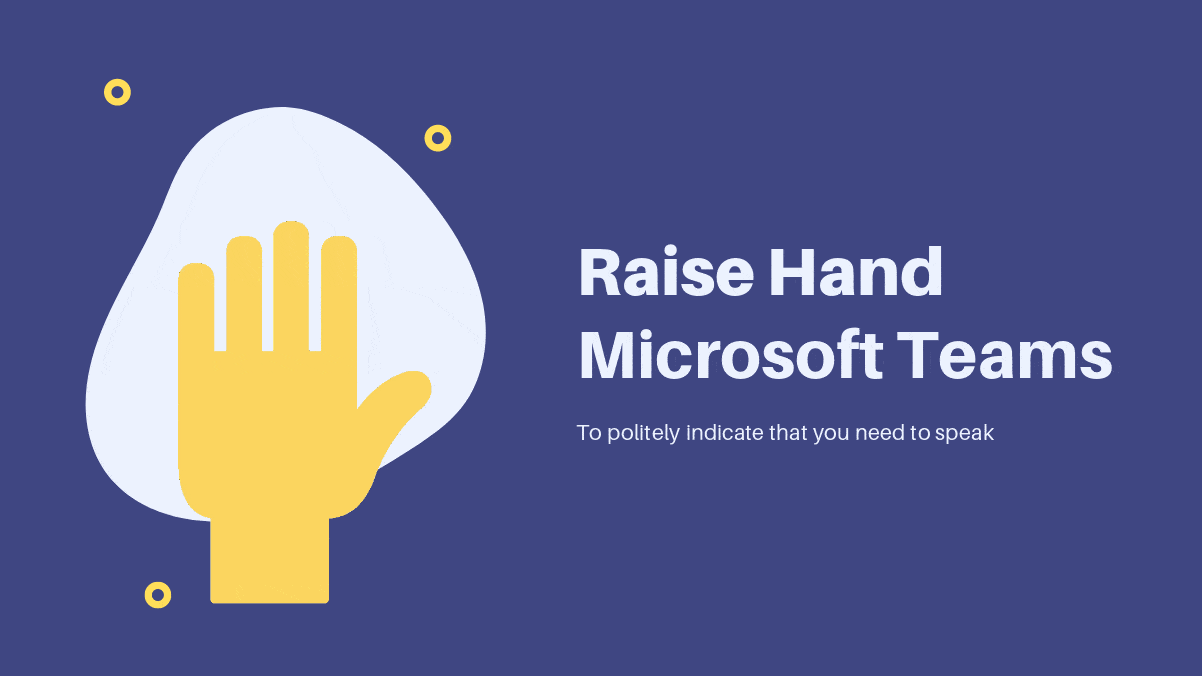 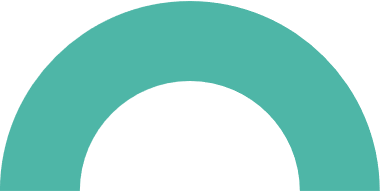 Defnyddiwch y botwm codi llaw i ofyn cwestiwn, oni bai ein bod yn eich gwahodd i gyfrannu at drafodaeth neu ddadl.
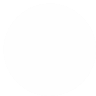 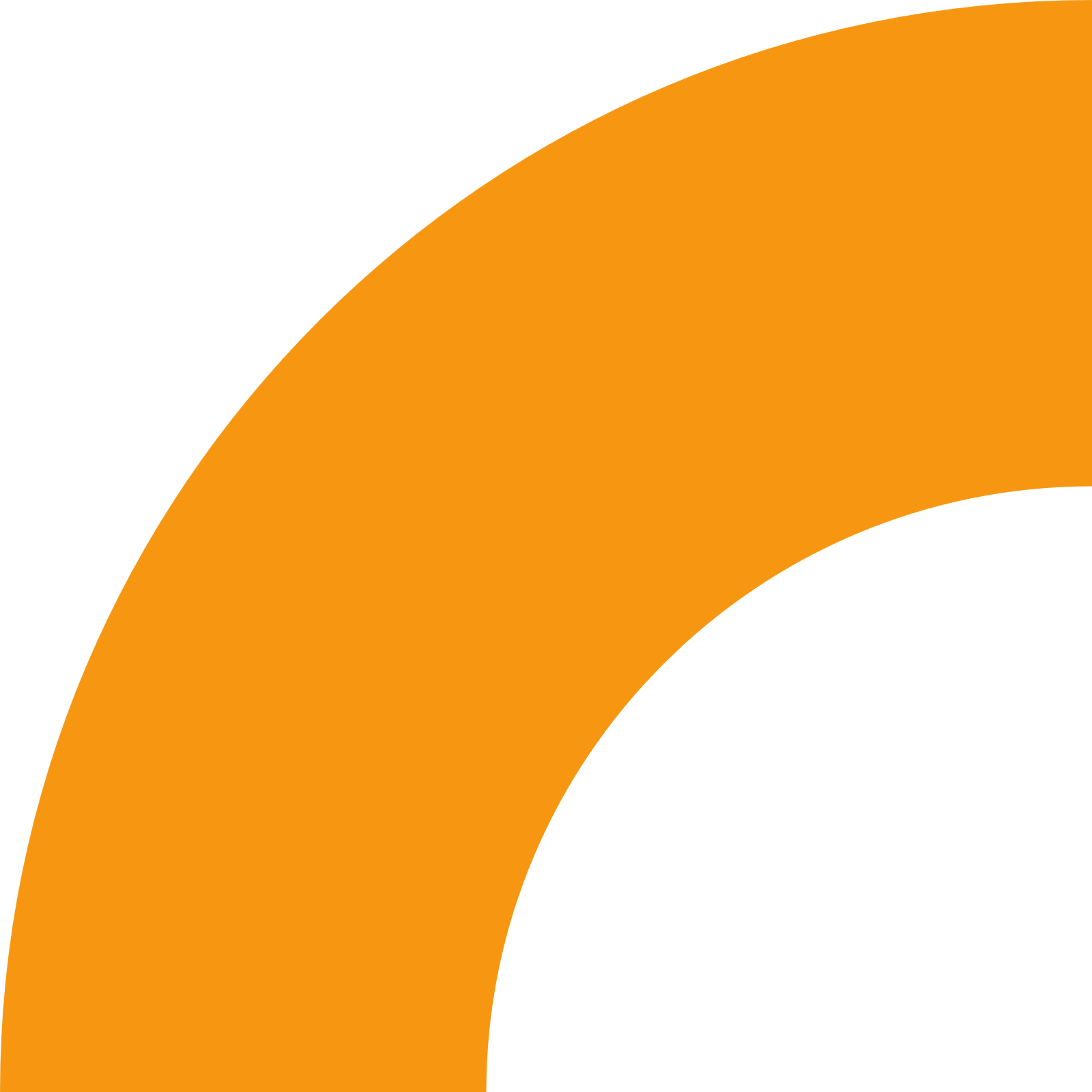 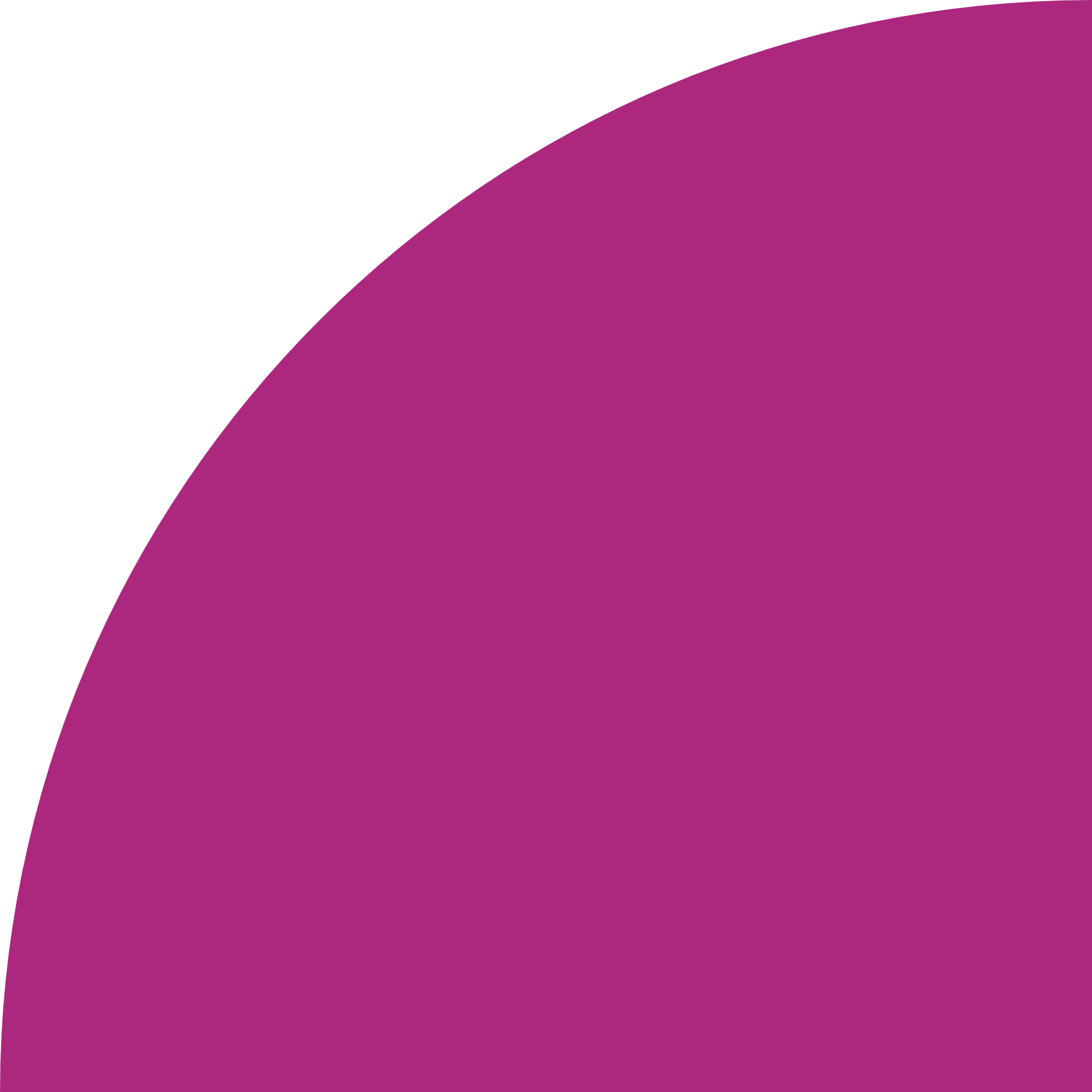 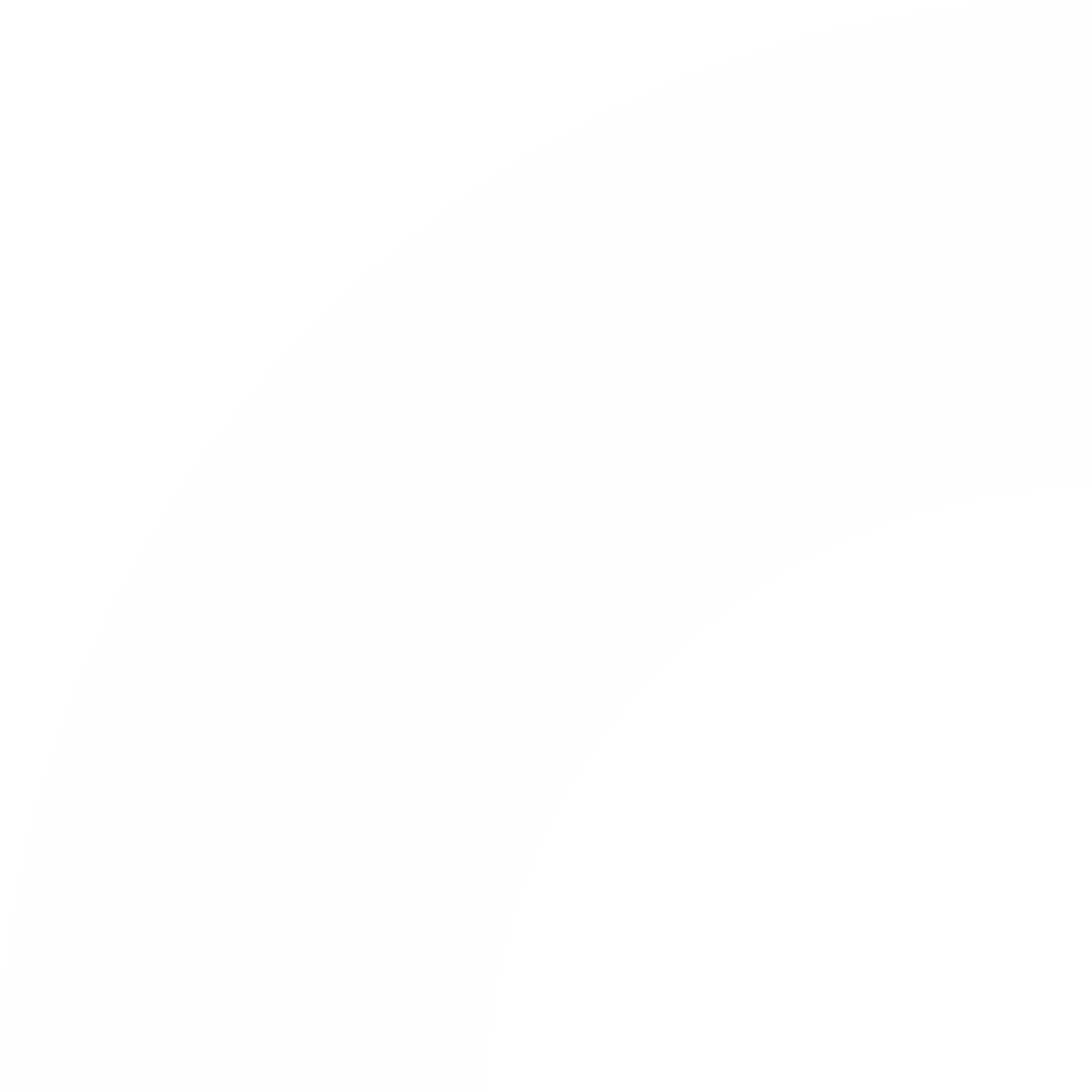 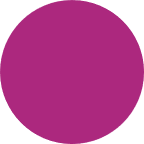 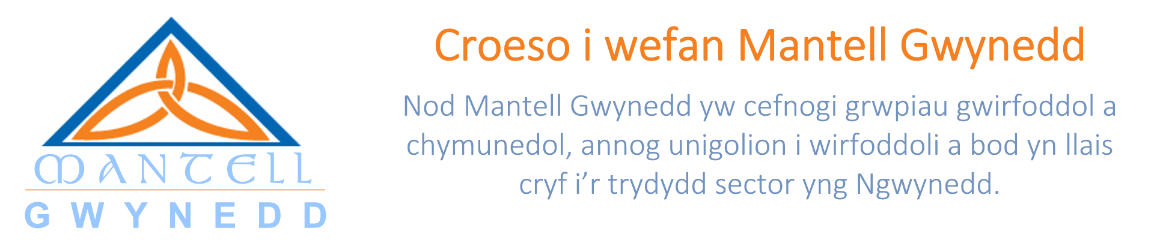 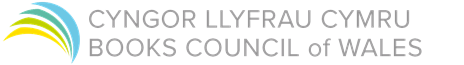 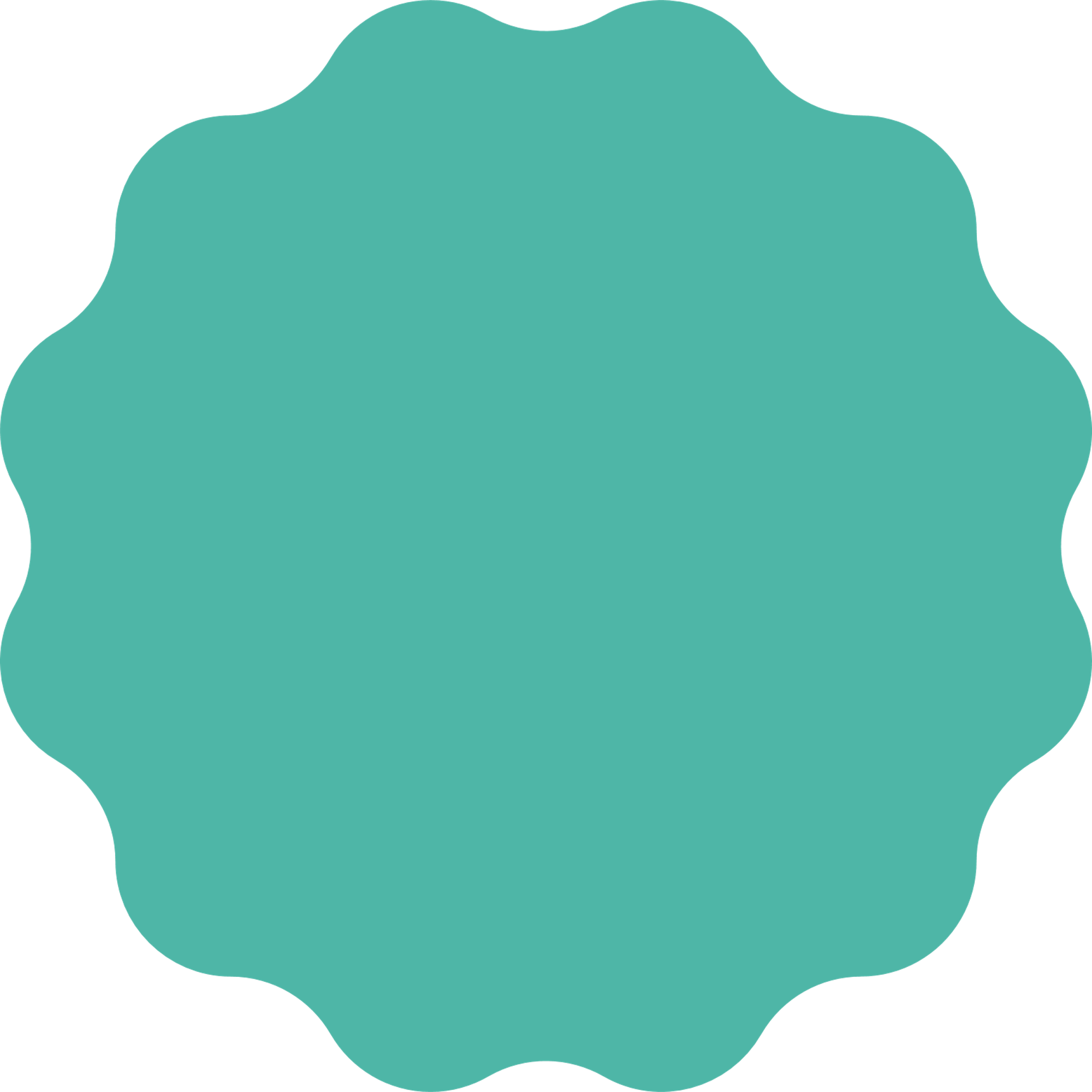 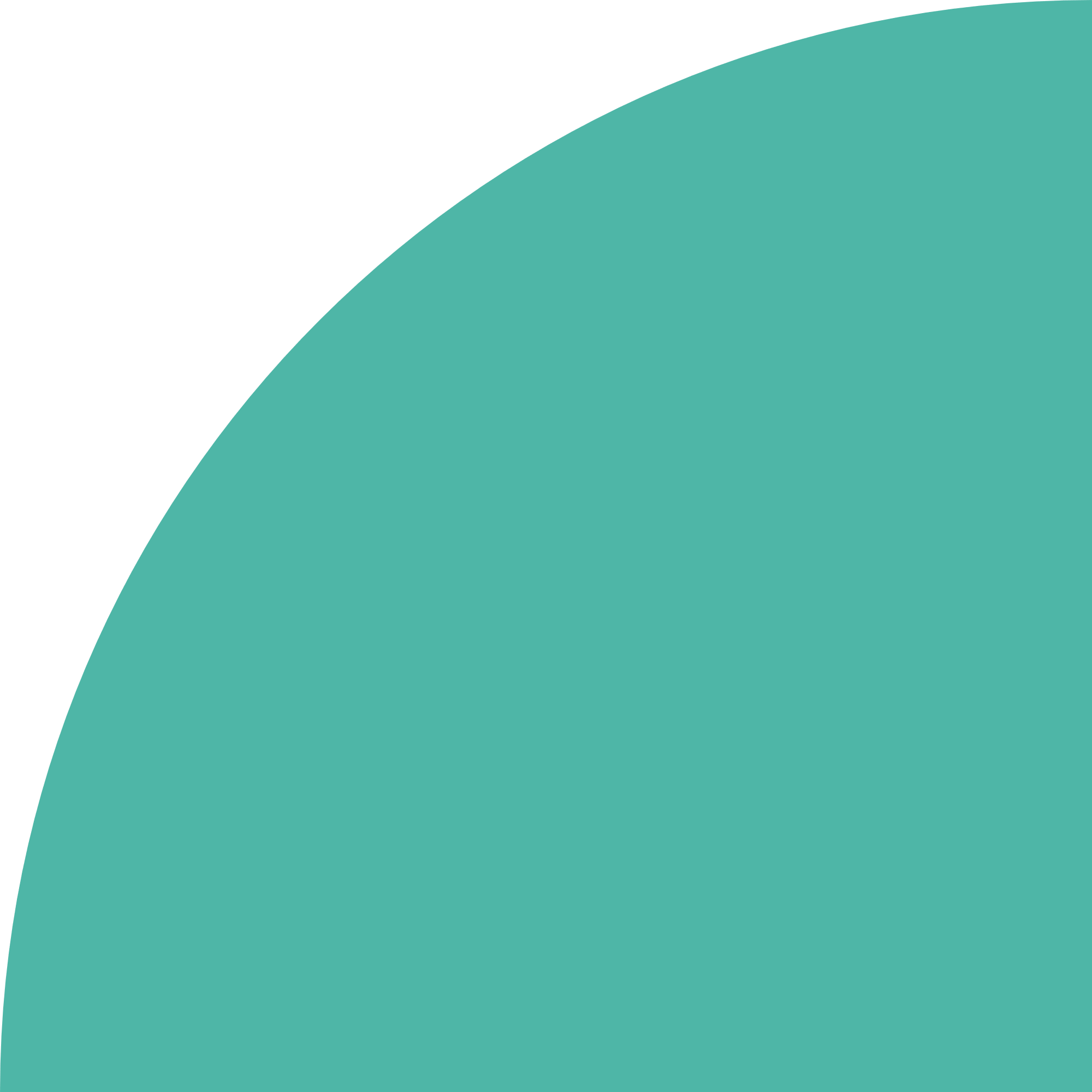 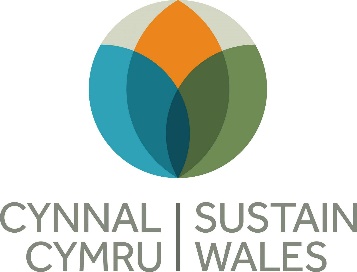 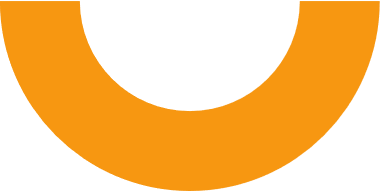 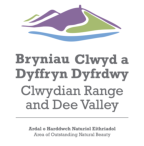 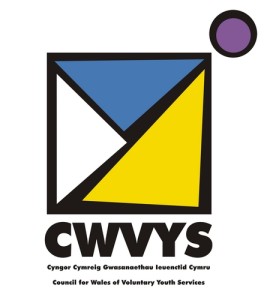 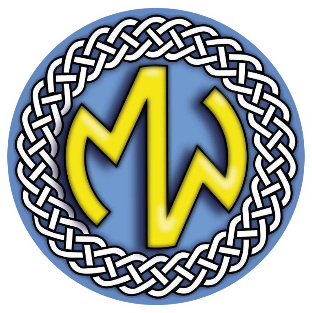 Croeso
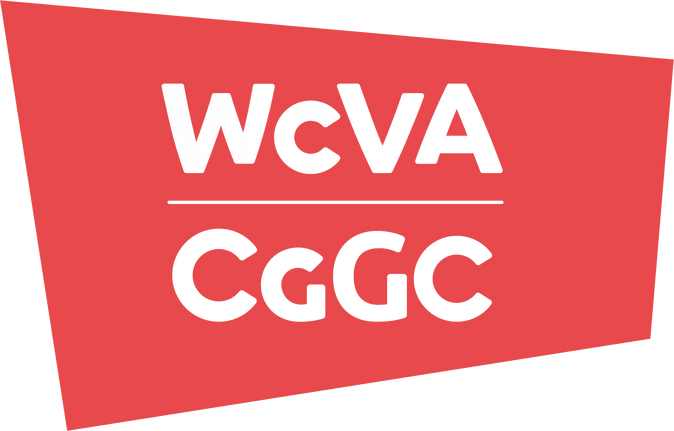 Diolch am ymuno â ni. Mae’n anrhydedd bod ystod eang o sefydliadau trydydd sector wedi ymuno â ni heddiw.
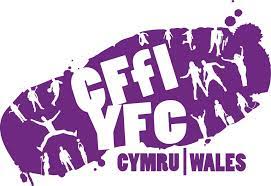 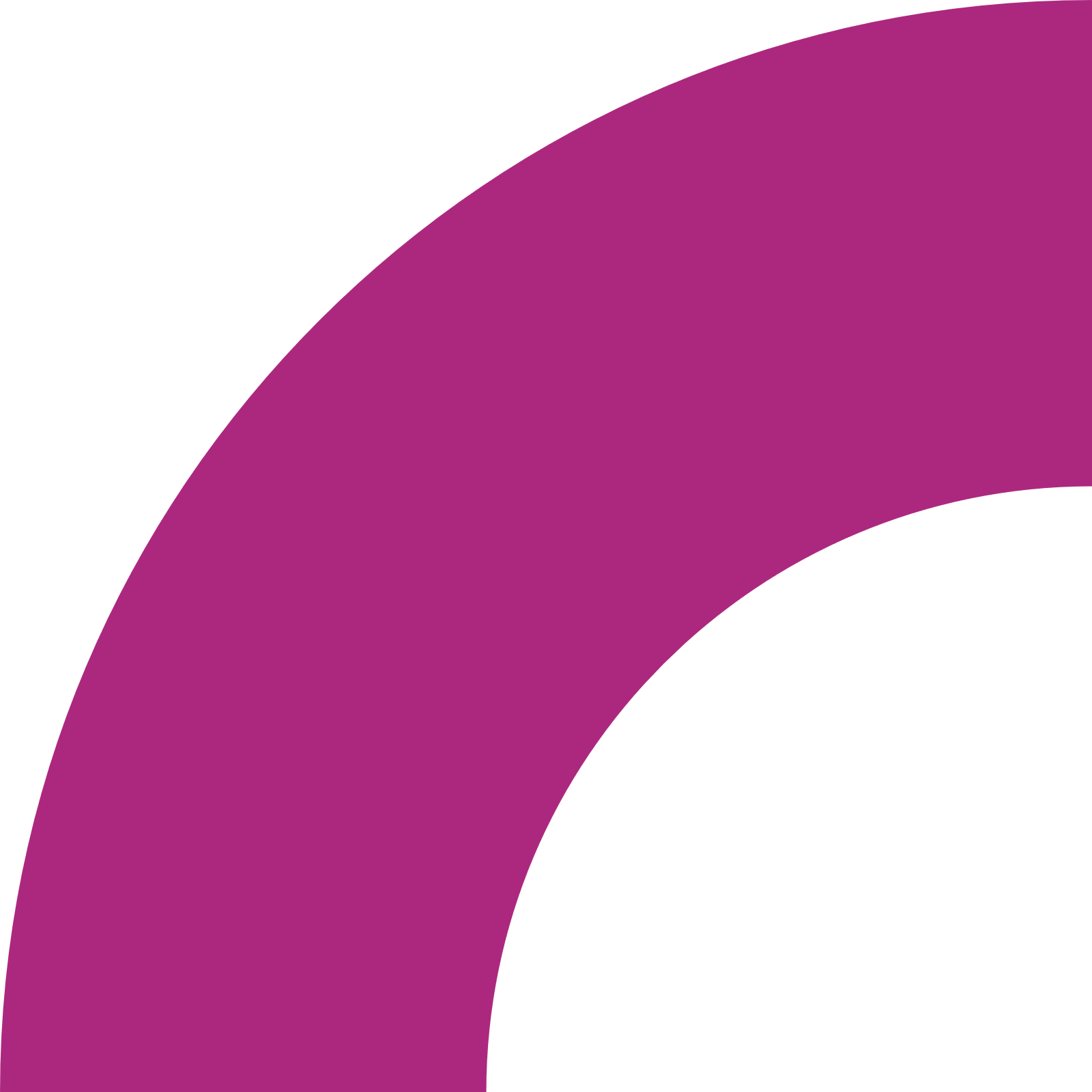 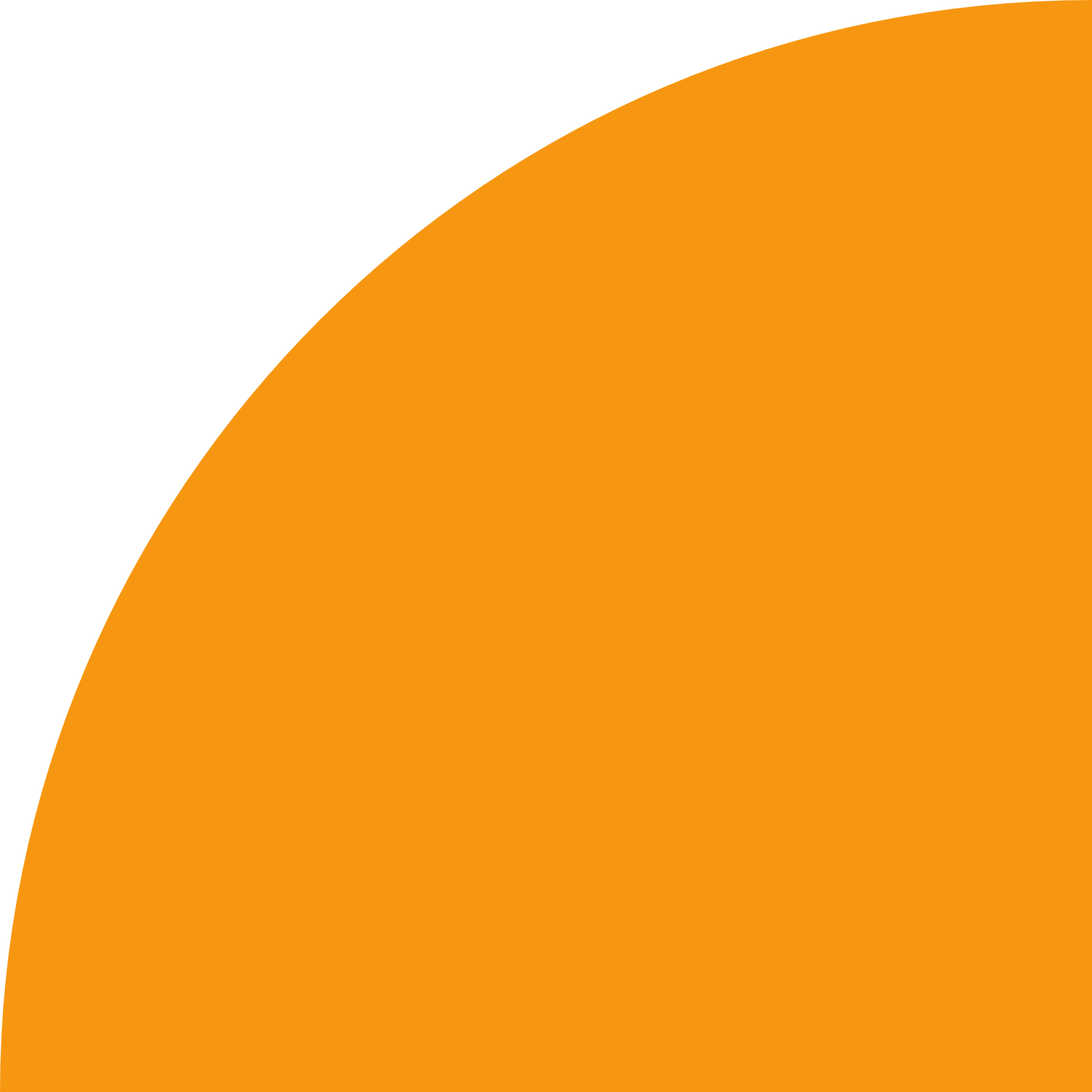 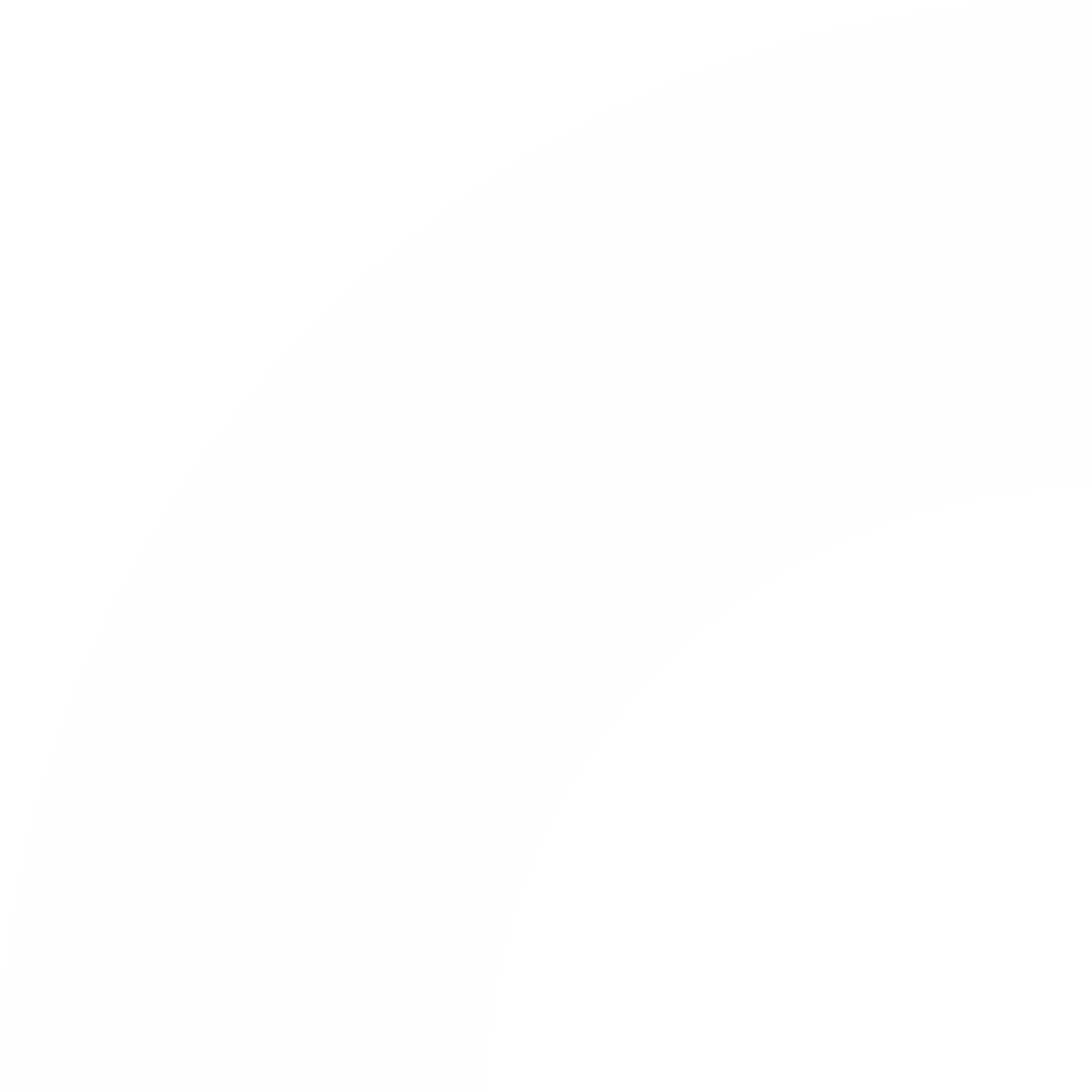 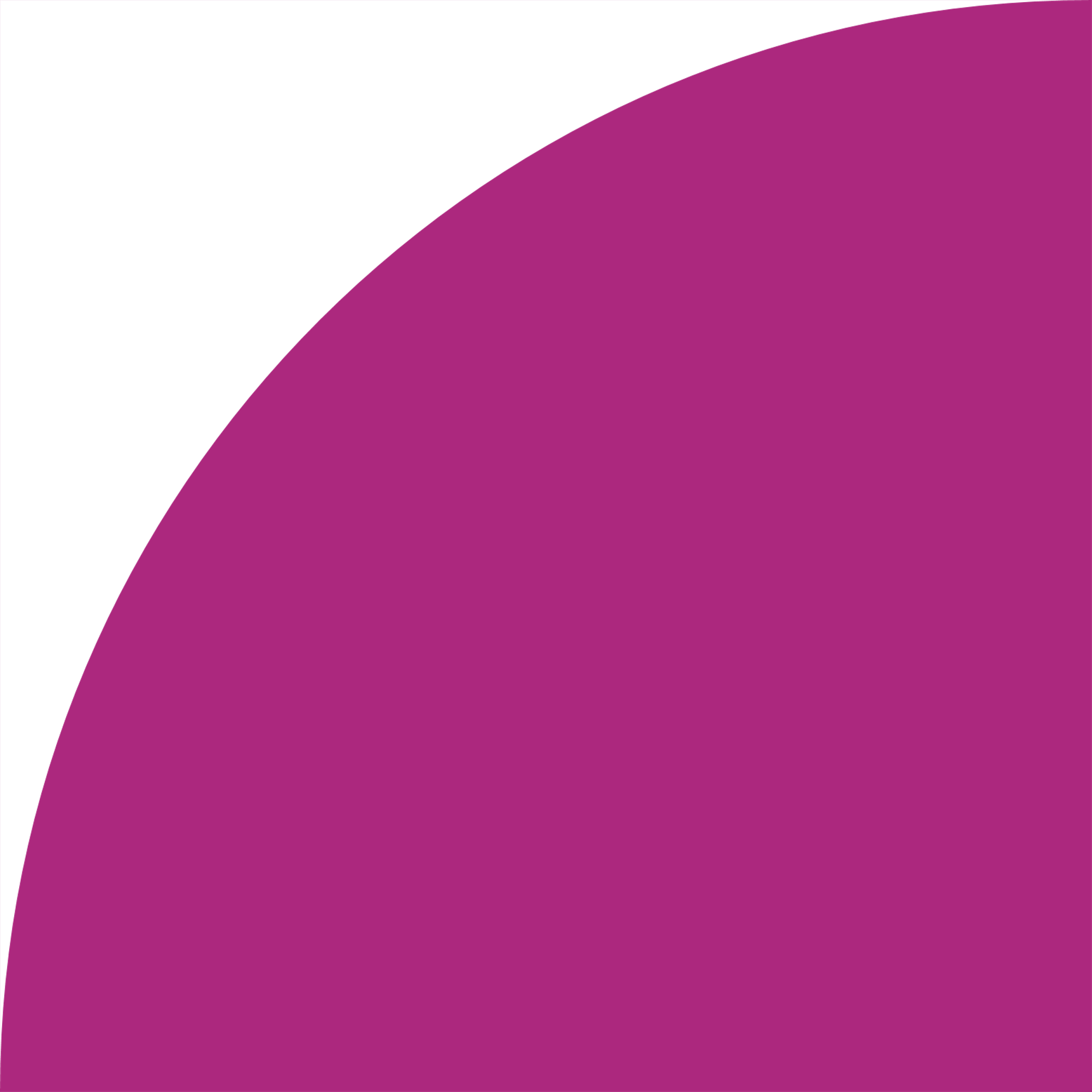 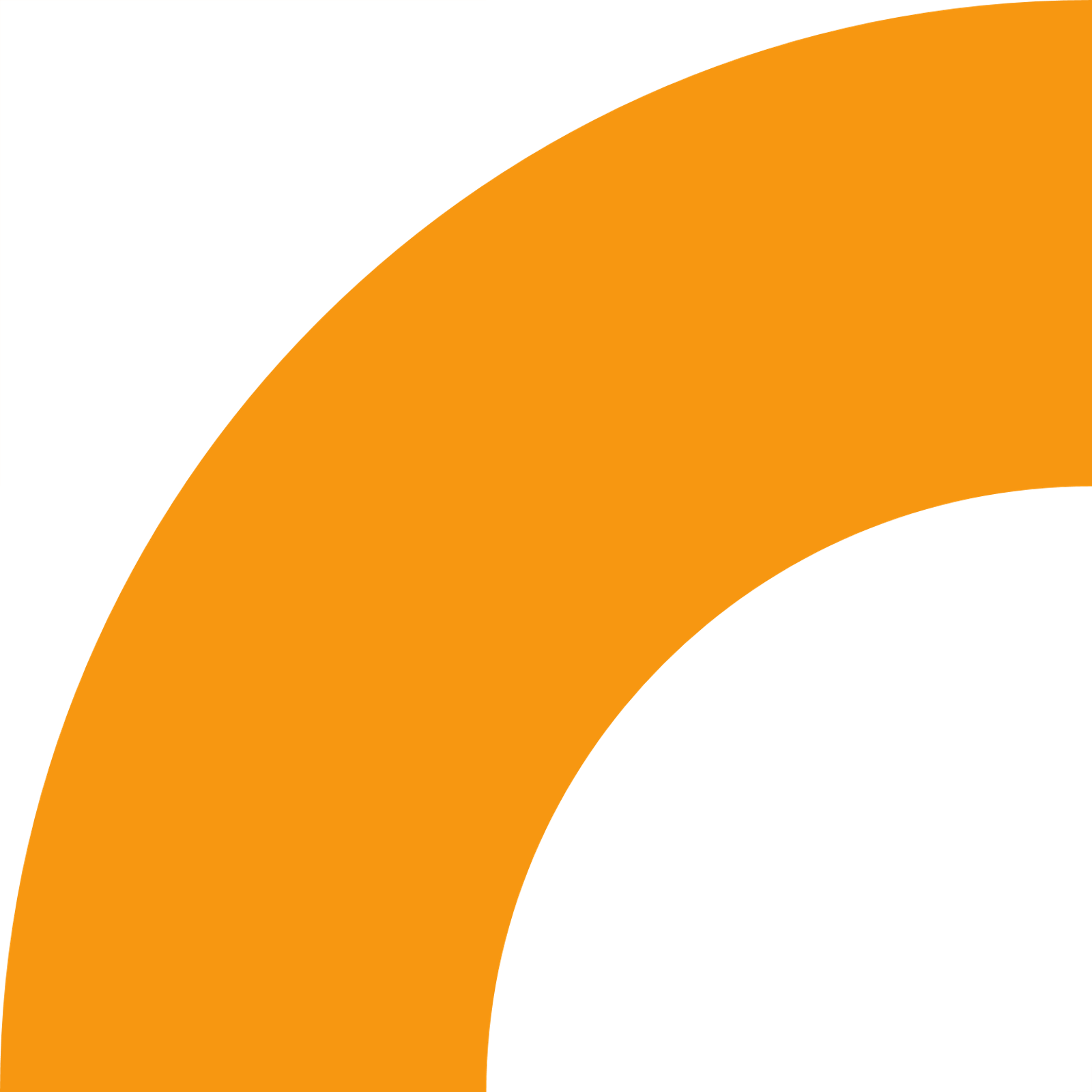 Cwrdd â Thîm BLC
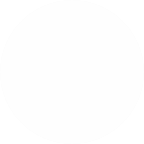 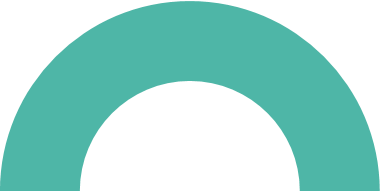 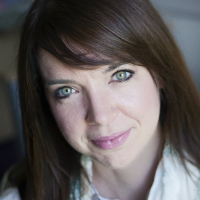 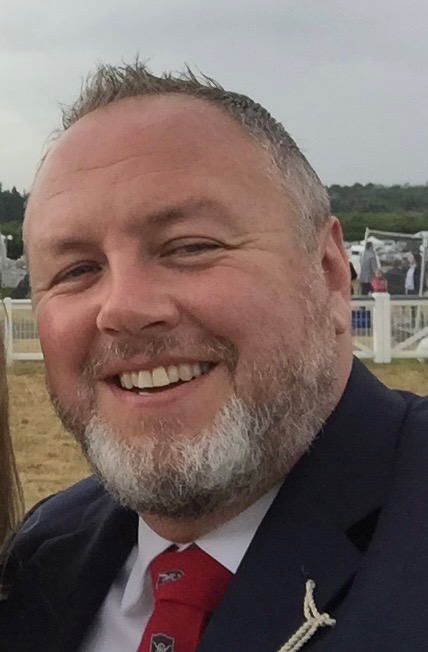 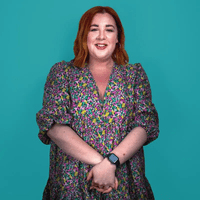 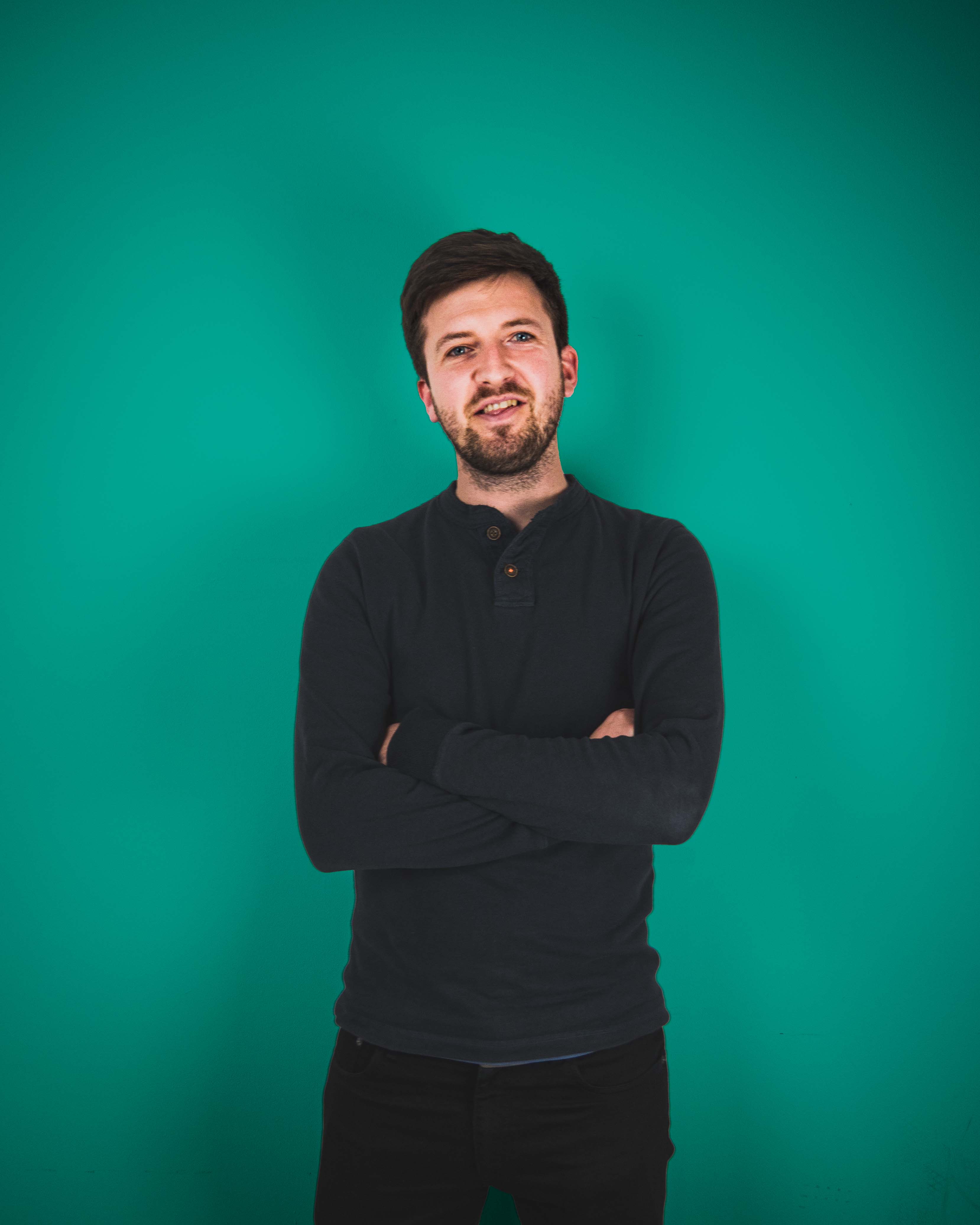 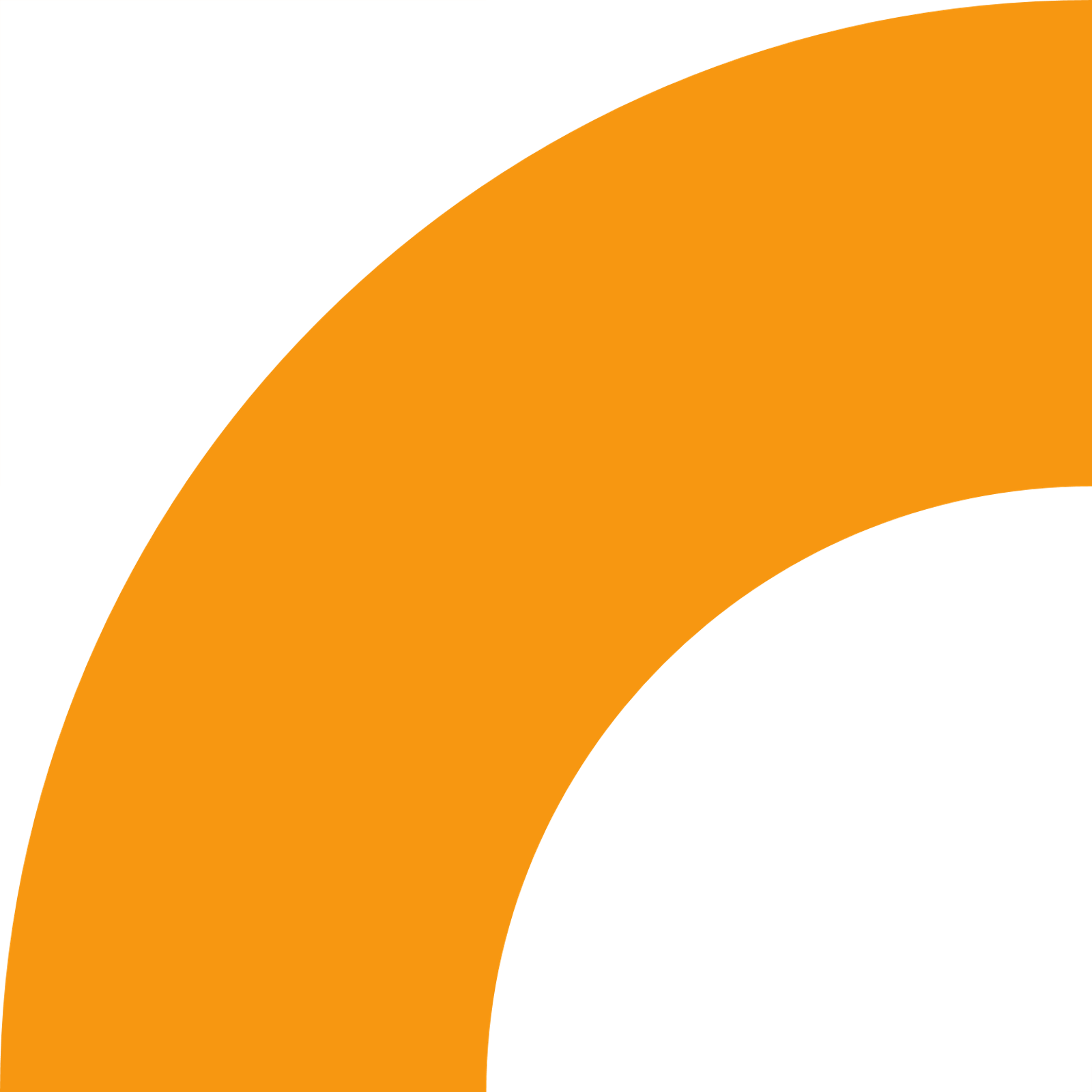 Siaradwr Gwadd
Regina Johnys
Rich Harris
Gwenno Jones
Jack Mayers
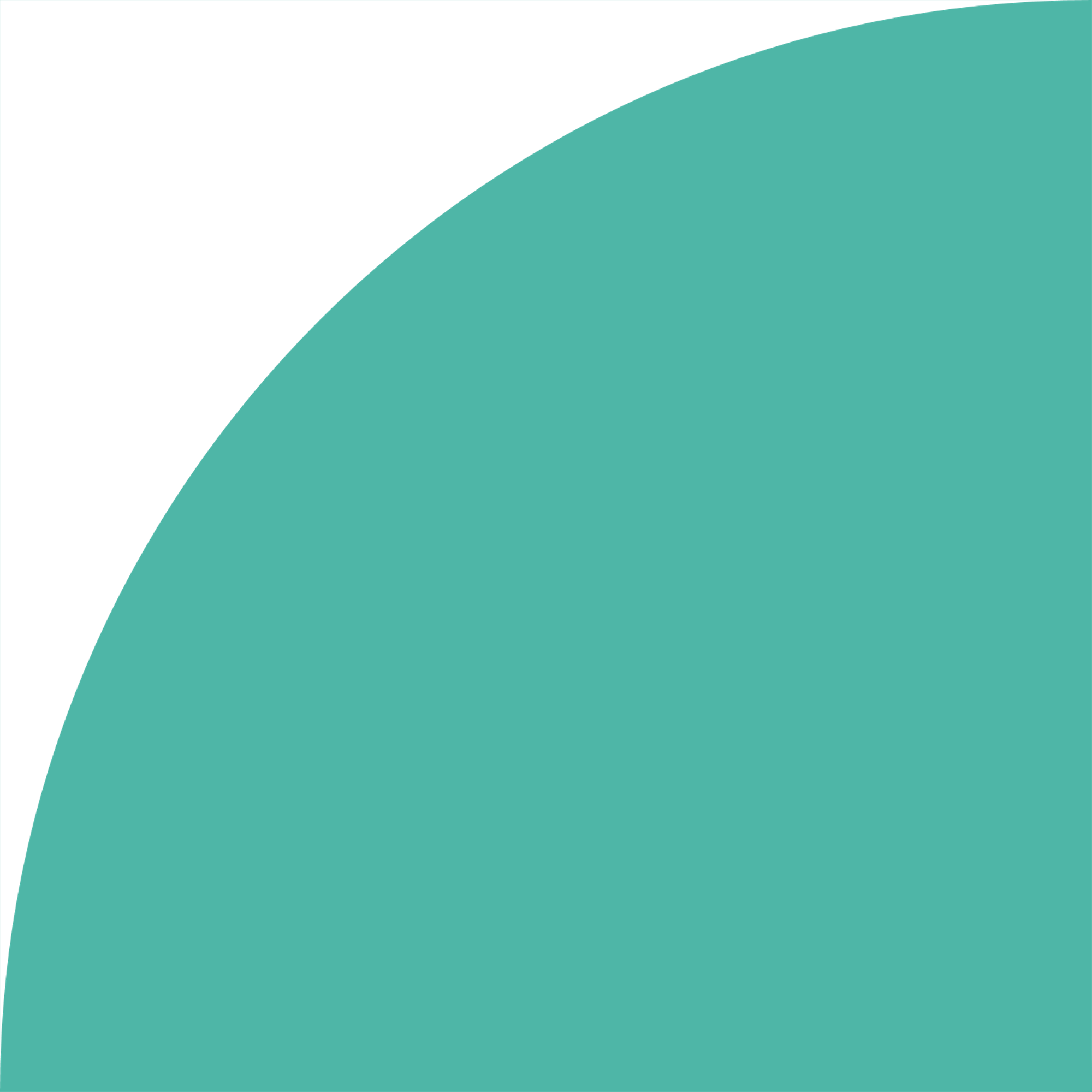 BLC
Tramshed Tech
BLC
DataBasix
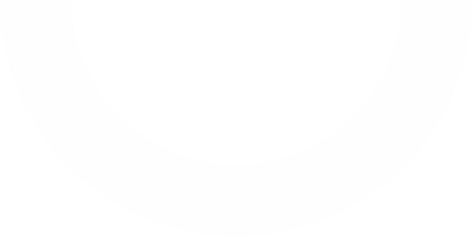 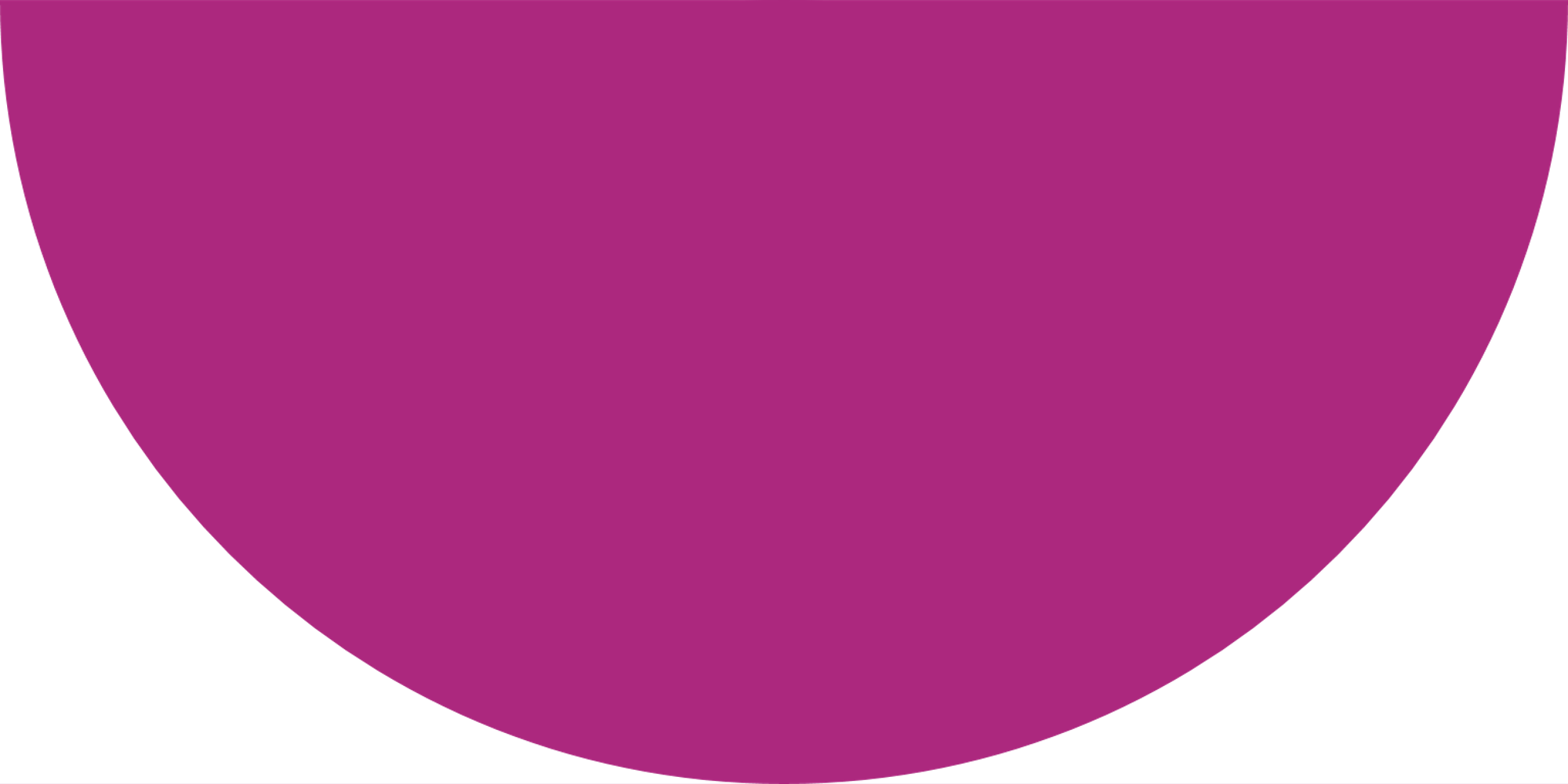 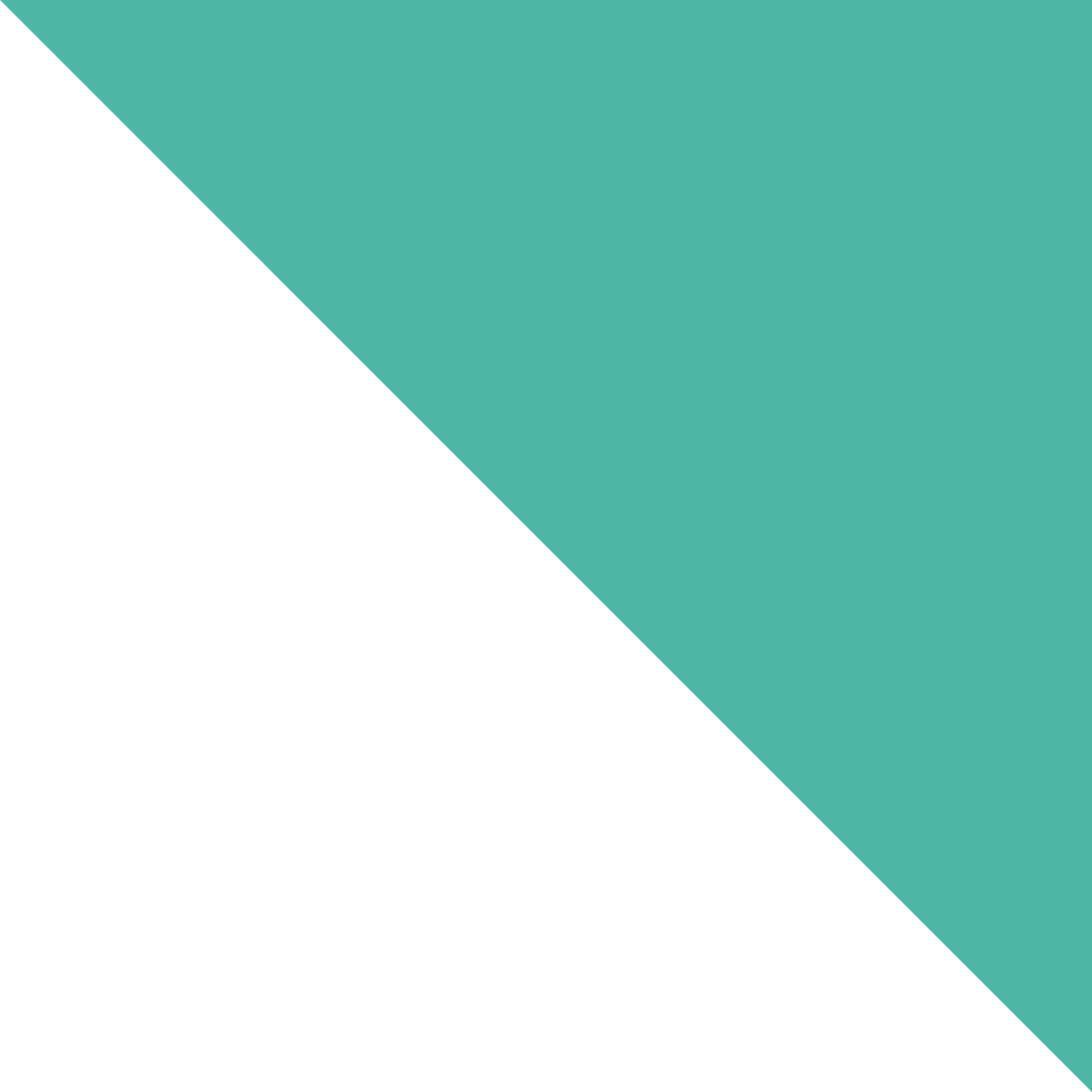 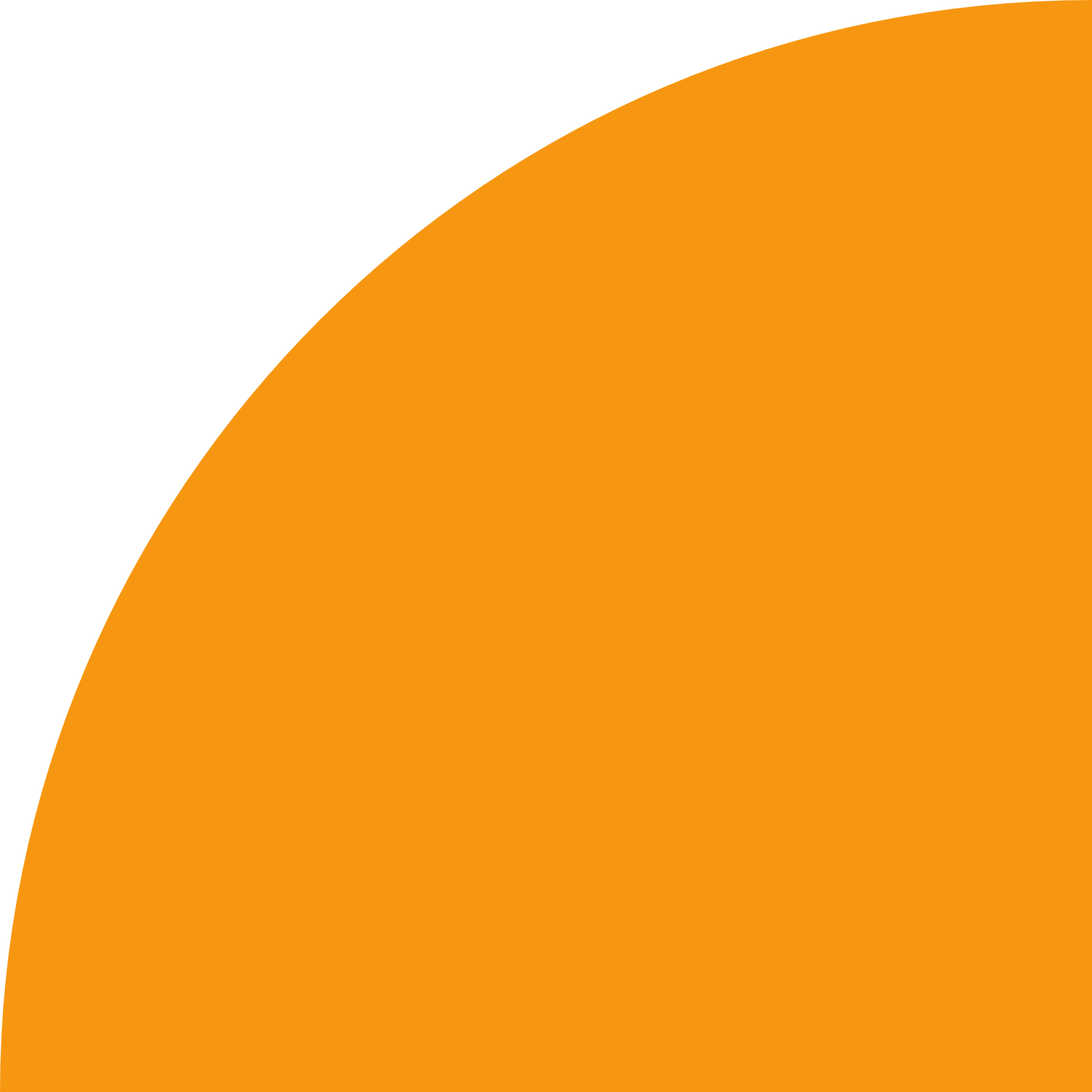 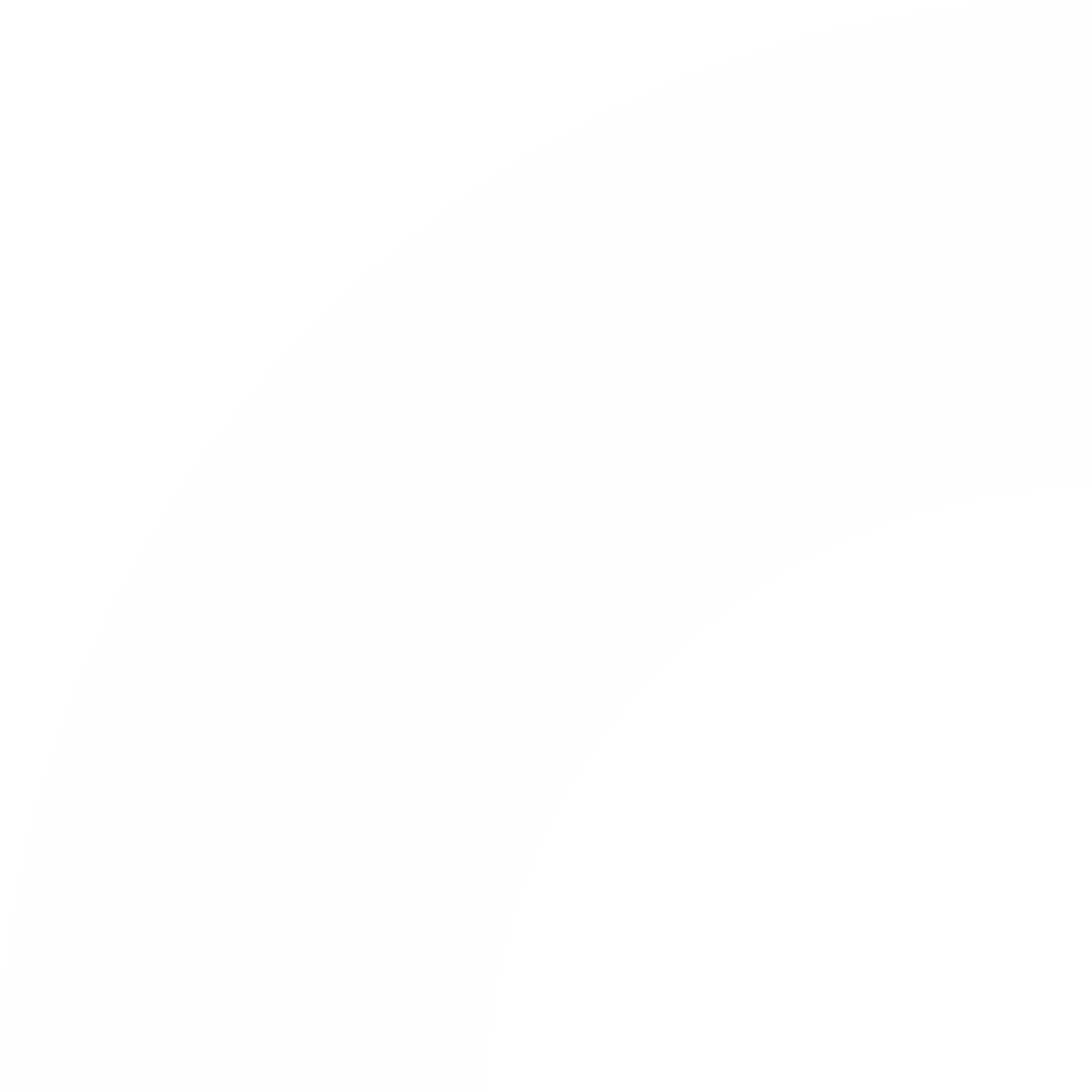 Cyfres Hyfforddiant Sgiliau Digidol
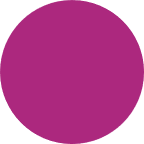 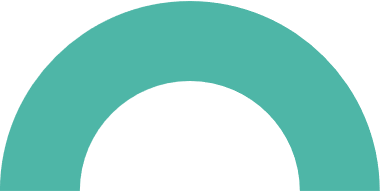 1
5
Cyfathrebu Digidol Effeithiol
Datrys Problemau Digidol
6
2
Hanfodion Cydweithio Digidol
Creu Prosesau Digidol
3
7
Cyflwyniad i Seiberddiogelwch
Dylunio Profiad Defnyddiwr
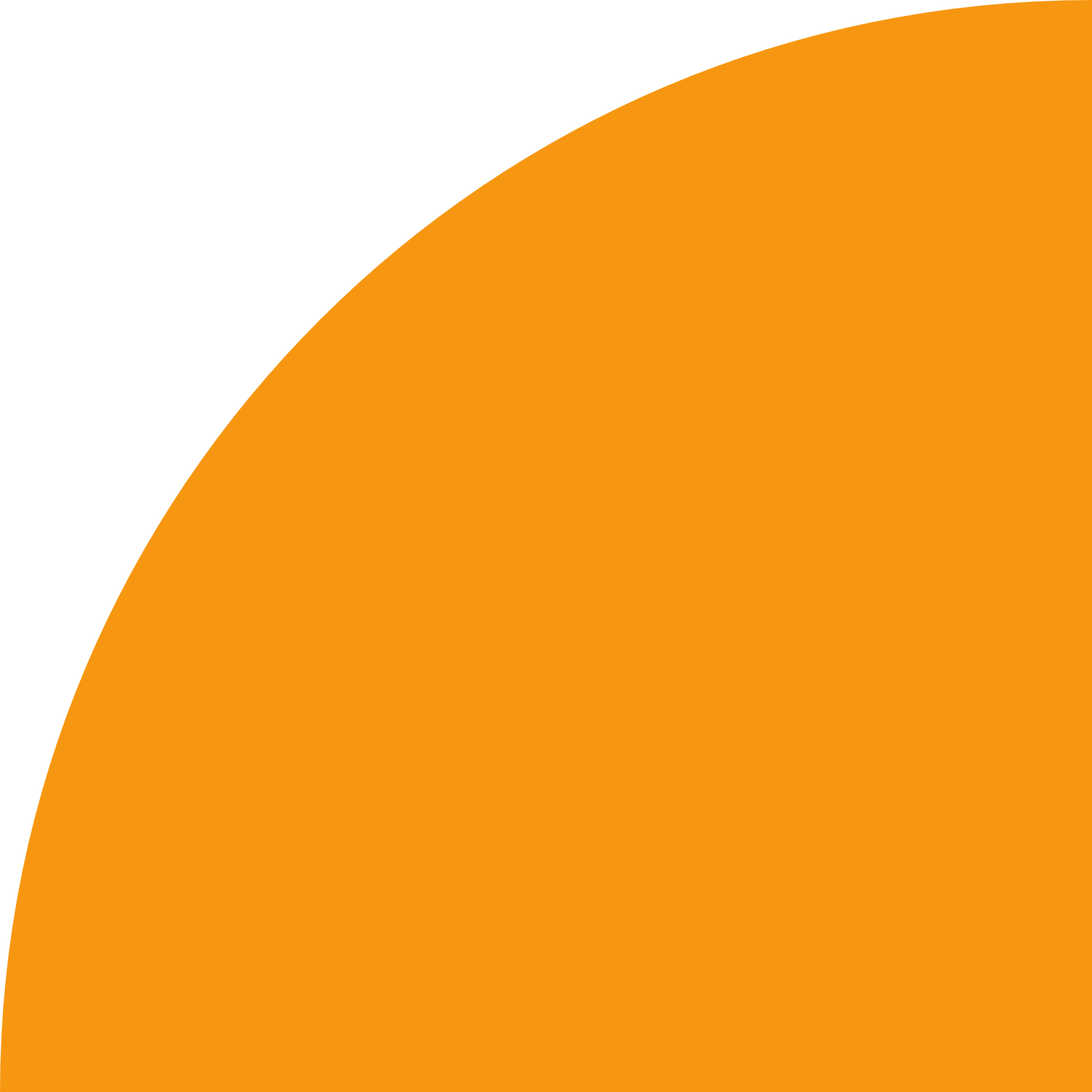 4
8
Technolegau Cyfryngau Cymdeithasol
Rheoli Data Digidol
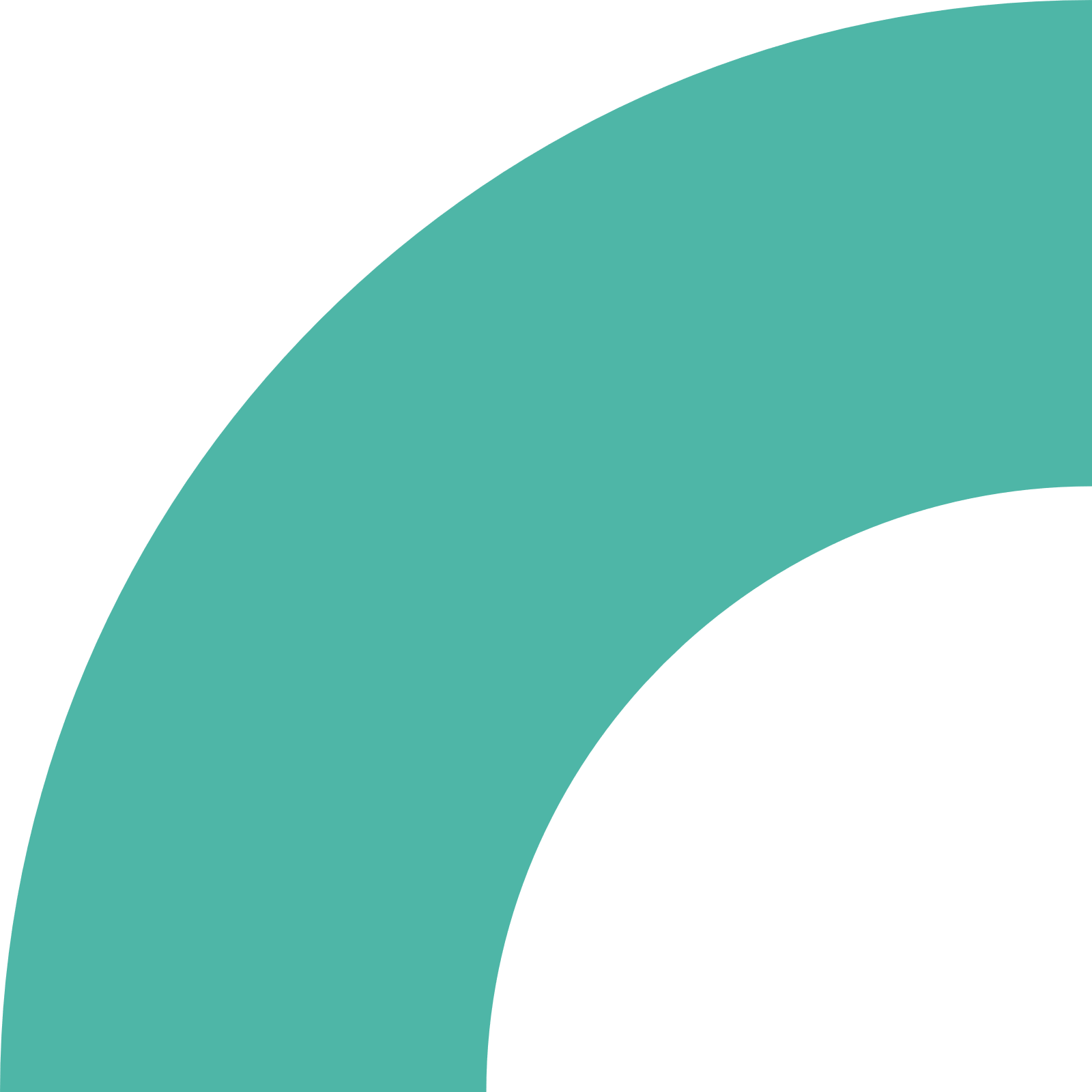 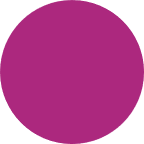 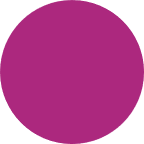 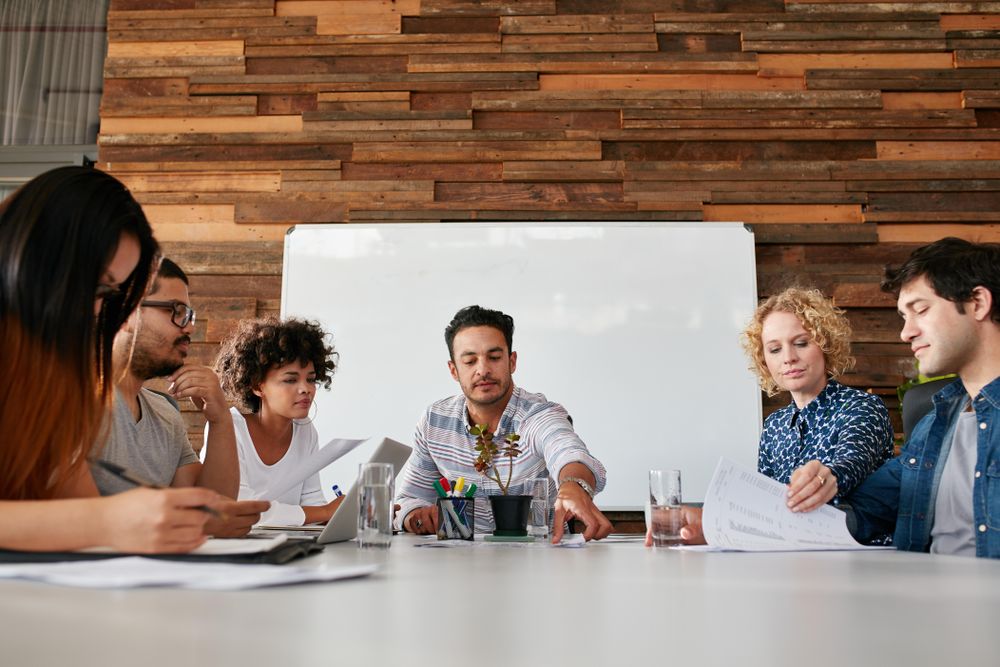 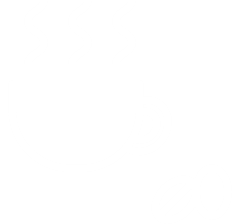 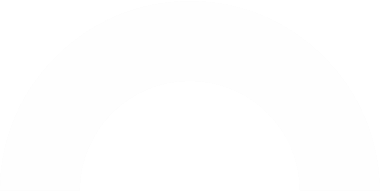 Agenda’r Sesiwn
Rhan 1: 9.30 – 10.30
Diogelu Data - Hanes cryno
Diffiniadau Allweddol
Egwyddorion Craidd
	
	Paned
	10.30 – 10.45

Rhan 2: 10.45 – 11.45
Cyfyngiad ar storio
Uniondeb a chyfrinachedd
Atebolrwydd
Hawliau

Holi ac Ateb: 11.45 – 12.00
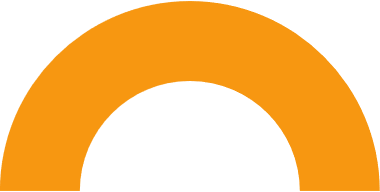 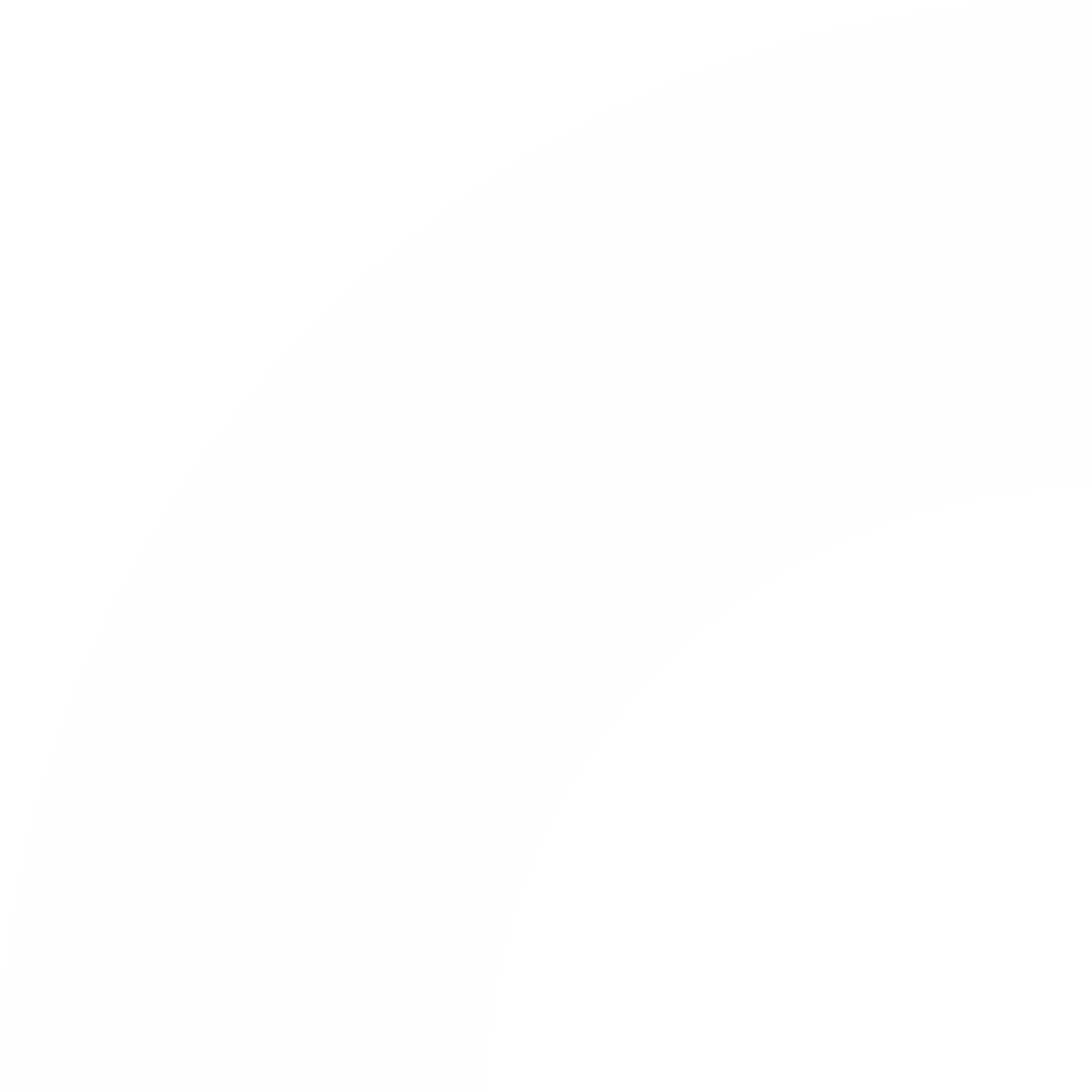 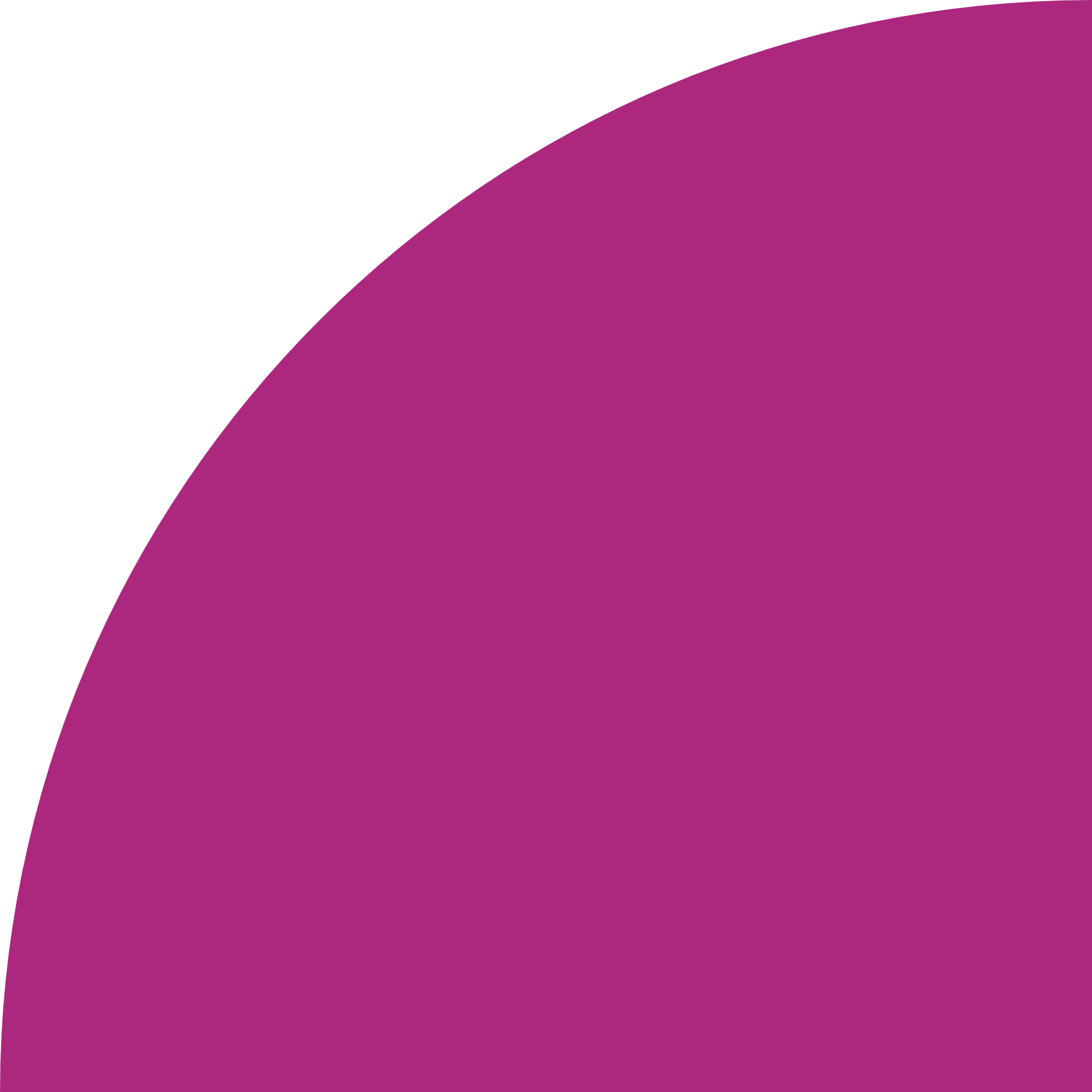 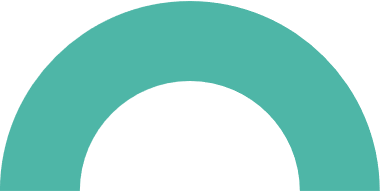 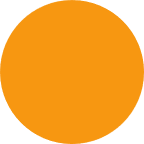 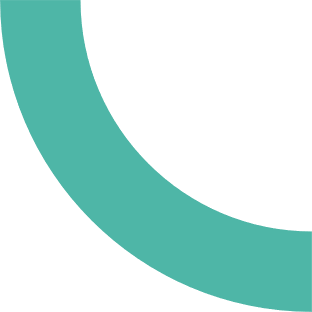 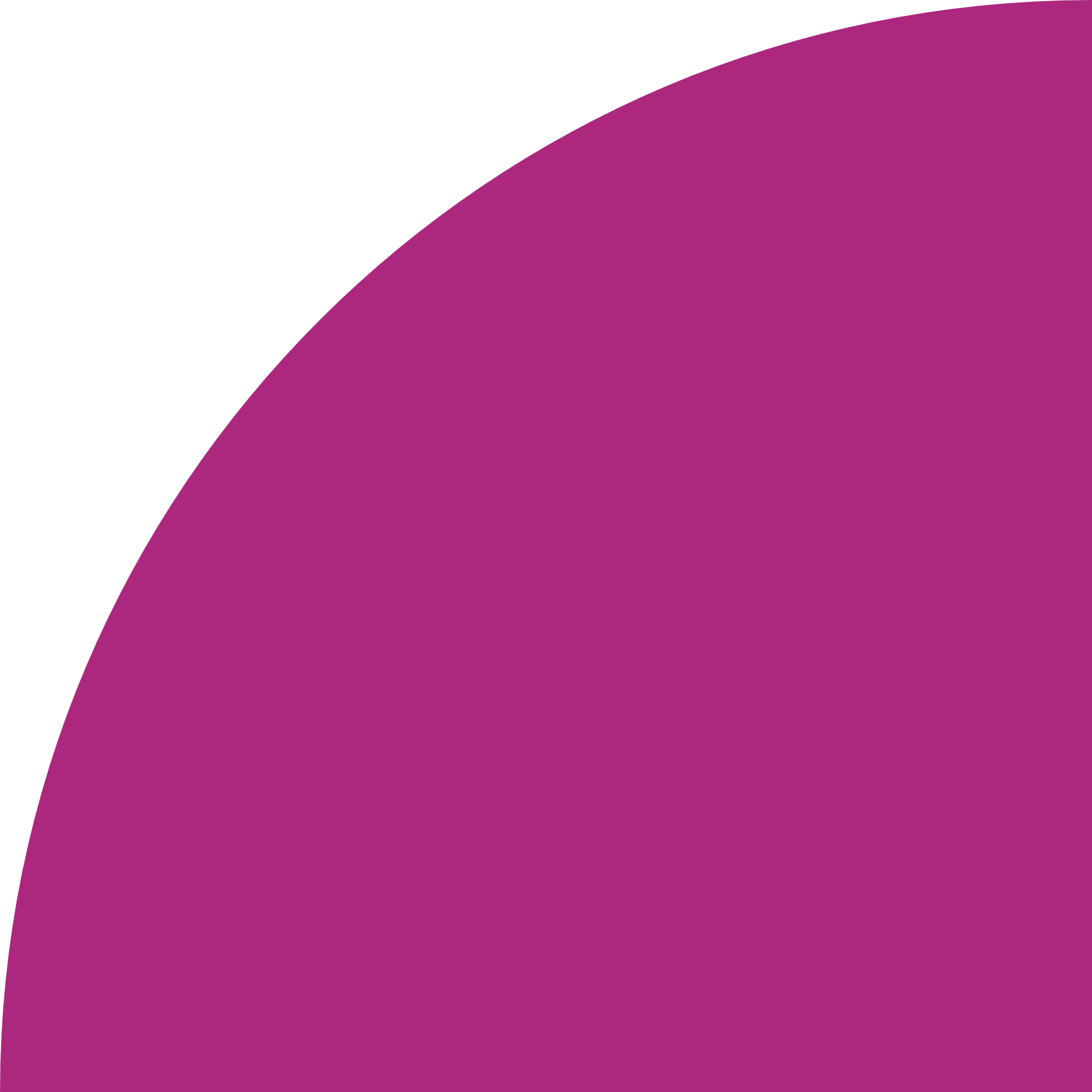 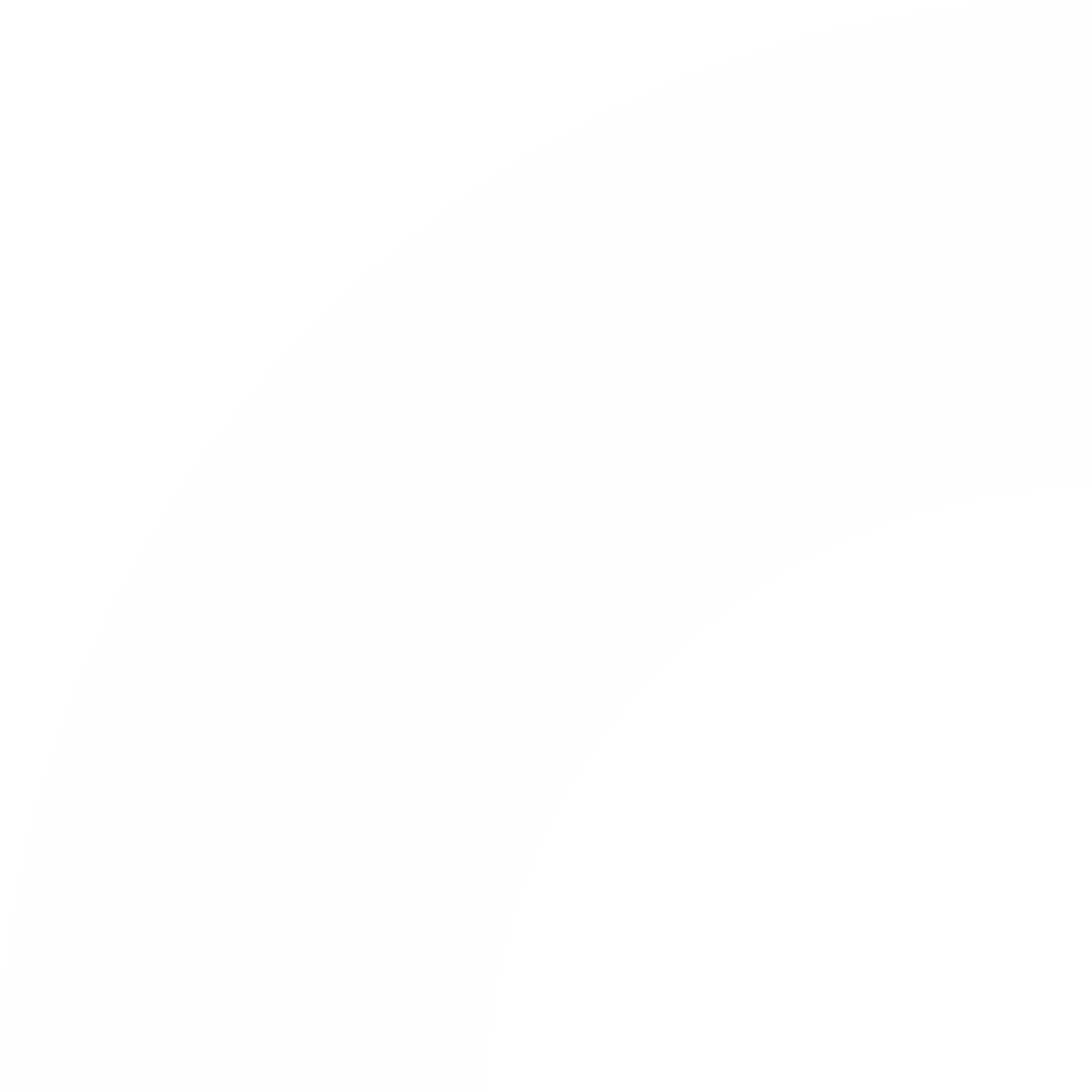 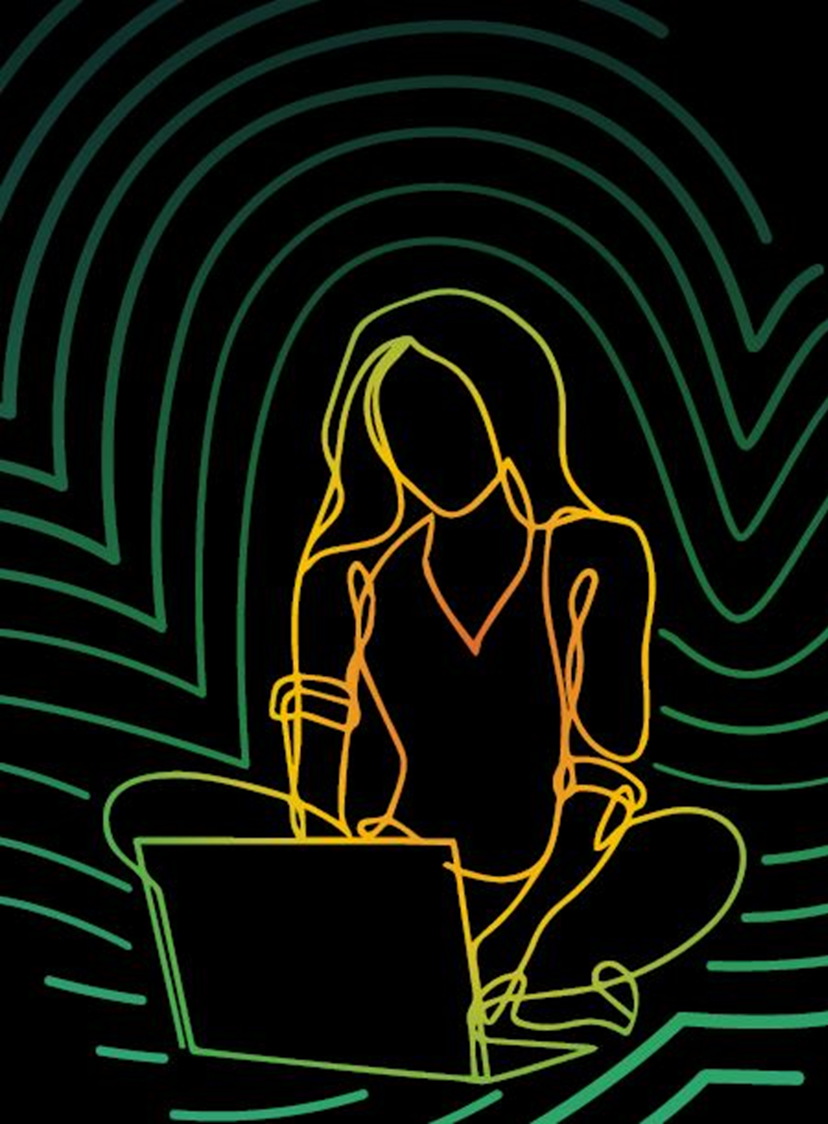 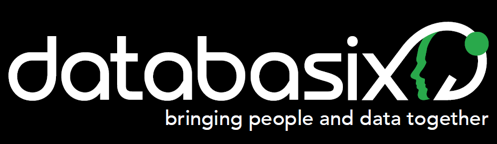 Rheoli Data Digidol
dbxuk.com
[Speaker Notes: Handover to Databasix here]
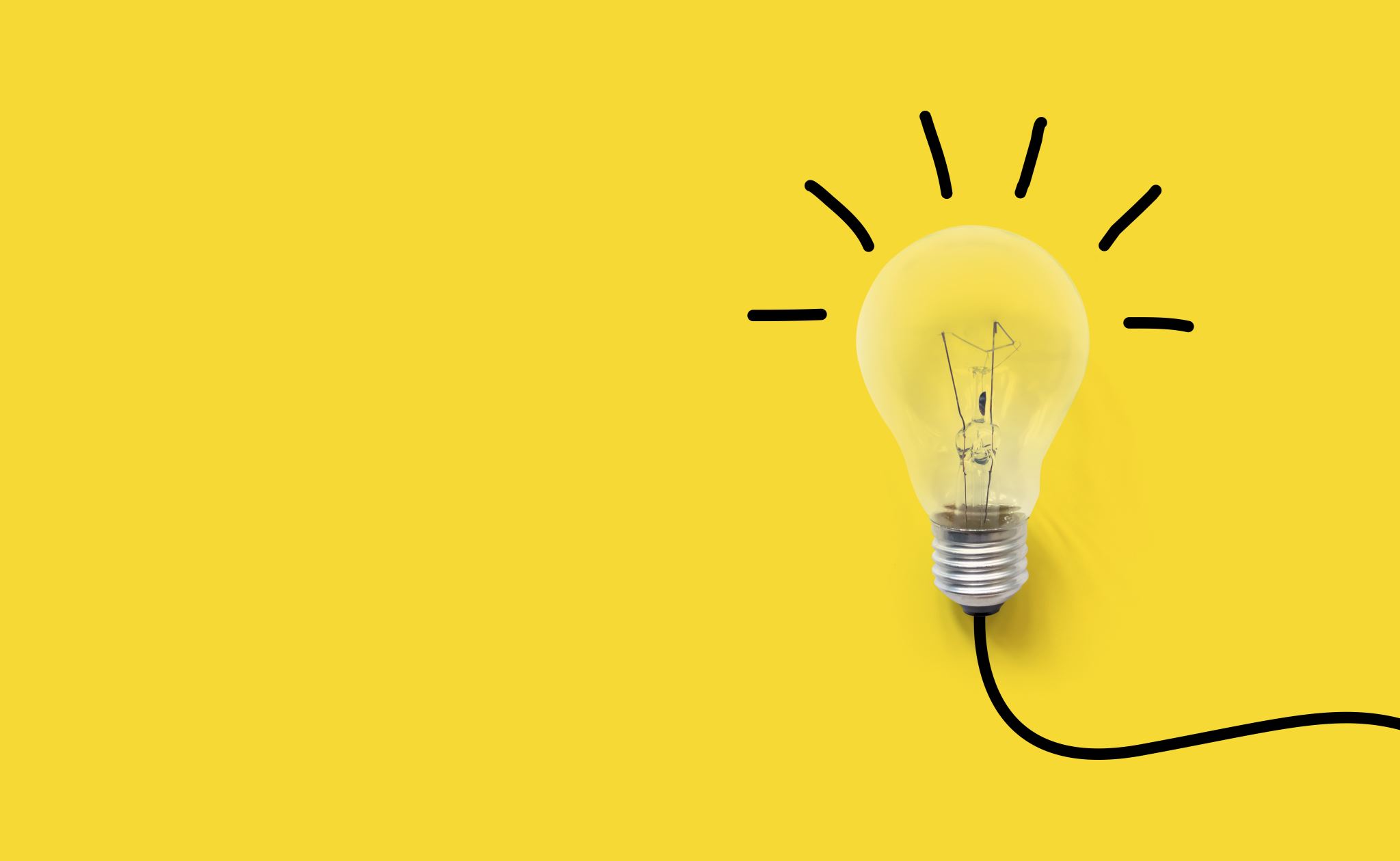 Beth fyddwch chi'n ei ddysgu heddiw?
Hanes cryno Diogelu Data
Diffiniadau allweddol
Egwyddorion Craidd
Cyflwyniad i Hawliau Unigol
Adrodd am Fynediad Diawdurdod at Ddata
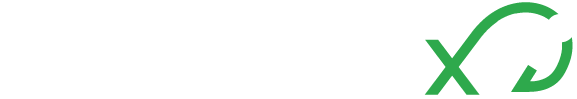 [Speaker Notes: The objective of today’s training course is to provide the team with an:
Overview of the General Data Protection Regulation (GDPR) and the Data Protection Act 2018
Explanation of what personal data is and special categories of personal data
Explanation the difference between a Data Controller and Data Processor
Introduction to the principles of the GDPR, providing relevant examples
Overview of individual rights including relevant examples
Explanation of what is a personal data breach and highlight the process of reporting breaches]
Cwestiynau
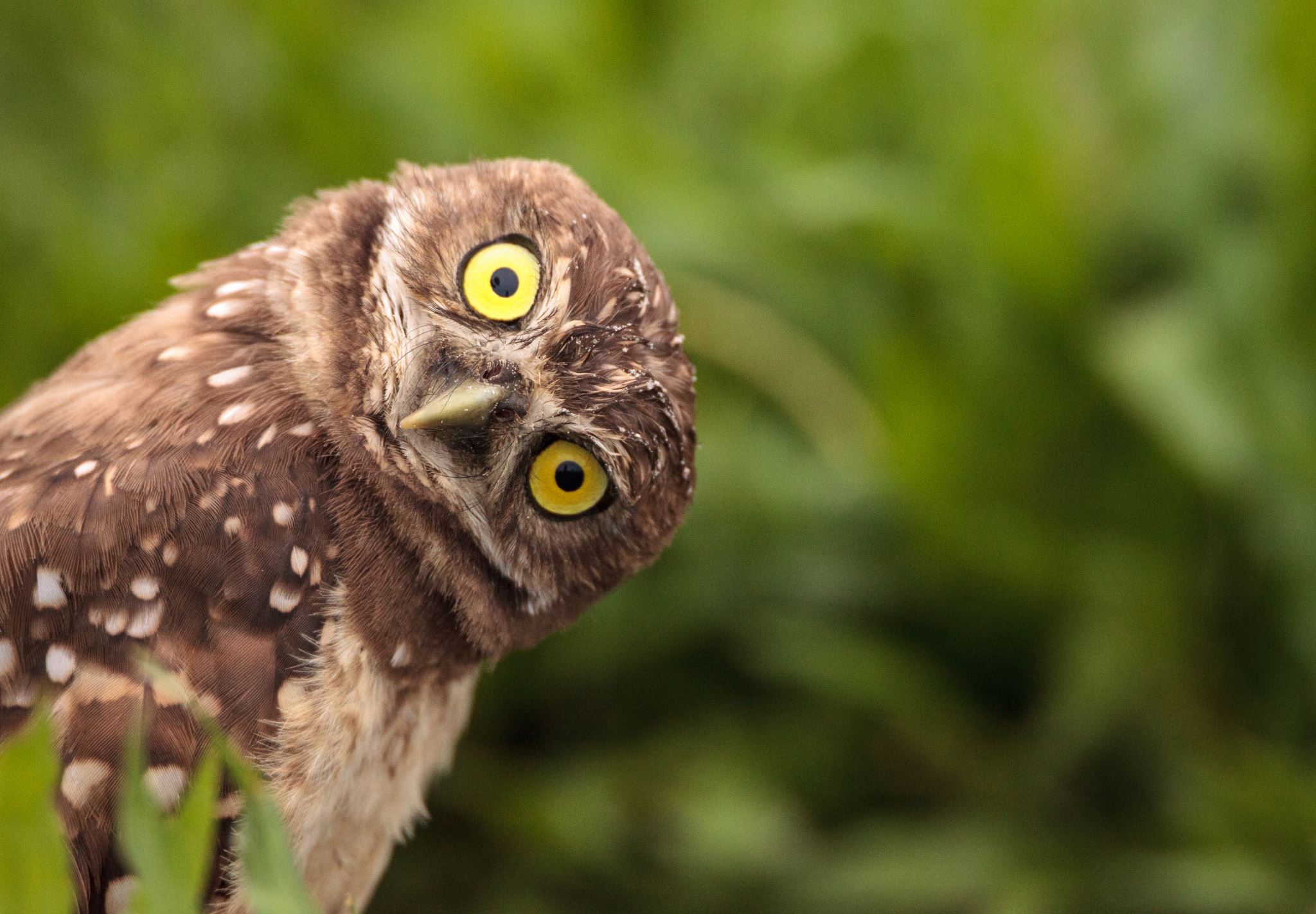 Pam mae diogelu data’n bwysig?
Mae’n amddiffyn pobl rhag camddefnyddio eu data personol

Mae'n ticio'r blwch

Mae'n helpu i feithrin enw da i'r sefydliad

Mae'n gadael i ni wneud yr hyn rydyn ni am ei wneud gyda'r data y byddwn yn ei gasglu
[Speaker Notes: Set up as Poll – multiple choice with all that apply available
Q1.
Question: Why is data protection important?

Y - Protects people from misuse of their personal data
N - It ticks the box
Y - Helps build a good reputation for the organisation
N – It lets us do what we want with the data we collect]
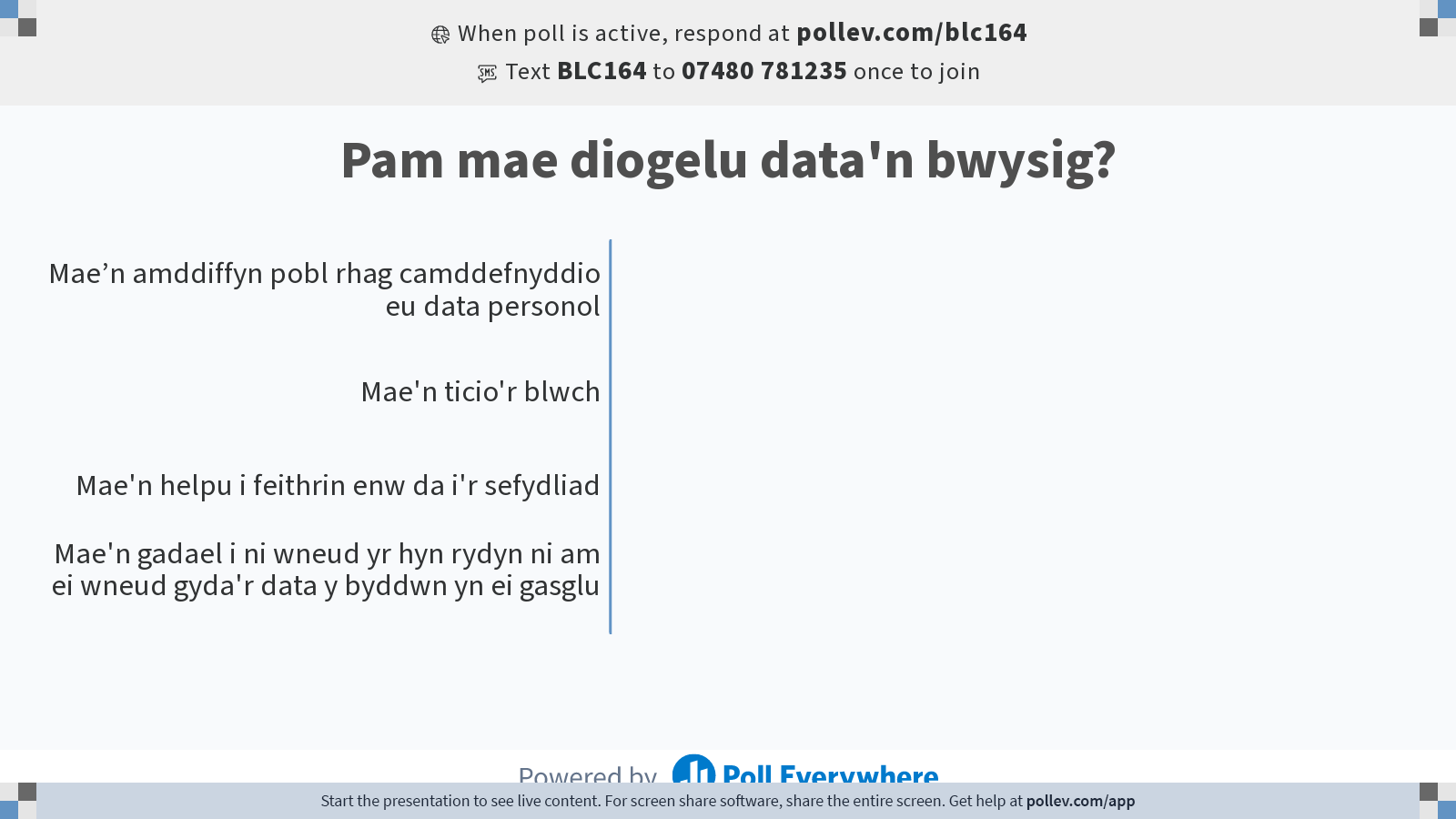 [Speaker Notes: Poll Title: Do not modify the notes in this section to avoid tampering with the Poll Everywhere activity.
More info at polleverywhere.com/support

Pam mae diogelu data'n bwysig?
https://www.polleverywhere.com/multiple_choice_polls/wudVUGmXeY98047shs8uW?state=opened&flow=Default&onscreen=persist]
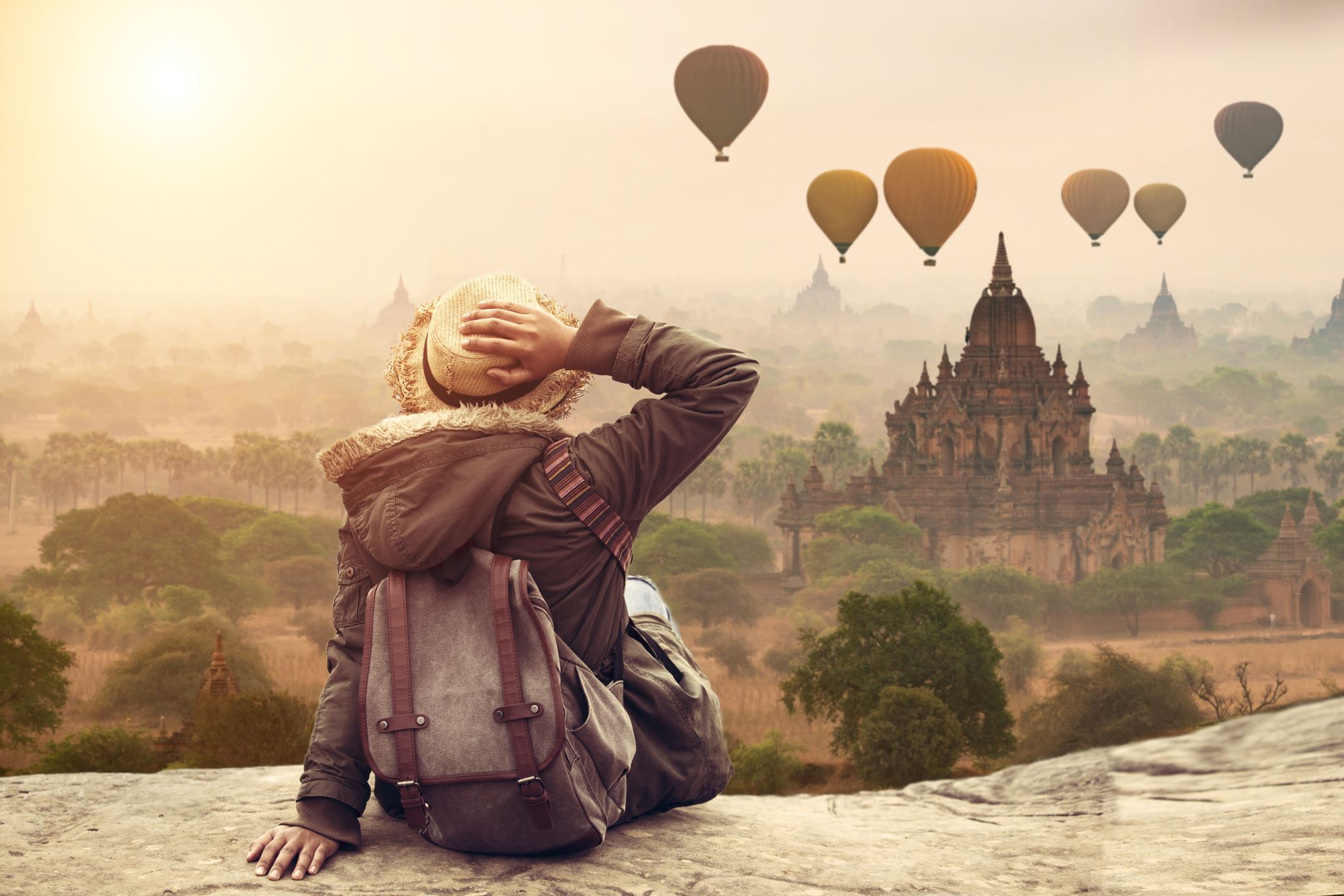 Hanes Cryno
Mae’n gysylltiedig â deddfwriaeth arall, fel y Ddeddf Hawliau Dynol.

Mae deddfwriaeth Diogelu Data wedi bod gan Brydain ers dechrau’r wythdegau.

Cyn GDPR yr Undeb Ewropeaidd, roedd ganddon ni Ddeddf Diogelu Data 1998.

Daeth GDPR yr Undeb Ewropeaidd i rym ar 25 Mai 2018, yn ogystal â Deddf Diogelu Data 2018

Cafodd rheoliadau GDPR gwledydd Prydain eu cyflwyno ar ôl Brexit.
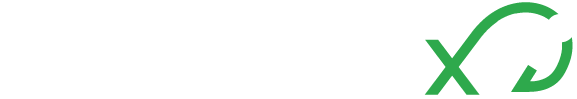 [Speaker Notes: Potential for reform following Consultation and Queen’s Speech.]
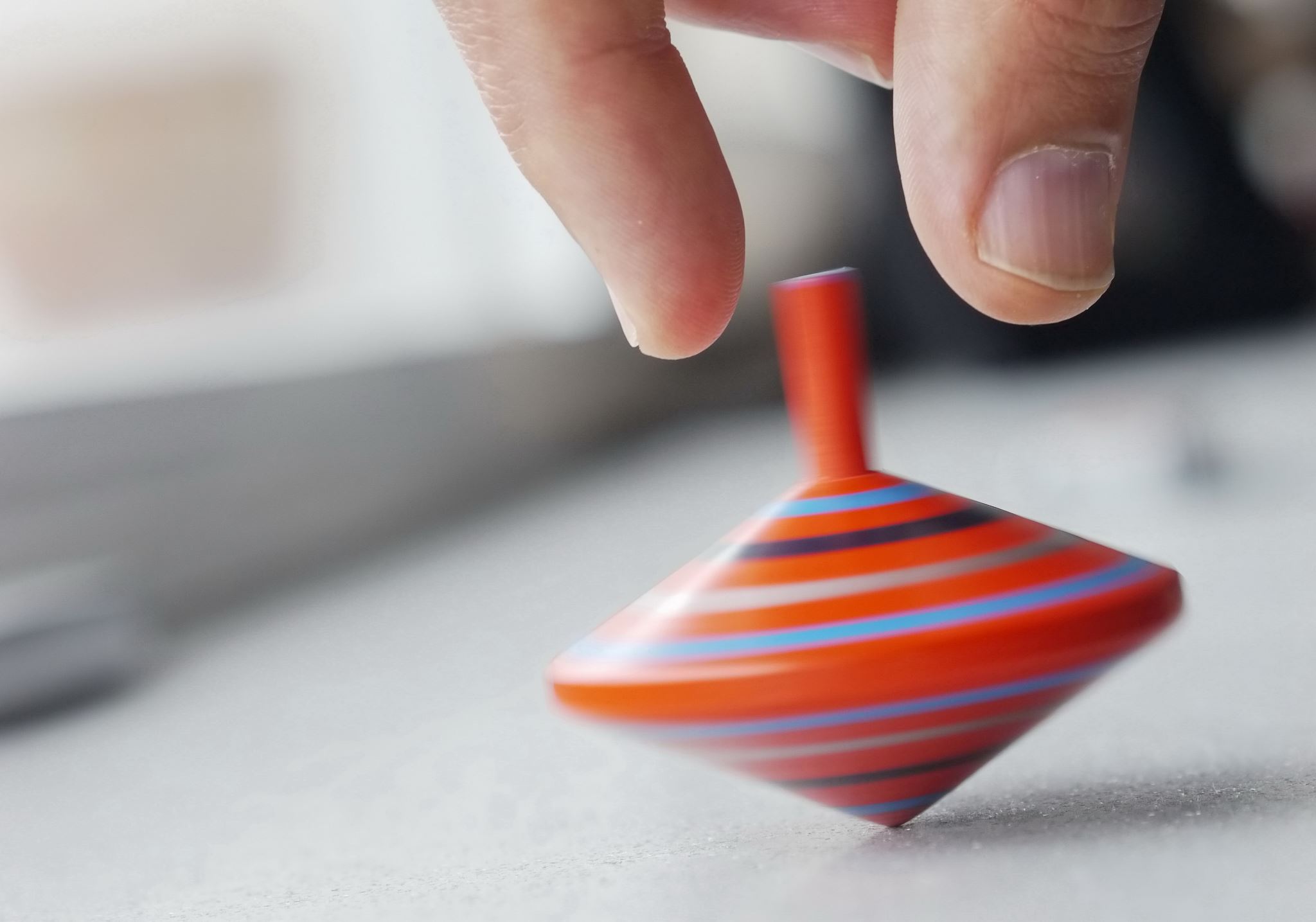 Y Gallu i Gydbwyso
Mae diogelu data yn ymwneud â chydbwyso hawliau’r unigolyn yn erbyn buddiannau sefydliadau a llywodraeth.
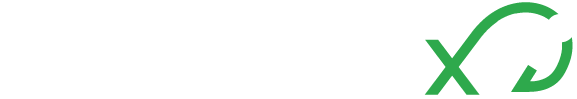 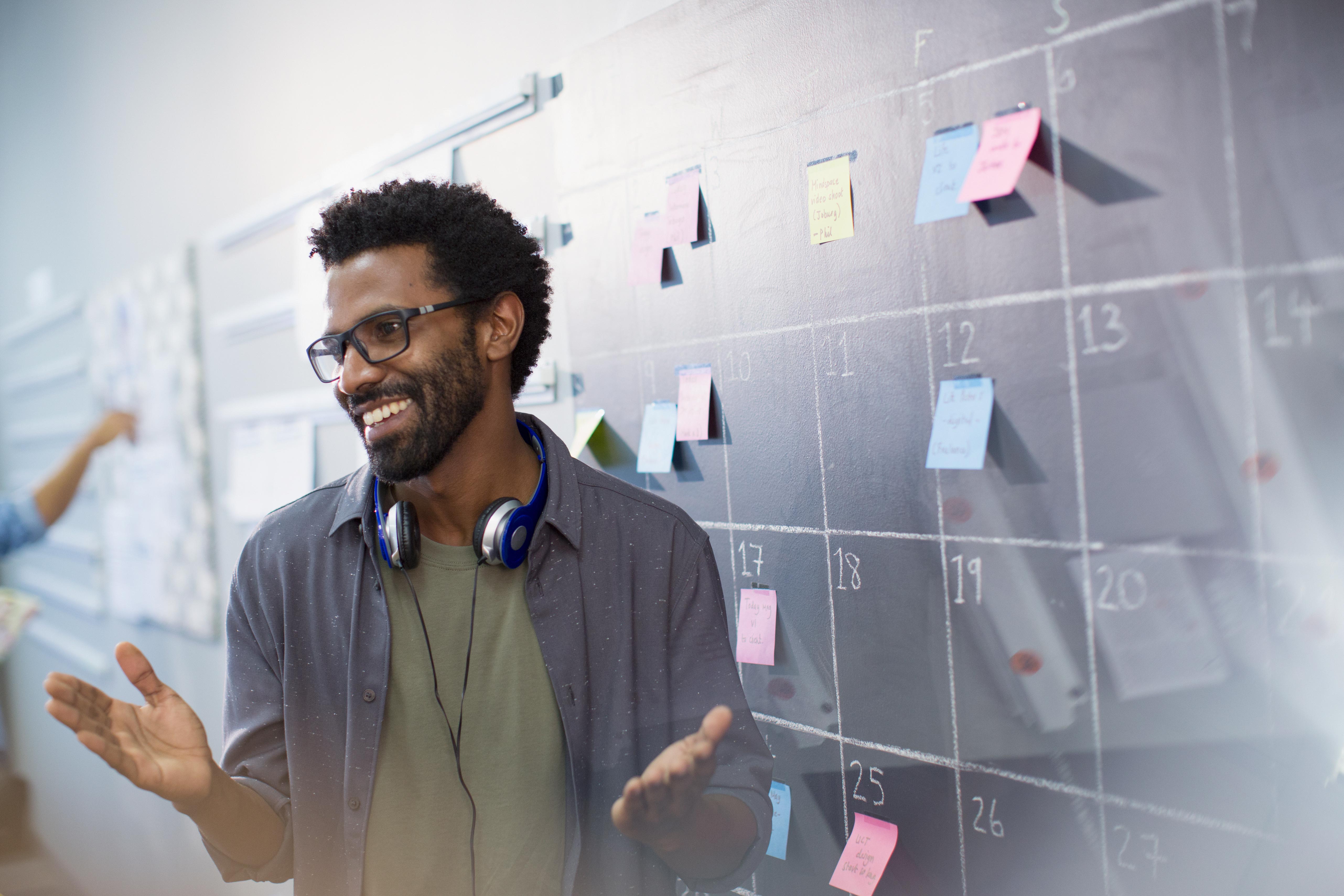 Diffiniadau Allweddol
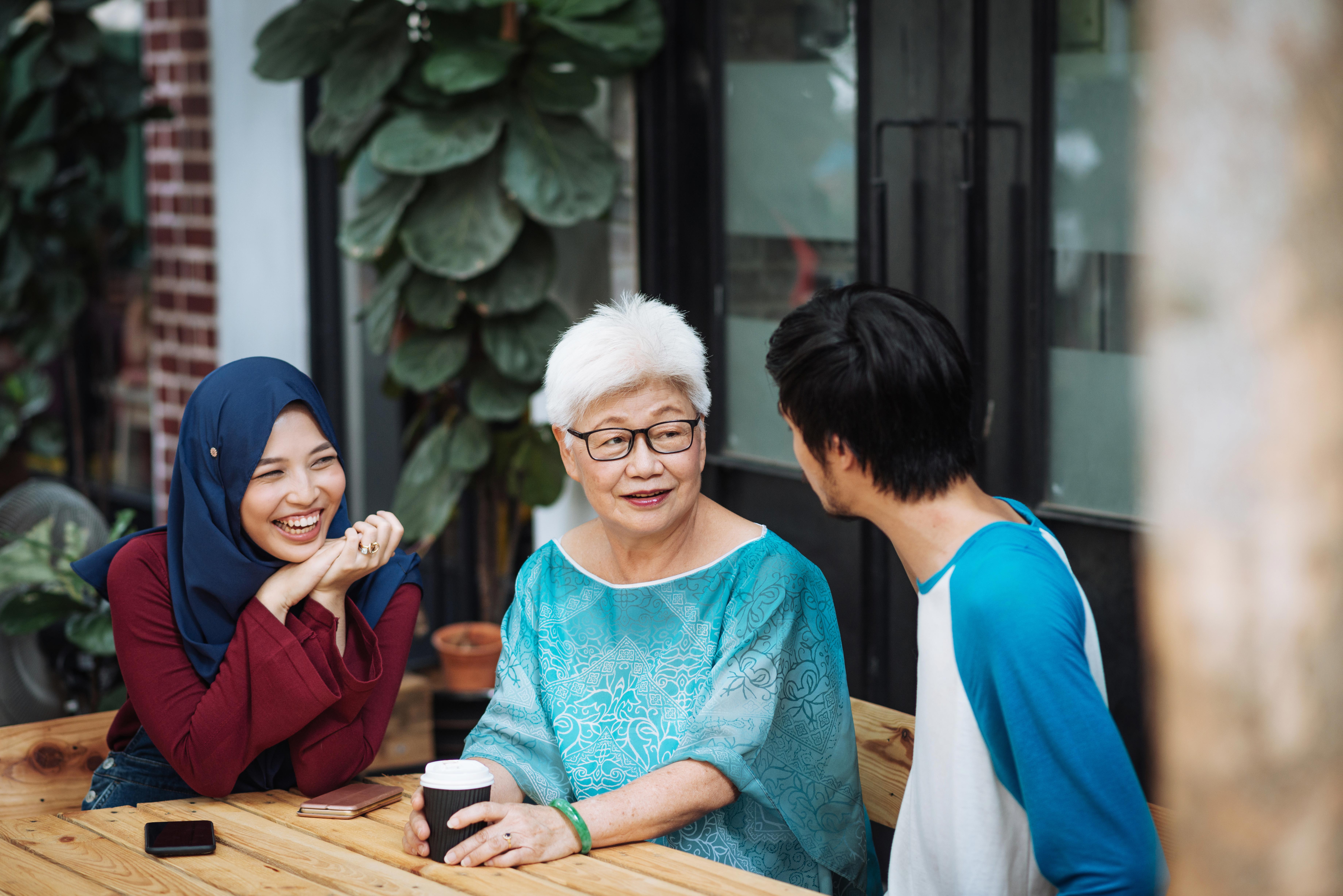 Beth yw Data Personol?
Gwybodaeth sy’n ymwneud â bod dynol sydd wedi'i adnabod neu y byddai'n bosib ei adnabod, boed hynny’n uniongyrchol neu’n anuniongyrchol.

Enw
Cyfeiriad e-bost busnes
Enw defnyddiwr cyfryngau cymdeithasol
Barn am unigolyn
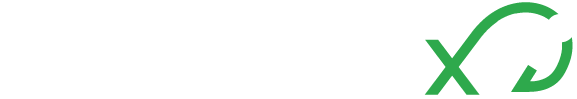 [Speaker Notes: Name, ID number, location data, online identifier & IP address.

Factors specific to the physical, physiological, mental, economic, cultural or social identity of that person

Personal data in the public domain (e.g. business emails) is still governed by data protection law.

The definition of personal data under GDPR is broader than it is under the DPA 98. It explicitly references online identifiers such as IP addresses and social identities - such as Facebook or Snapchat profiles - if an individual can be identified directly or indirectly from that information. Indirect identification can include using any data you are likely to, or able to, obtain in the future.]
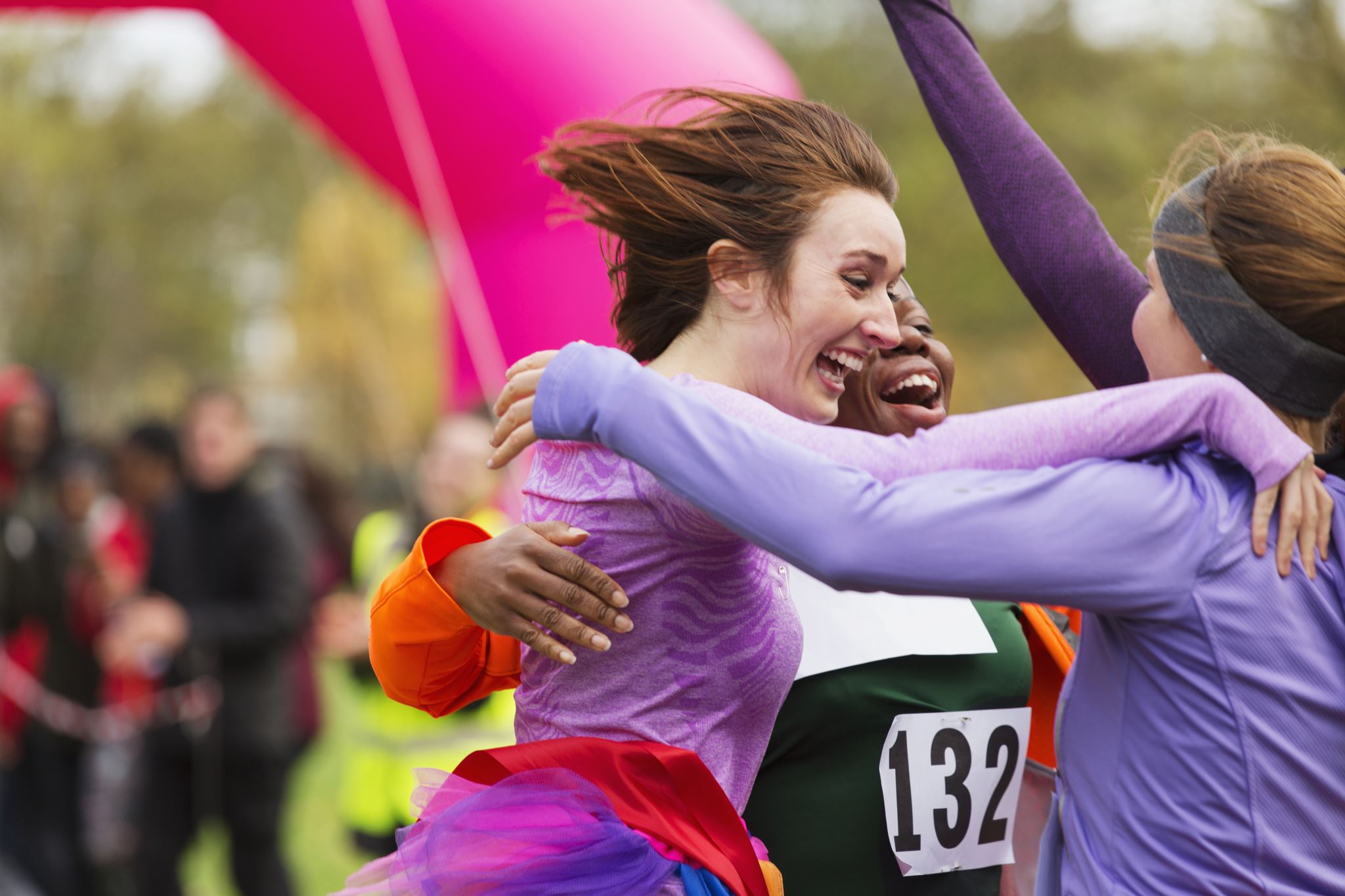 Beth yw Categorïau Arbennig o Ddata Personol?
Is-set o ddata personol sy’n datgelu:

Hil neu darddiad ethnig
Iechyd, bywyd rhywiol neu gyfeiriadedd rhywiol
Credoau crefyddol neu athronyddol

Enghraifft: ffurflen cyfle cyfartal, manylion beichiogrwydd, neu statws brechu.
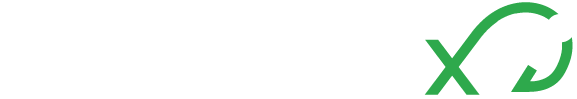 [Speaker Notes: The processing of genetic or biometric data in order to uniquely identify a person (e.g. fingerprint).

Data concerning the health, sex life or sexual orientation of an individual. 

If you intend to profile individuals, and you intend to use special categories of personal data, you will require explicit consent.

Vaccination status – consider how long this will be relevant for COVID]
Cwestiynau:
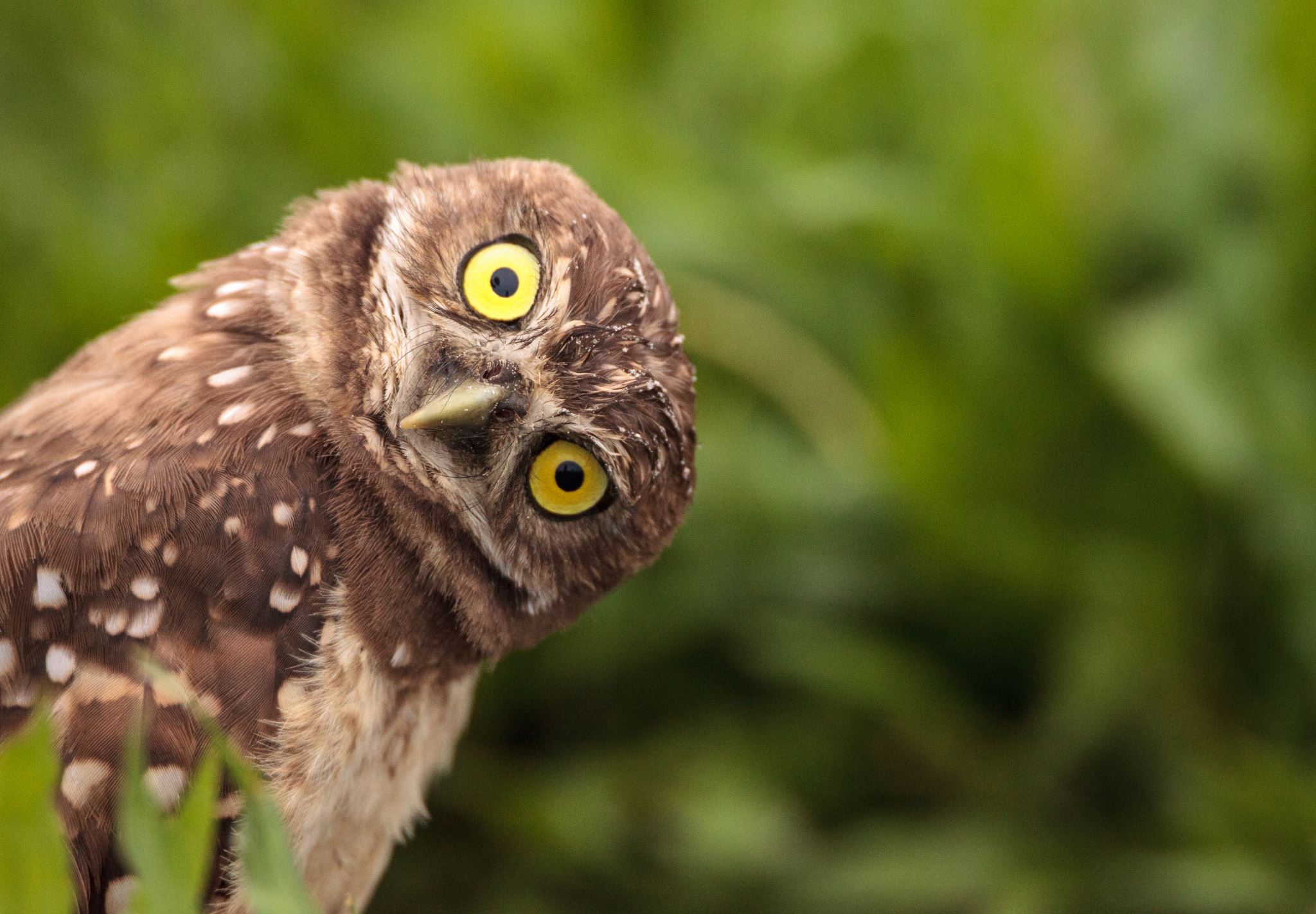 Pa rai o’r canlynol sy’n Gategorïau Arbennig o Ddata Personol?
Enw a chyfeiriad e-bost cysylltiadau busnes

Ffurflen gais gan gynnwys ethnigrwydd yr ymgeisydd

Gwybodaeth am anabledd ar ffurflen gais

Enw defnyddiwr a chyfrinair

Manylion cyfrif banc

Ffioedd aelodaeth undeb sy’n cael eu talu ar slip cyflog
[Speaker Notes: Set up as Multiple Choice (tick all apply) Poll

Question 2 : Which of these are Special Categories of Personal Data?

N – Name and email address of business contacts
Y – Application form including applicant’s ethnicity
Y – Information about a disability on application form
N – username and password
N – bank account details
Y – union membership fees paid on payslip]
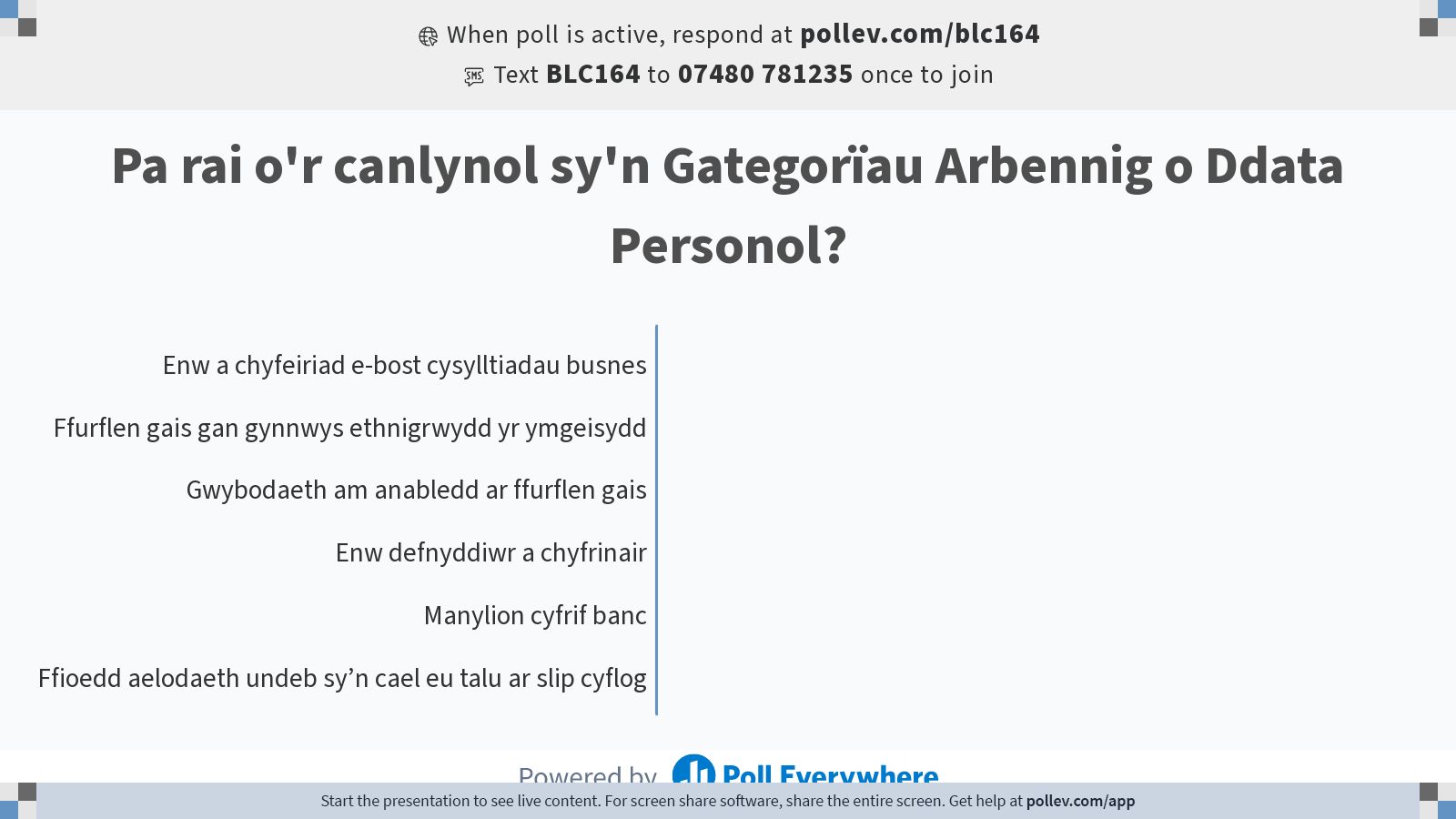 [Speaker Notes: Poll Title: Do not modify the notes in this section to avoid tampering with the Poll Everywhere activity.
More info at polleverywhere.com/support

Pa rai o'r canlynol sy'n Gategorïau Arbennig o Ddata Personol?
https://www.polleverywhere.com/multiple_choice_polls/m1GcQXX4CN1x40lEWFqY4?state=opened&flow=Default&onscreen=persist]
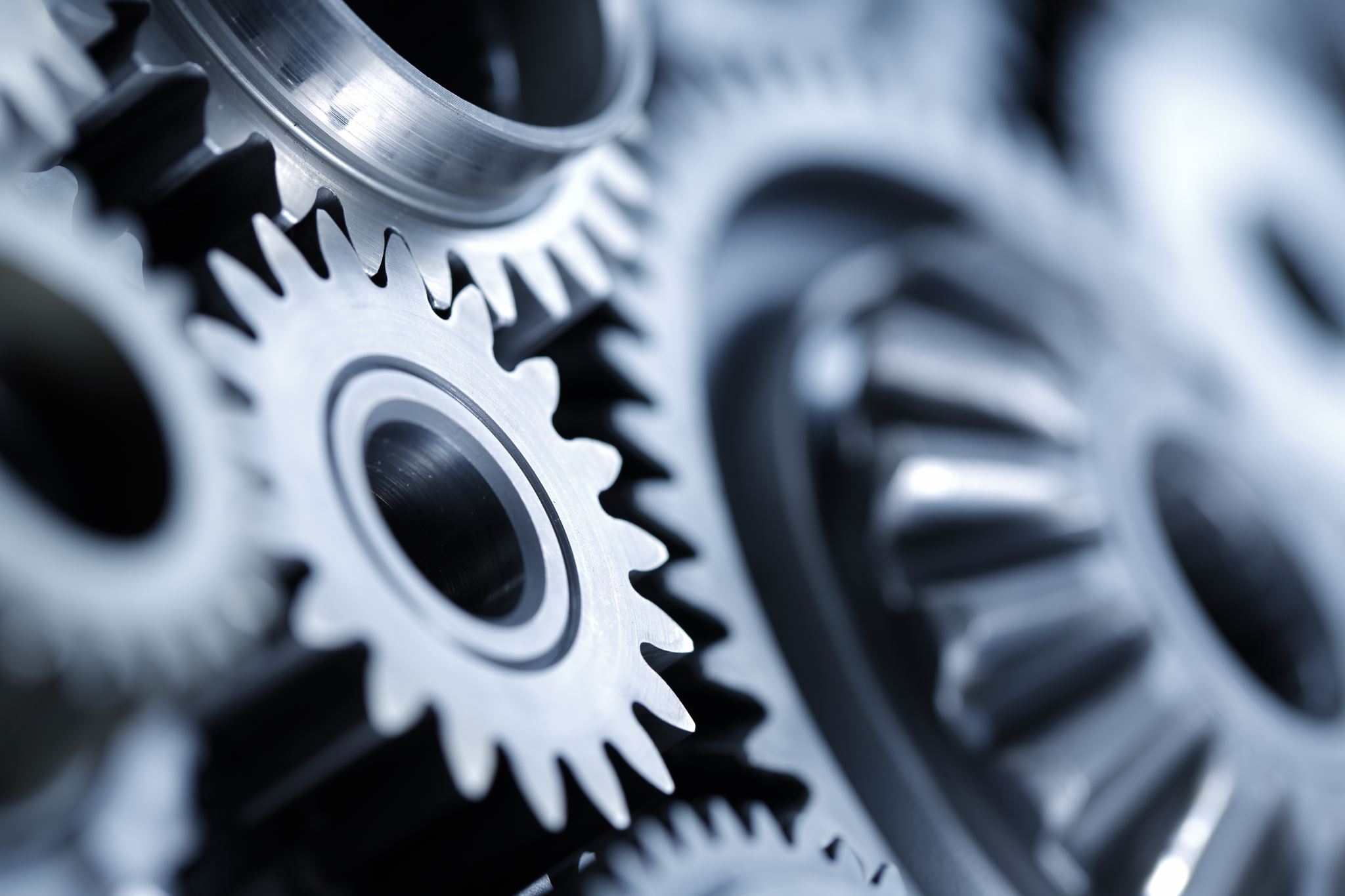 Beth yw ystyr ‘prosesu’?
Rydych chi’n prosesu data personol pan fyddwch yn gwneud un o’r canlynol:

Casglu
Storio
Dileu
Dadansoddi
Recordio
Cyrchu
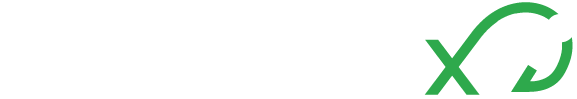 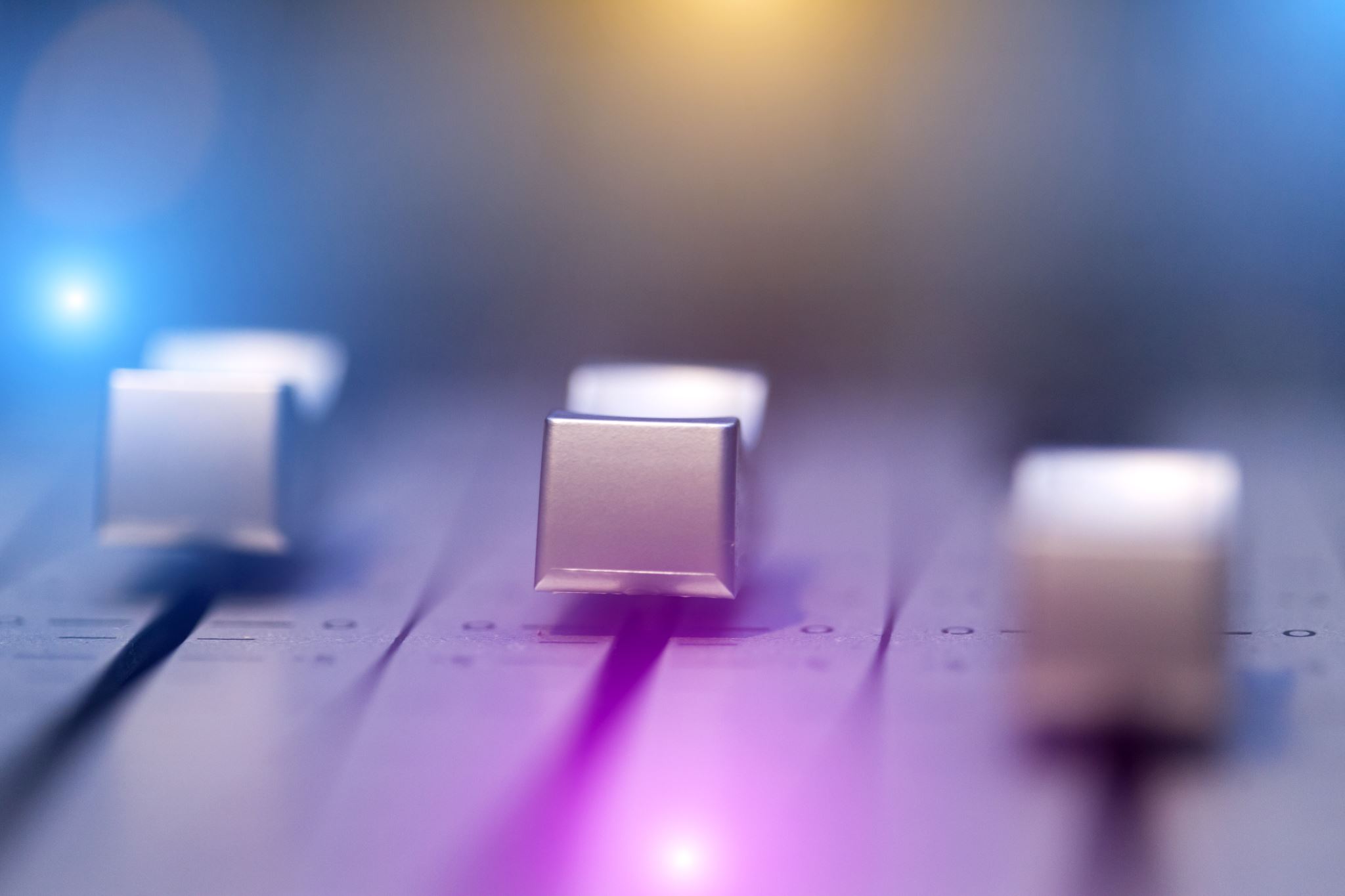 Pwy yw Rheolydd Data?
Rheolydd data sy’n penderfynu pam (“diben”) a sut (“modd”) mae data personol yn cael ei brosesu a’i ddefnyddio.

Enghraifft: Mae’r Big Learning Company yn pennu'r data personol sydd ei angen i fynychu cwrs hyfforddi.  Mae’r Big Learning Company yn rheolydd data.
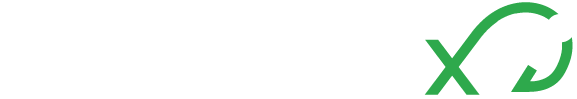 [Speaker Notes: This is important to understand the difference between a data controller and a data processor.]
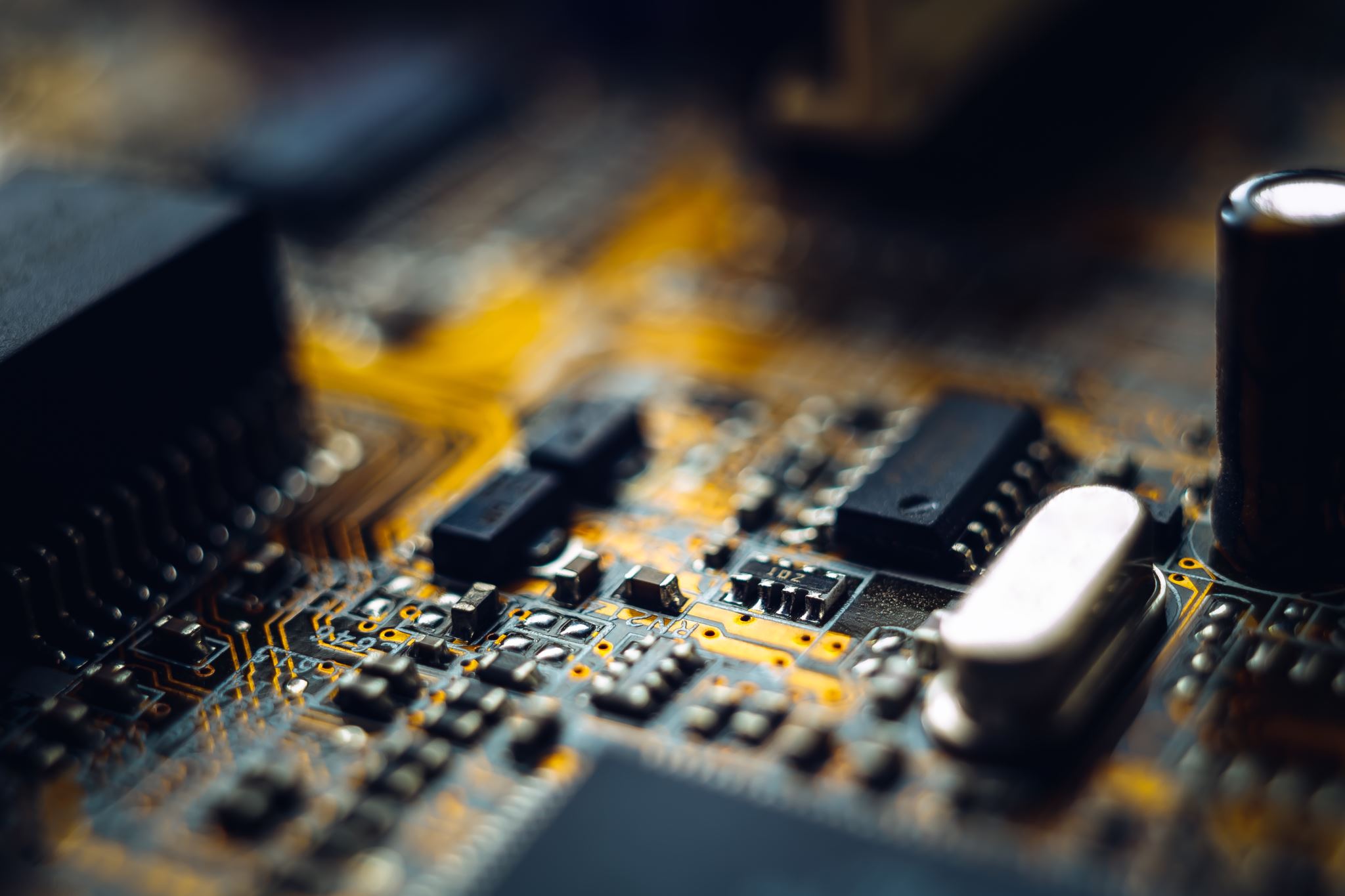 Pwy yw Prosesydd Data?
Sefydliad sy’n prosesu data personol ar ran rheolydd data (e.e. darparwr cyflogres, darparwr cwmwl, cwmni rhwygo papur).


Enghraifft: Mae Databasix yn defnyddio cwmni GetResponse i anfon e-gylchlythyr misol at gwsmeriaid.  Mae GetResponse yn prosesu (h.y. yn storio) data personol ar ran Databasix.
[Speaker Notes: Marketing often involves a large number of third-parties, such as 3rd party platforms that send your email messages on your behalf (MailChimp/Campaign Monitor), publishers, advertisers, and tech companies who place ads for you and provide consent management tools.]
Trafodaeth Grŵp
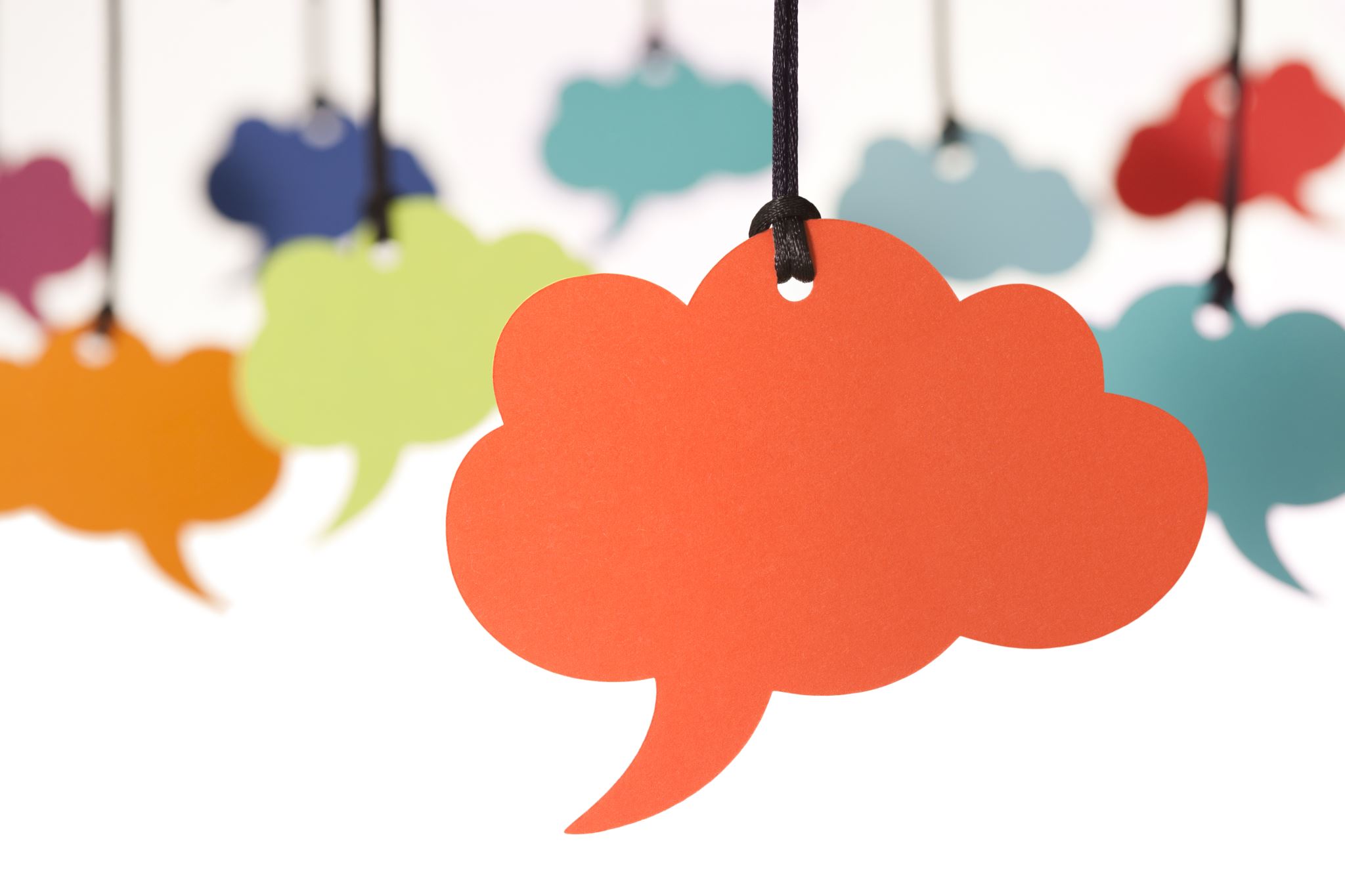 7 munud i drafod:

Pa ddata personol rydych chi'n ei brosesu

P'un a ydych yn rheolydd data, yn brosesydd data neu'r ddau!
[Speaker Notes: Breakout rooms of 3-4]
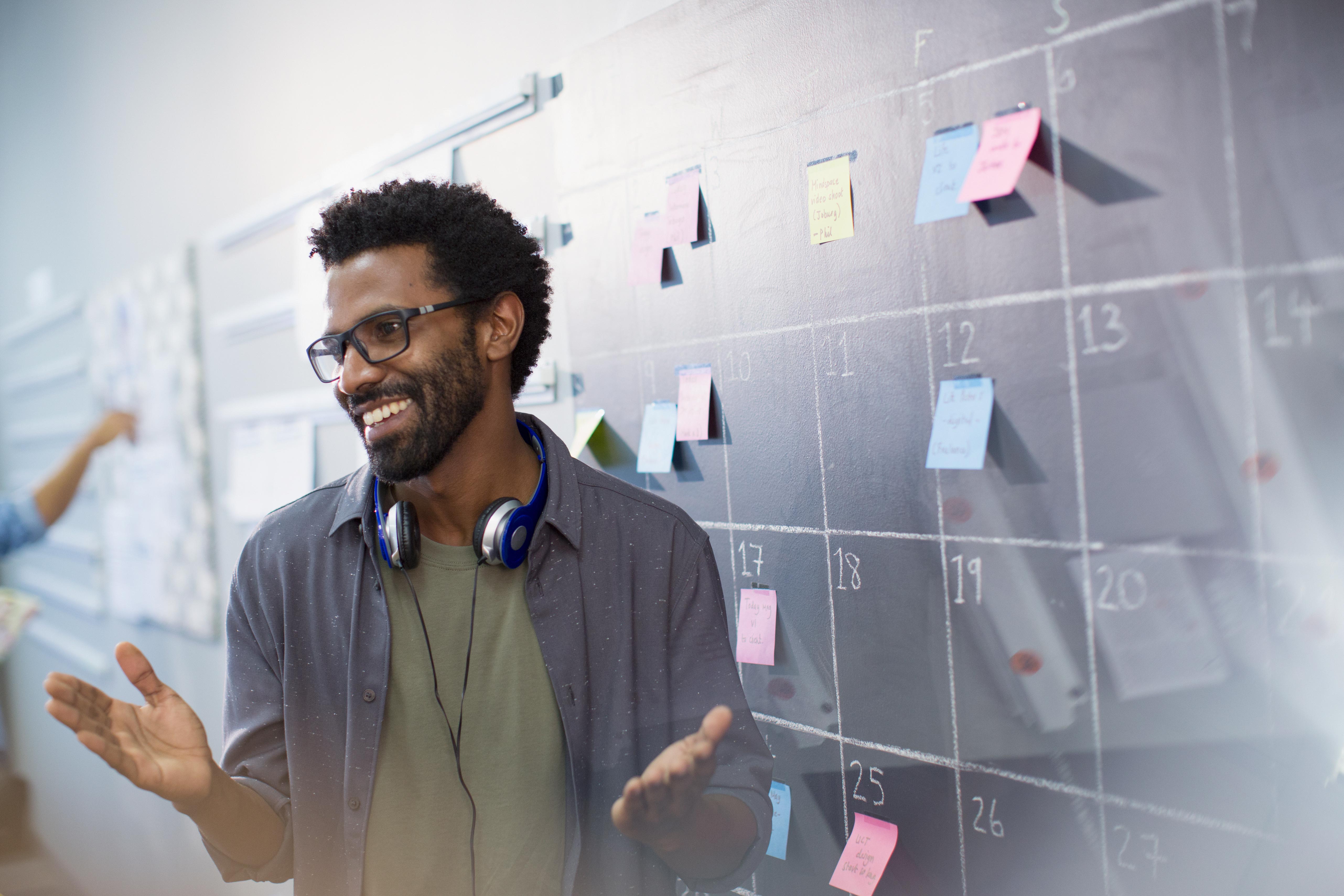 Egwyddorion Craidd
[Speaker Notes: There are 6 core principles of data protection, all are underpinned by the Accountability principle.]
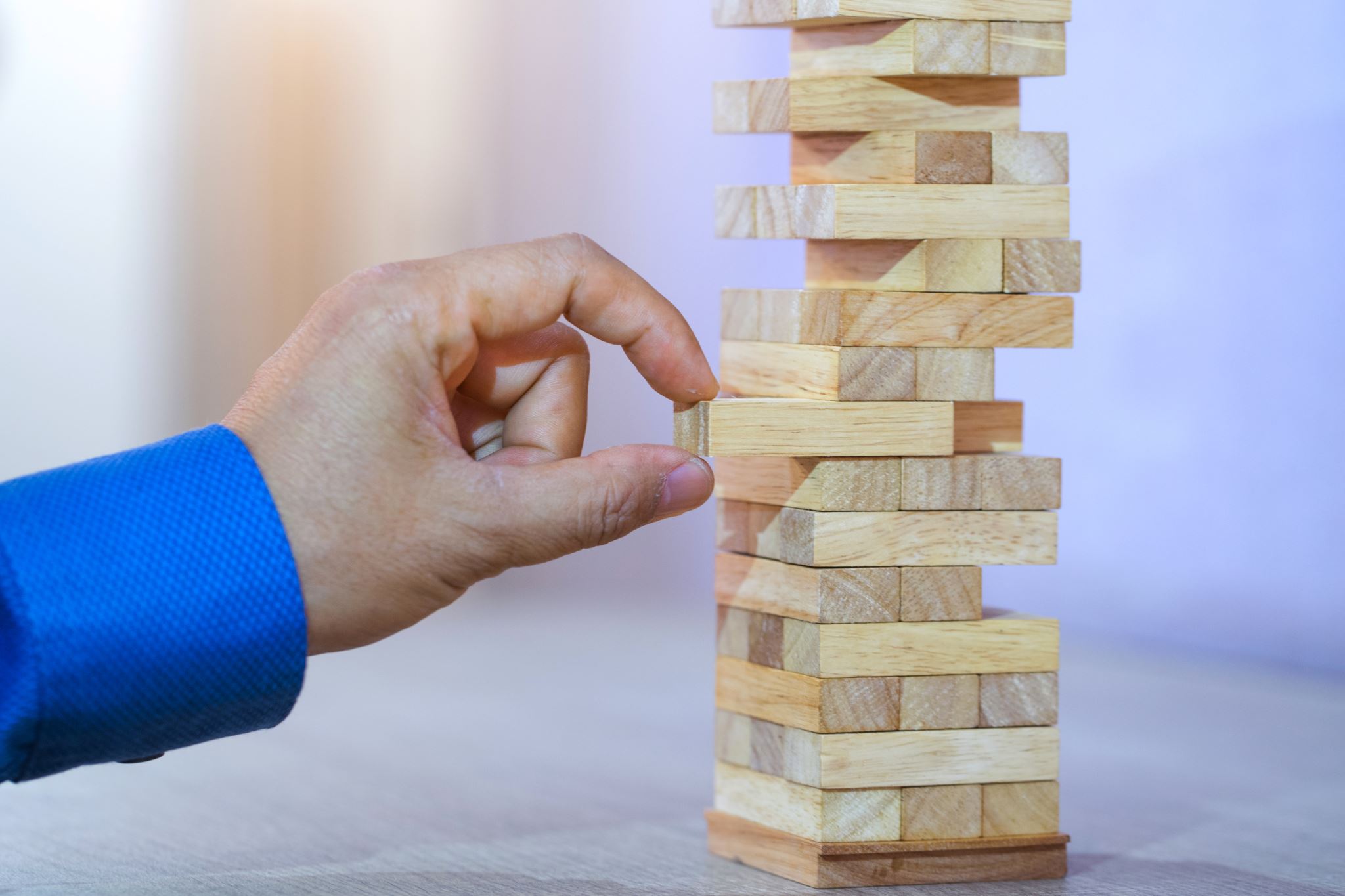 Cyfreithlondeb, Tegwch a Thryloywder
[Speaker Notes: Data shall be processed lawfully, fairly, and in a transparent manner in relation to the data subject.

The 6 lawful bases for processing personal data are:

Consent
Legal Obligation
Legitimate Interests
Performance of a Contract
Public Task
Vital Interests]
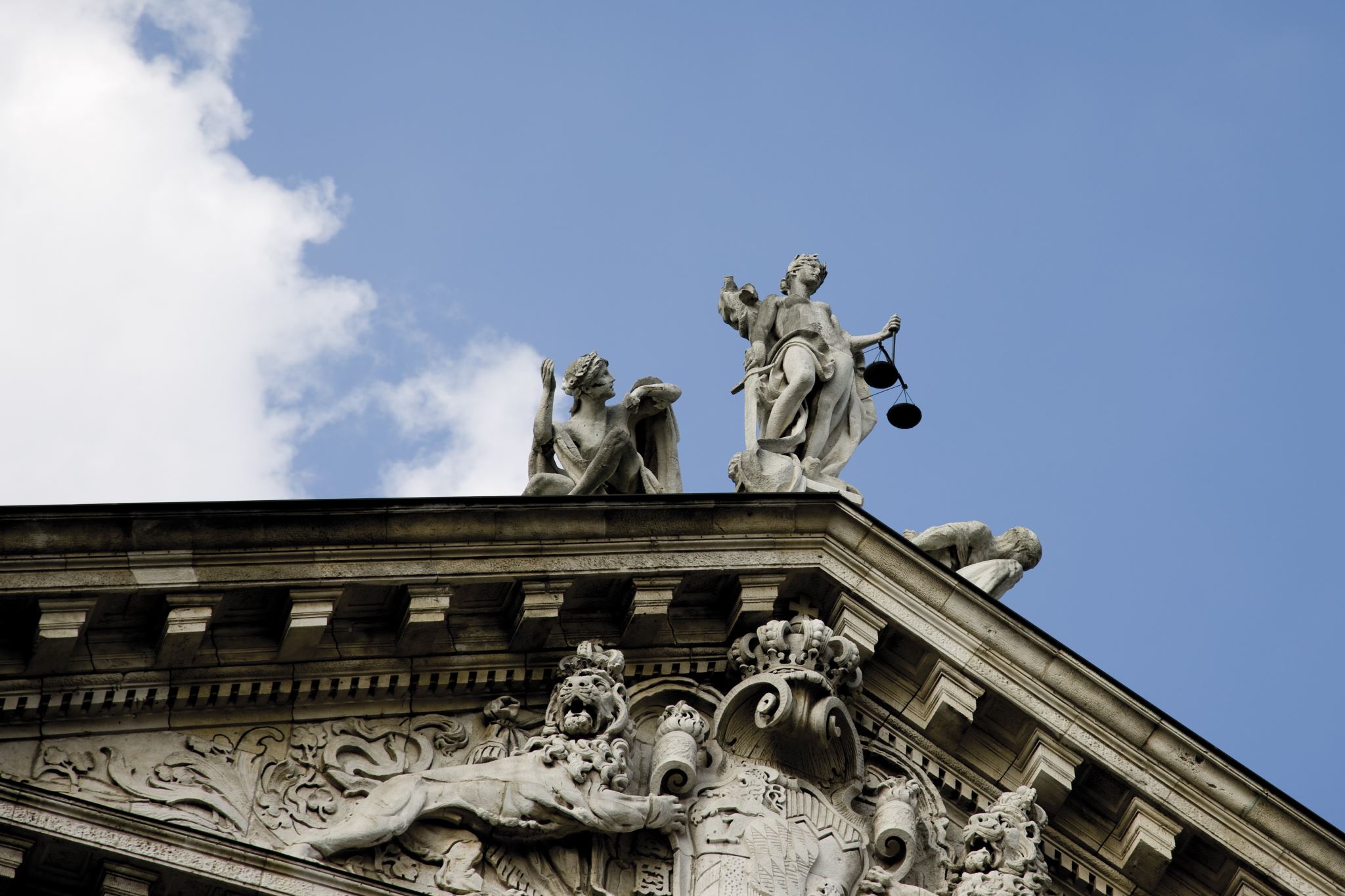 Seiliau Cyfreithiol
[Speaker Notes: Data shall be processed lawfully, fairly, and in a transparent manner in relation to the data subject.

The 6 lawful bases for processing personal data are:

Consent
Legal Obligation
Legitimate Interests
Performance of a Contract
Public Task
Vital Interests]
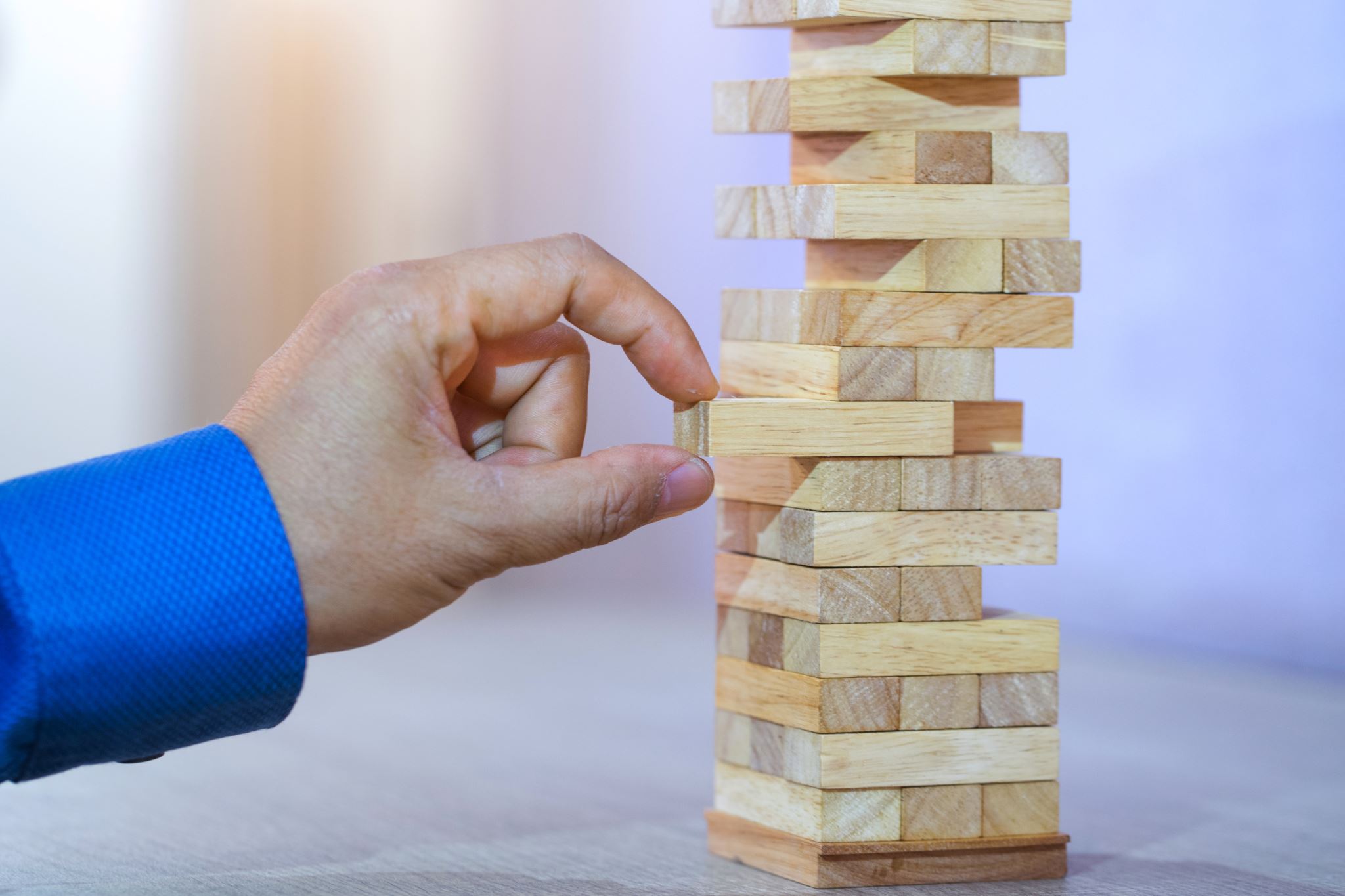 Sail gyfreithiol: Cydsyniad
[Speaker Notes: Consent must be informed (i.e. the data subject understands what they are consenting to), specific (you must be clear about what you are doing), freely given (not tied up with services) and unambiguous (no confusing language)]
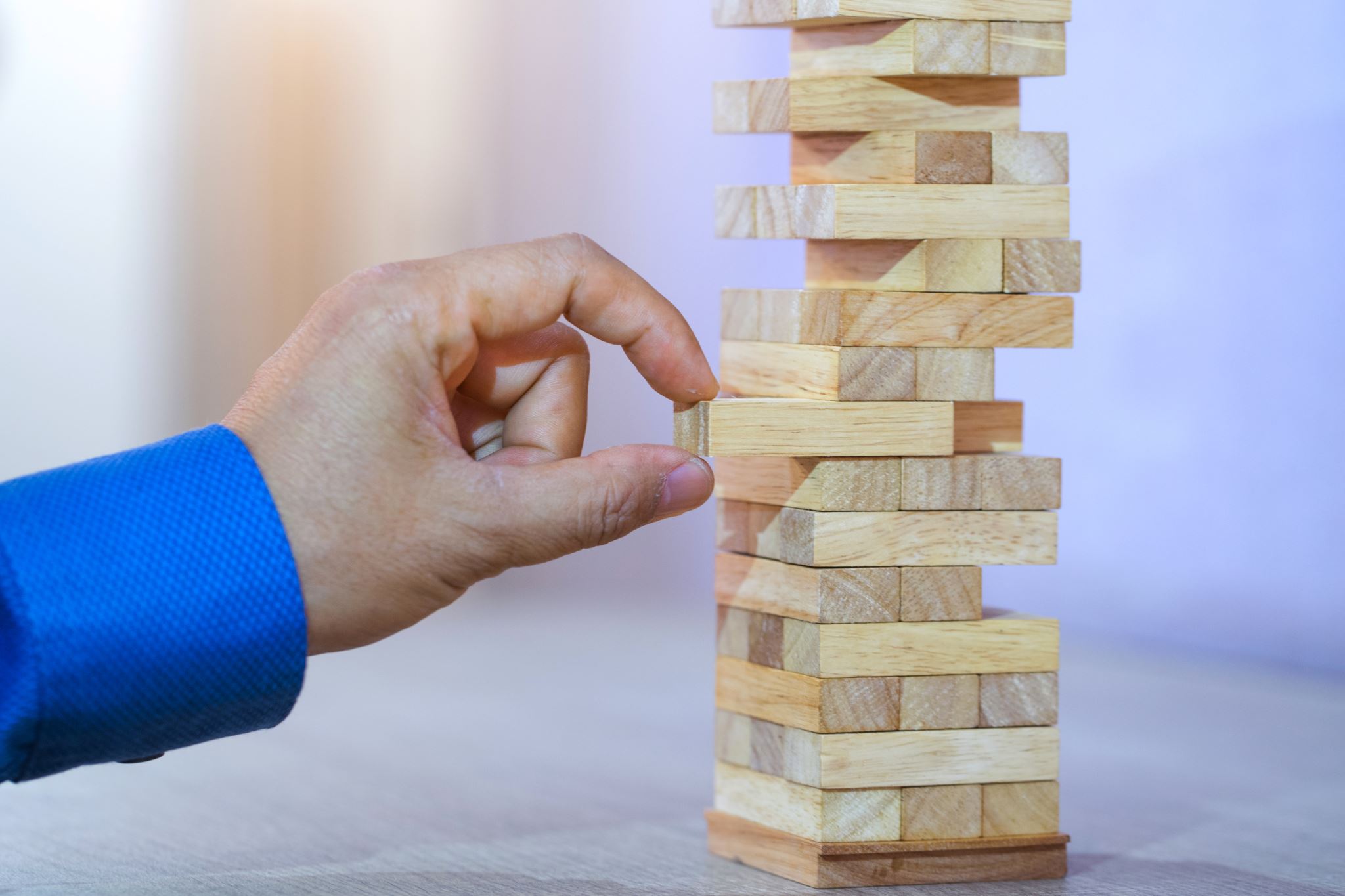 Sail gyfreithiol: Buddiannau Dilys
[Speaker Notes: Not the easy option!

Legitimate Interests Assessment should be completed to ensure that these criteria are met.]
Cwestiynau
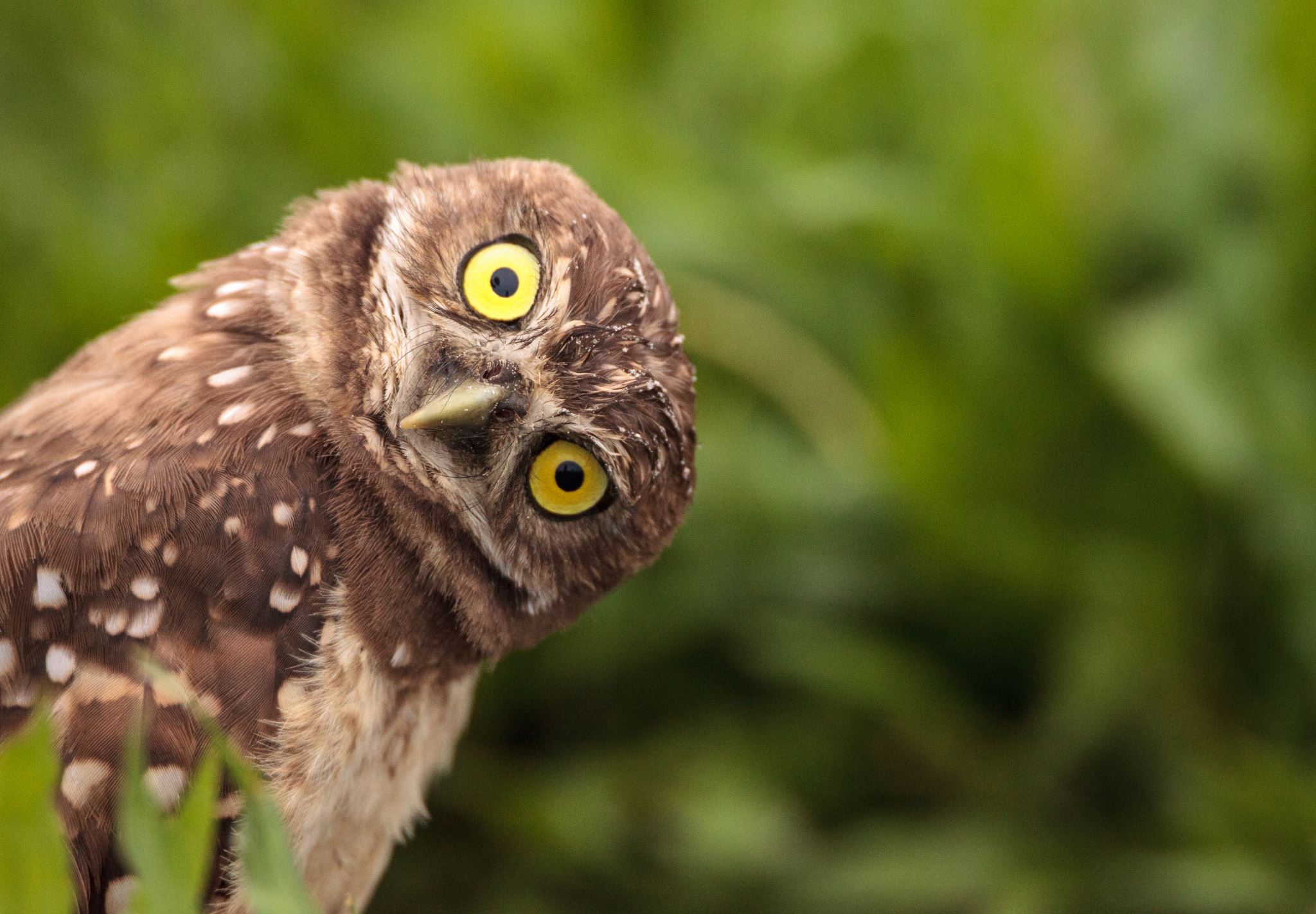 A oes angen eich caniatâd ar eich cyflogwr i brosesu eich gwybodaeth banc i dalu eich cyflog misol?
[Speaker Notes: Q3. Does your organisation need your consent to process your bank information to pay your monthly salary?

Answer: No.  This information will be processed under the ‘Contract’ legal basis]
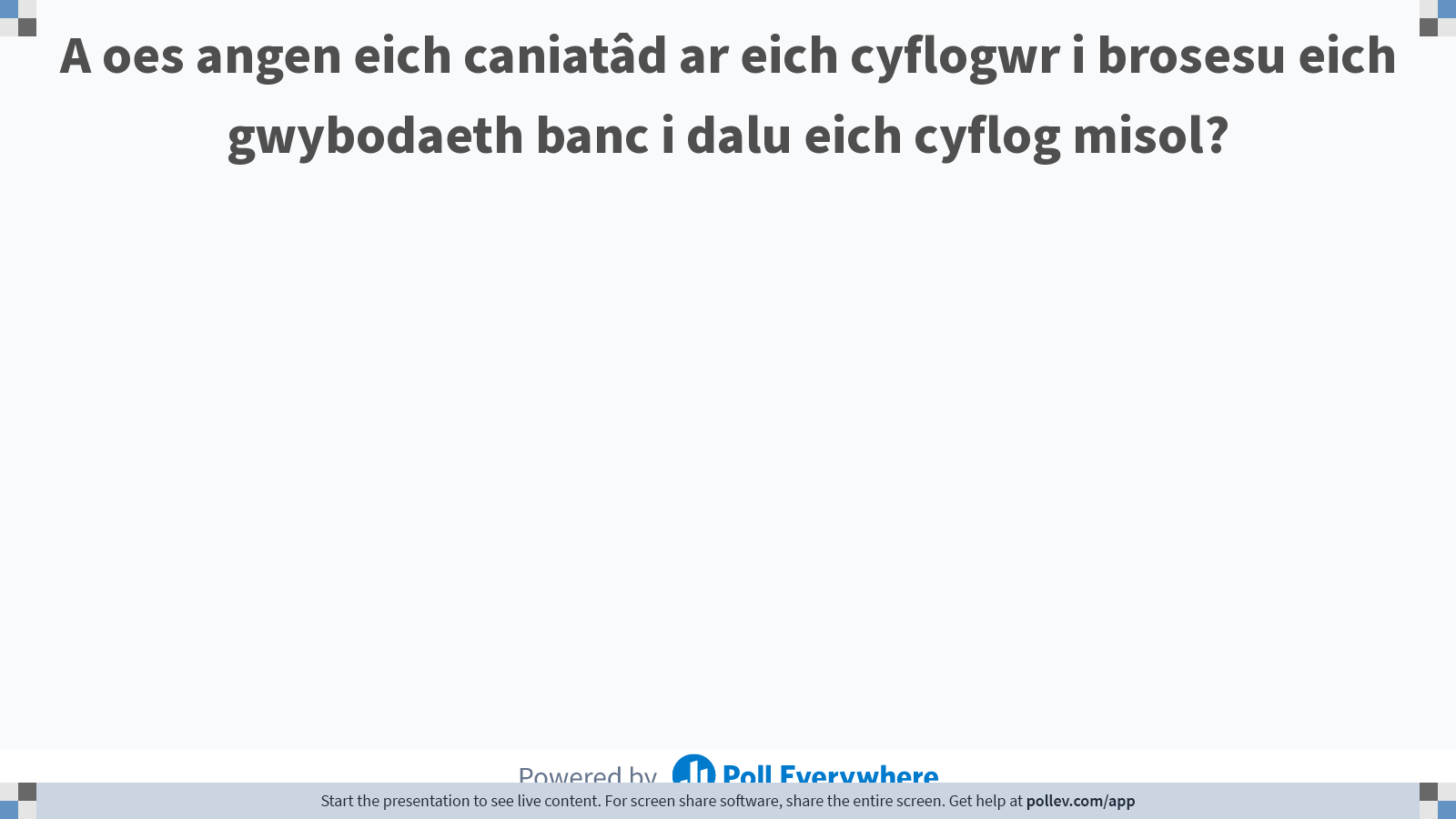 [Speaker Notes: Poll Title: Do not modify the notes in this section to avoid tampering with the Poll Everywhere activity.
More info at polleverywhere.com/support

A oes angen eich caniatâd ar eich cyflogwr i brosesu eich gwybodaeth banc i dalu eich cyflog misol?
https://www.polleverywhere.com/free_text_polls/VC0pqiL46H1xV7UoLJdFp]
Paned
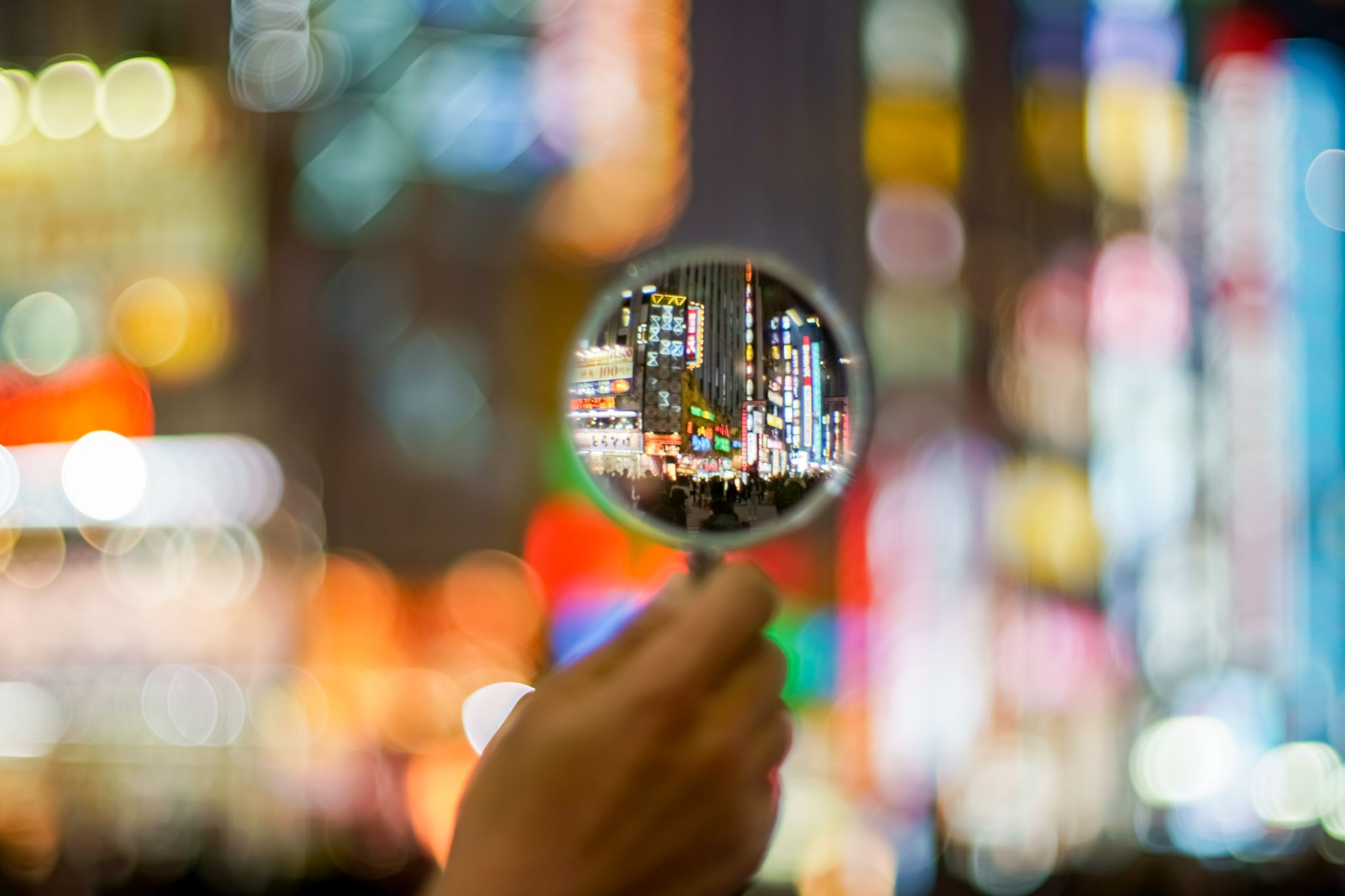 Cyfyngiad ar Ddiben
Rhaid casglu data personol at ddibenion penodedig, penodol, a dilys.

Awgrym doeth: 
Nodwch y pwrpas ar gyfer prosesu’r data personol yn glir.  Peidiwch â defnyddio’r data personol y tu hwnt i’r ffin yma.
Peidiwch â chasglu data at un diben, yna ei ddefnyddio at ddiben arall!

Enghraifft: Mae sefydliadau'n casglu manylion hanes gwaith proffesiynol gan ddarpar weithwyr i asesu eu haddasrwydd ar gyfer eu cyflogi, ac wedyn i reoli'r gyflogaeth honno.
[Speaker Notes: If you change the purpose, you will need to consider the first principle.]
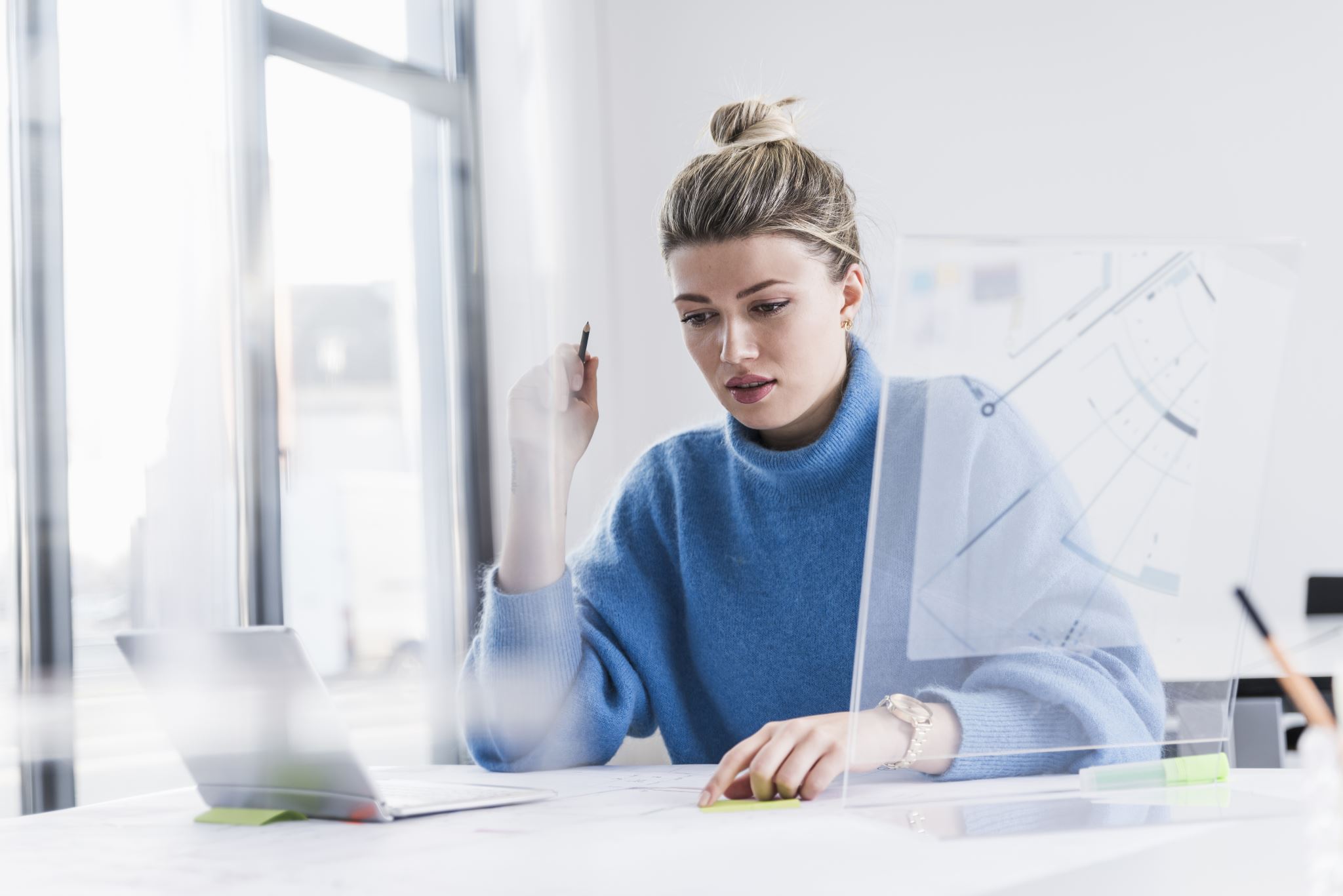 Lleihau Data
Digonol: A oes gen i ddigon o ddata personol i wneud penderfyniad?

Perthnasol: A yw’r data personol yn berthnasol i’r diben rydw i’n prosesu ar ei gyfer?

Cyfyngedig: Ai dim ond casglu’r data personol sydd ei angen arna i ydw i?

Enghraifft: Mae elusen sy'n darparu llety i bobl oedrannus yn casglu gwybodaeth gyfyngedig, angenrheidiol am ei thrigolion.  Ychwanegwyd casglu gwybodaeth ychwanegol i fonitro lledaeniad ac atal COVID-19 (e.e. statws brechu).
[Speaker Notes: Personal data must be adequate, relevant and limited to what is necessary to achieve the identified purposes for which they are processed.

Always Ask: do you have sufficient information to make the necessary decision?

Remember:
Apply the Goldilocks “just right” rule! 
Never collect information “just because” it could be useful in the future.]
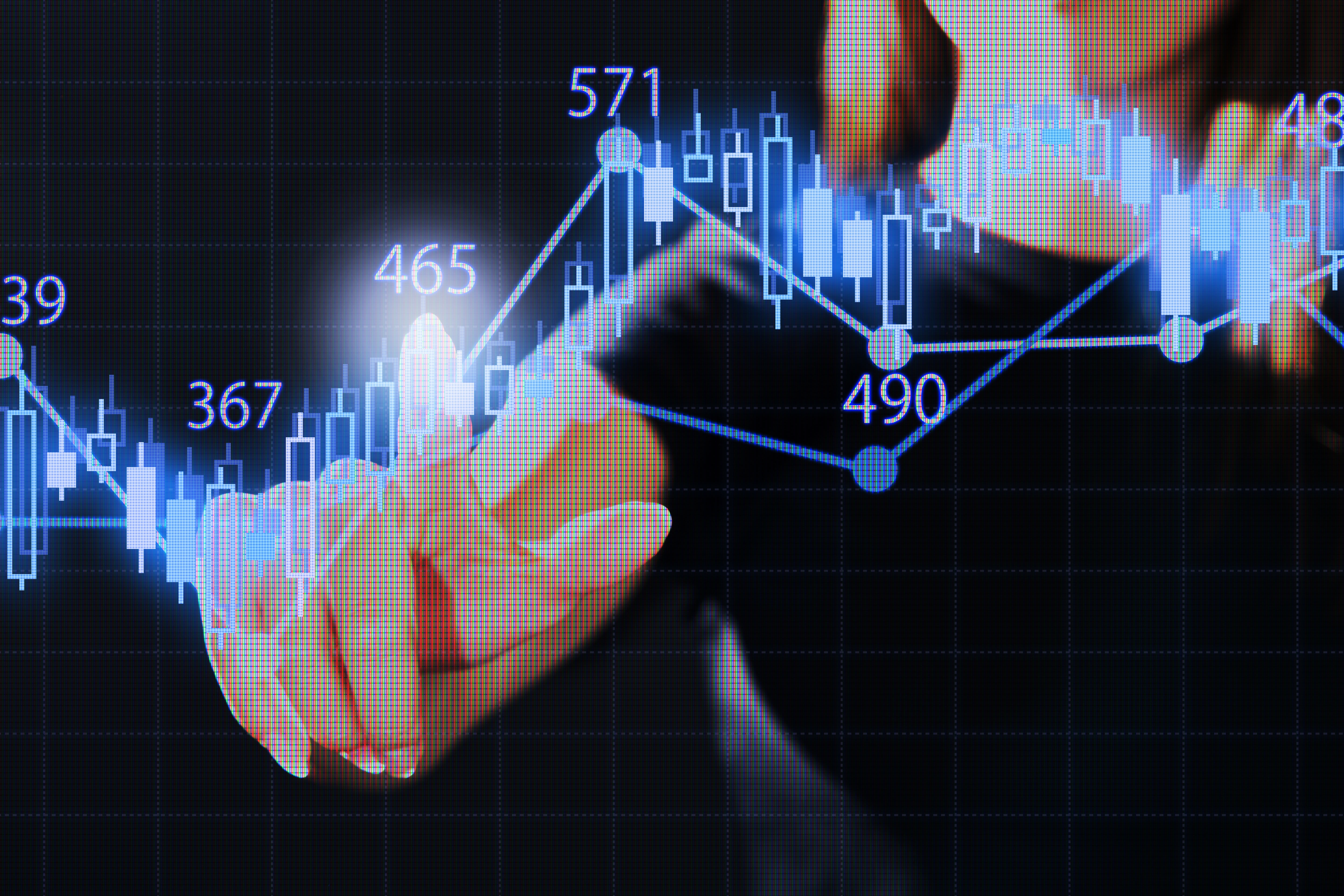 Cywir
Rhaid i ddata personol fod yn gywir a, lle bo angen, fod wedi'i gadw'n gyfredol.

Enghraifft: Symudoch chi i gyfeiriad newydd 6 mis yn ôl. Mae eich ffeil adnoddau dynol bresennol yn nodi mai Abertawe yw eich cyfeiriad cartref.  Nid yw'n cynnwys eich cyfeiriad newydd yng Nghaerdydd.

Mae gennych gyfrifoldeb i roi gwybod i’ch tîm adnoddau dynol beth yw'ch cyfeiriad newydd.
Mae gan dimau adnoddau dynol gyfrifoldeb i ddiweddaru eu ffeiliau.  Mae archwiliad rheolaidd o wybodaeth yn helpu i sicrhau ei bod yn gyfredol.
[Speaker Notes: People move, change jobs, get married, change their names and die.  If you do not check for these changes, your valuable data will quickly go out of date.

Top Tips:
Email bounces: check the reason for the bounce.  Update relevant systems and inform other team members
Inform your HR team of changes in your own circumstances.]
Trafodaeth Grŵp
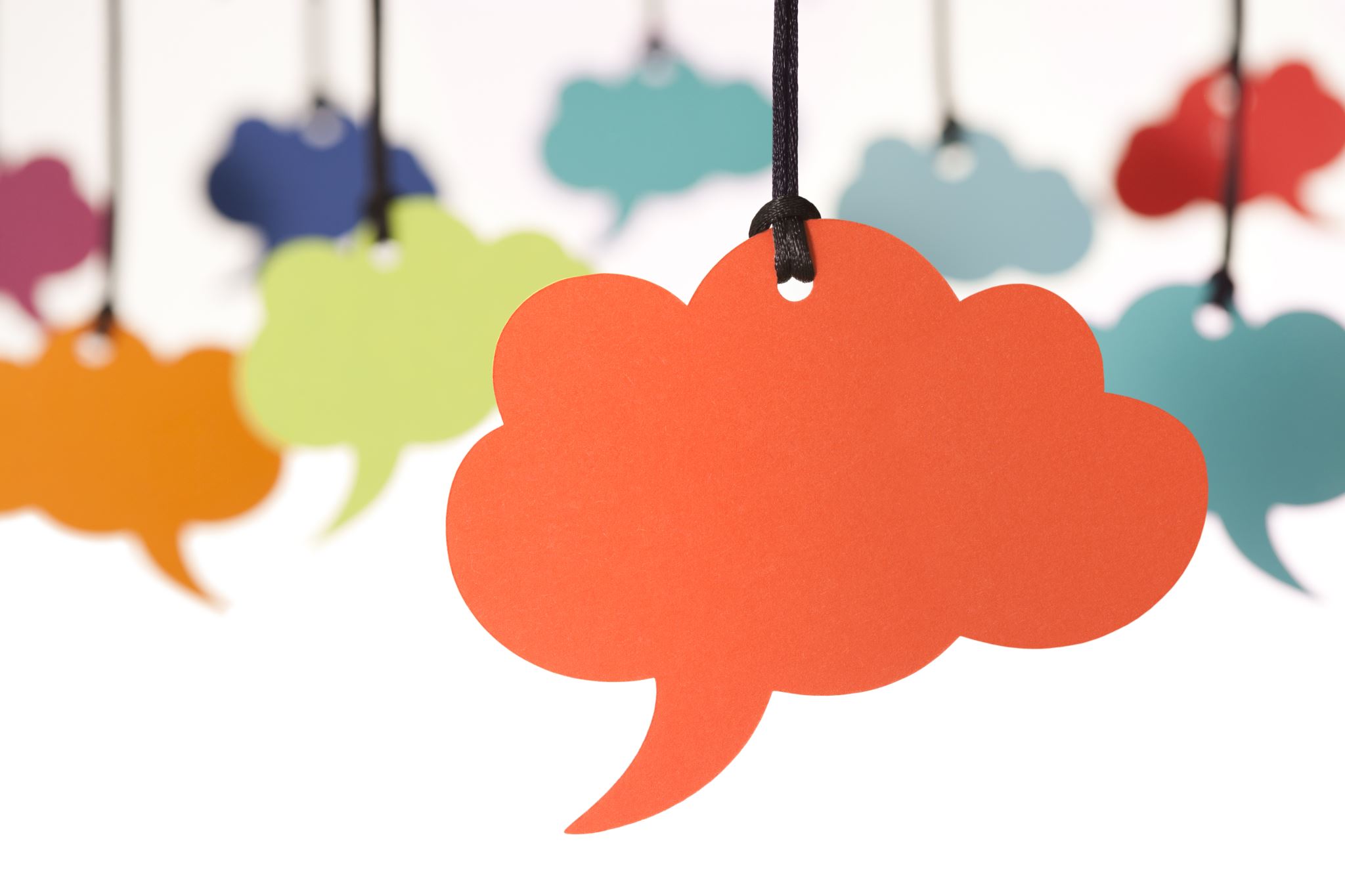 5 munud i drafod:

Y dibenion rydych yn prosesu data personol ar eu cyfer

Sut ydych chi'n penderfynu faint o ddata i'w gasglu?

Sut ydych chi'n ei gadw'n gywir?
[Speaker Notes: Breakout rooms of 3-4

Aim for coffee break here]
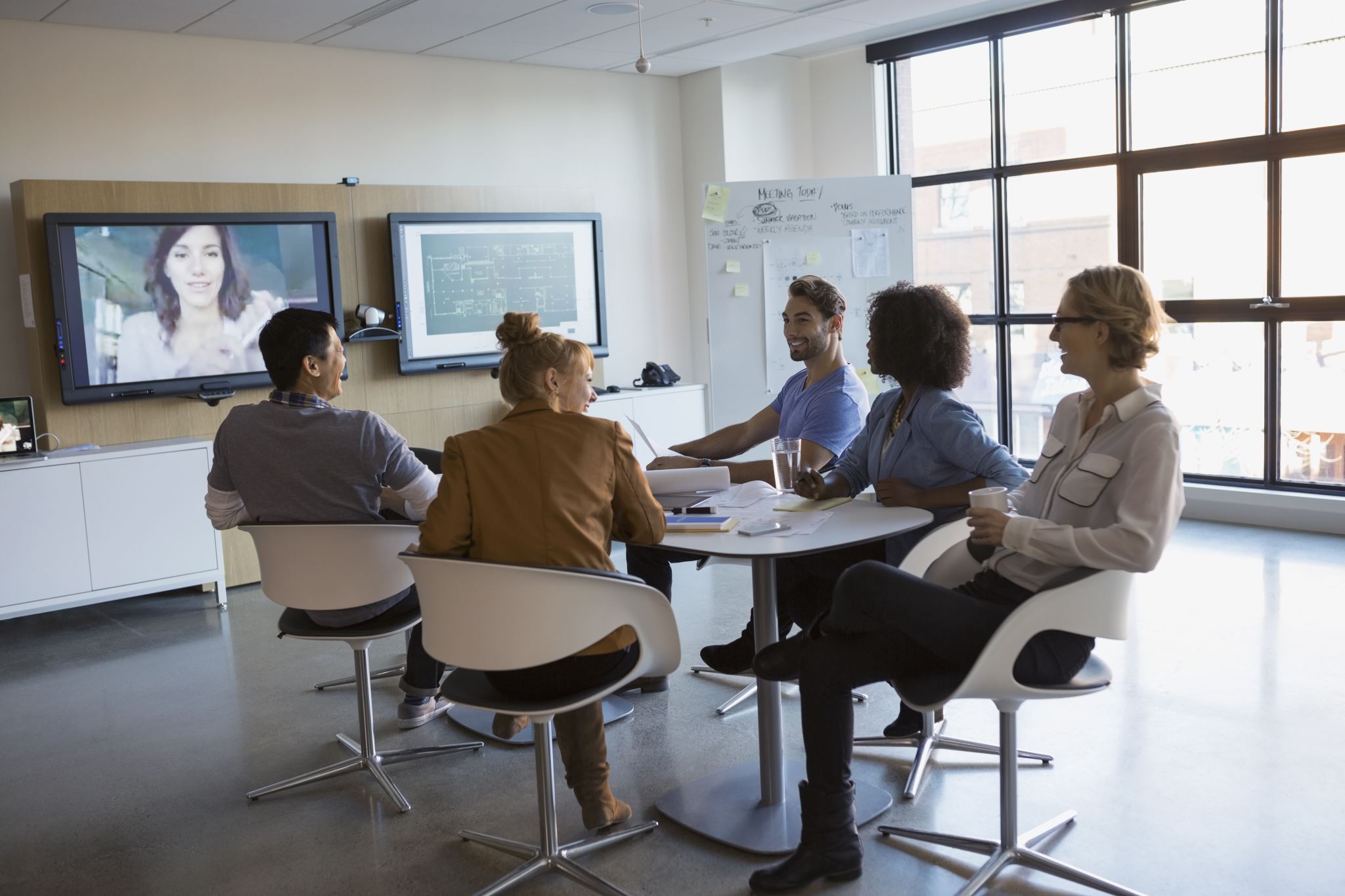 Cyfyngiad ar Storio
Ni ddylid cadw data personol mewn fformat adnabyddadwy am fwy o amser nag sydd angen.

Enghraifft: Ar ôl recriwtio, ni ddylid cadw cofnodion cyfweliad ar gyfer ymgeiswyr aflwyddiannus am fwy na blwyddyn.  Ar ôl y cyfnod yma, mae'n debygol bod y wybodaeth wedi dyddio ac yn ddiangen i'ch sefydliad gyfeirio ati. 

Cwestiynau i'w Gofyn:
Am faint o amser mae angen i fi gadw’r data personol?
Pa brosesau sydd gen i ar waith i adolygu'r cyfnodau cadw?
[Speaker Notes: How long you keep personal data depends on the purpose and the legal basis.

AKA retention periods]
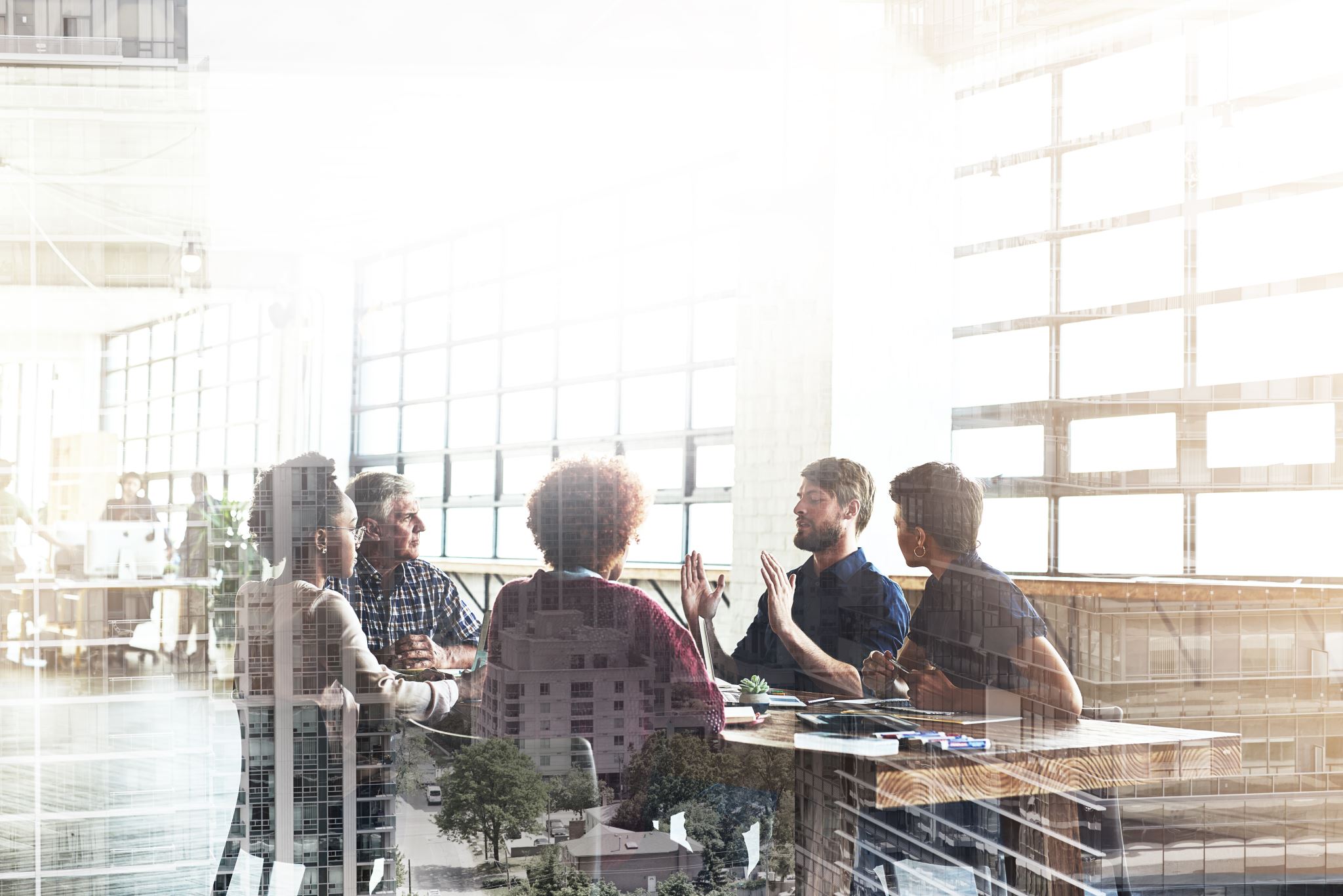 Uniondeb a Chyfrinachedd
Dylid diogelu data personol rhag achos diawdurdod neu anghyfreithlon o brosesu ac achosion damweiniol o golli, dinistrio neu ddifrodi.

Enghraifft o fynediad diawdurdod: wrth i chi weithio gartref, mae aelod o’ch teulu yn defnyddio’ch cyfrifiadur ac yn gweld gwybodaeth sensitif am un o’ch cwsmeriaid/gweithwyr.

Awgrym Doeth:
Lluniwch bolisi diogelu data ar gyfer eich sefydliad sy’n nodi eich dull o ddiogelu data personol.
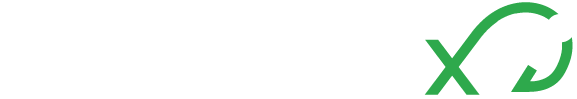 [Speaker Notes: Also known as the security principle. You should have a data protection policy]
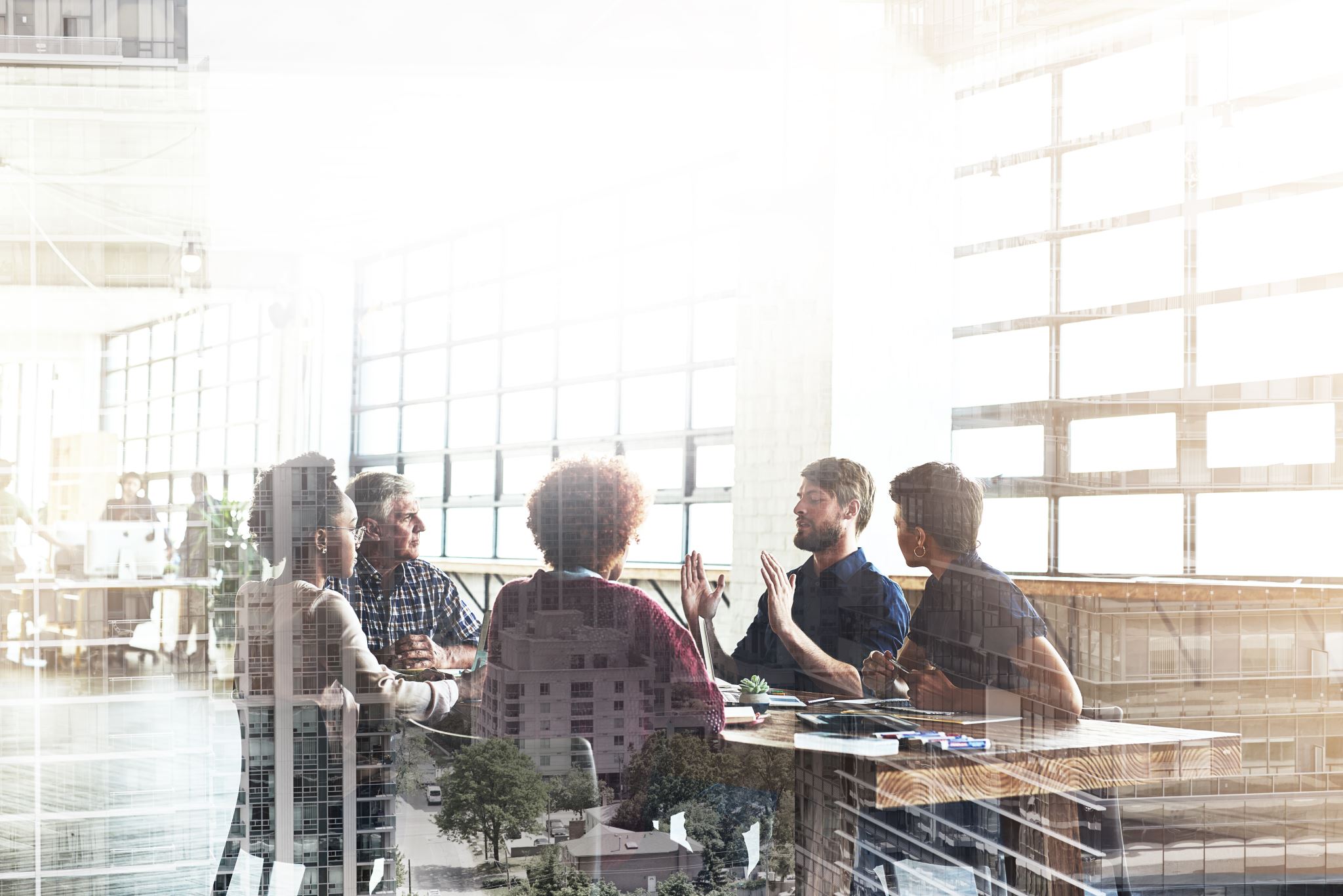 Uniondeb a Chyfrinachedd: Awgrymiadau
Dylid defnyddio cyfrineiriau cryf ac unigryw, a ddylech chi ddim eu rhannu â neb

Defnyddiwch gyfrineiriau gwahanol ar gyfer pob cyfrif, ac ar gyfer cyfrifon cartref a gwaith.

Byddwch yn ystyriol o ble rydych chi'n cynnal sgyrsiau sensitif, yn enwedig wrth deithio neu yn eich cartref
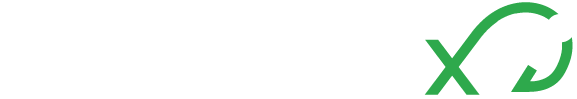 [Speaker Notes: Also known as the security principle. Technology is not the only element – people need to understand why they use it in a way that is secure, and doesn’t introduce risk.]
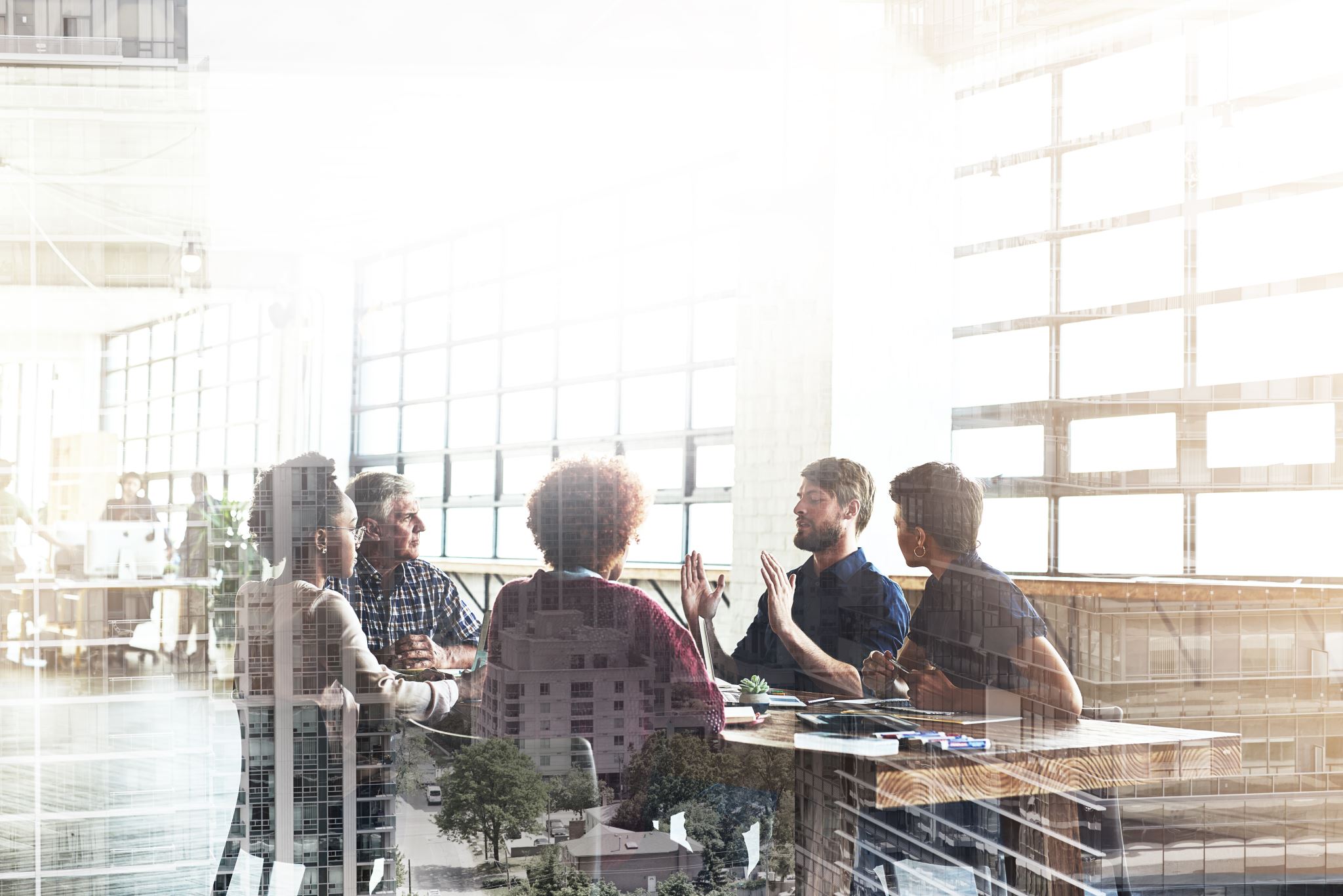 Uniondeb a Chyfrinachedd: Awgrymiadau
Ceisiwch osgoi argraffu dogfennau sy’n cynnwys gwybodaeth bersonol lle bo modd

Peidiwch byth â gwaredu dogfennau sydd wedi’u hargraffu yn eich sbwriel cartref, bin ailgylchu, biniau gwastraff gwesty na’u gadael mewn ystafelloedd cyfarfod.

Lle bo modd, ceisiwch osgoi gadael gliniaduron mewn cerbydau pan na fydd neb yn gofalu amdanyn nhw.  Os na ellir osgoi hynny, storiwch eich dyfais mor ddiogel â phosib ac o’r golwg, a sicrhewch nad oes data personol yn cael ei storio ar y gyriant caled.
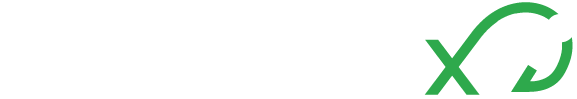 Cwestiynau
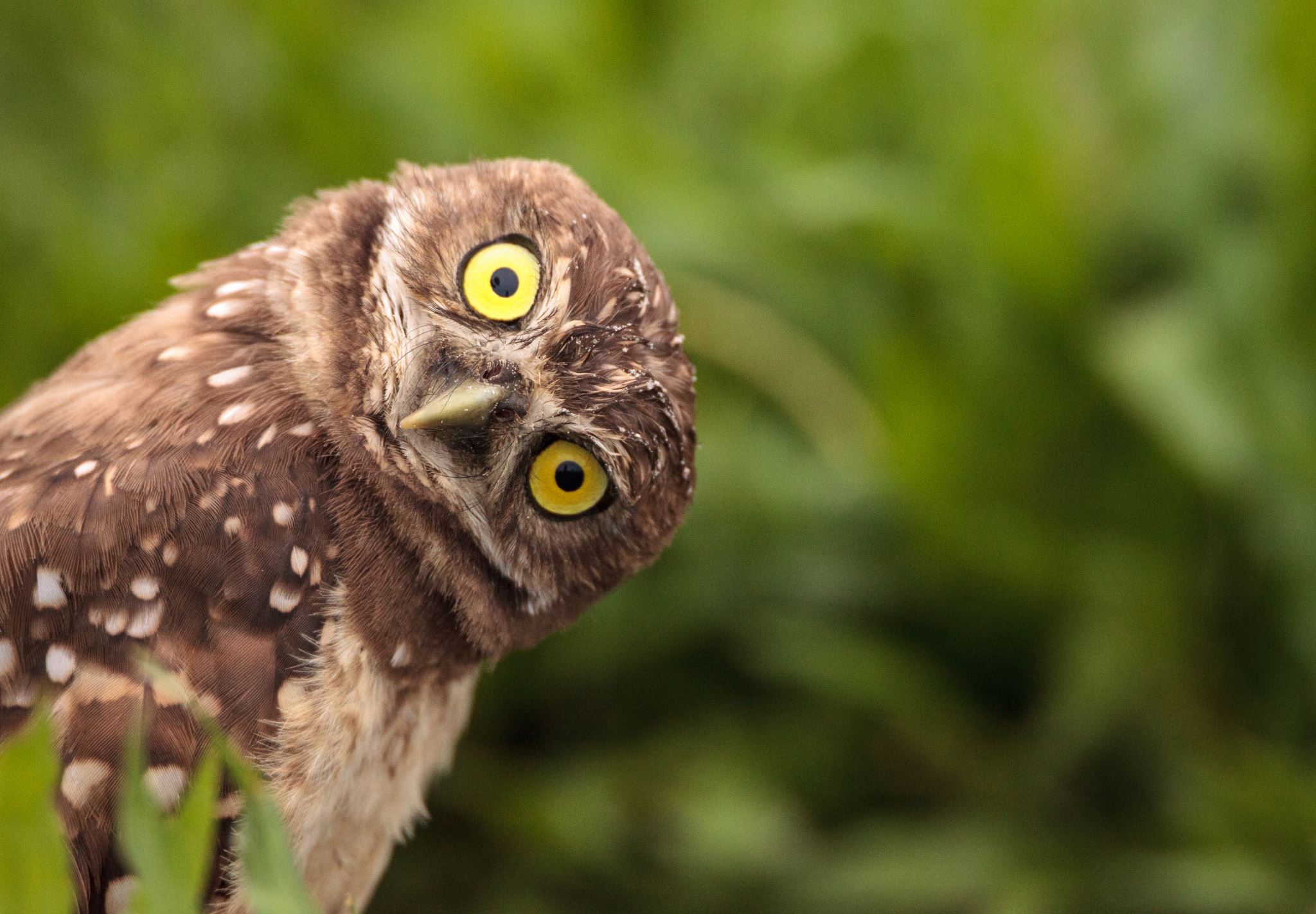 Am ba mor hir ddylech chi gadw data personol?
Am byth

Dileu ar unwaith

Cyhyd ag y bydd ei angen ar y sefydliad
[Speaker Notes: Set up as Poll – one correct answer

Question: How long should you keep personal data?

Forever (N)
Delete immediately (N)
For as long as the organisation needs it (Y)]
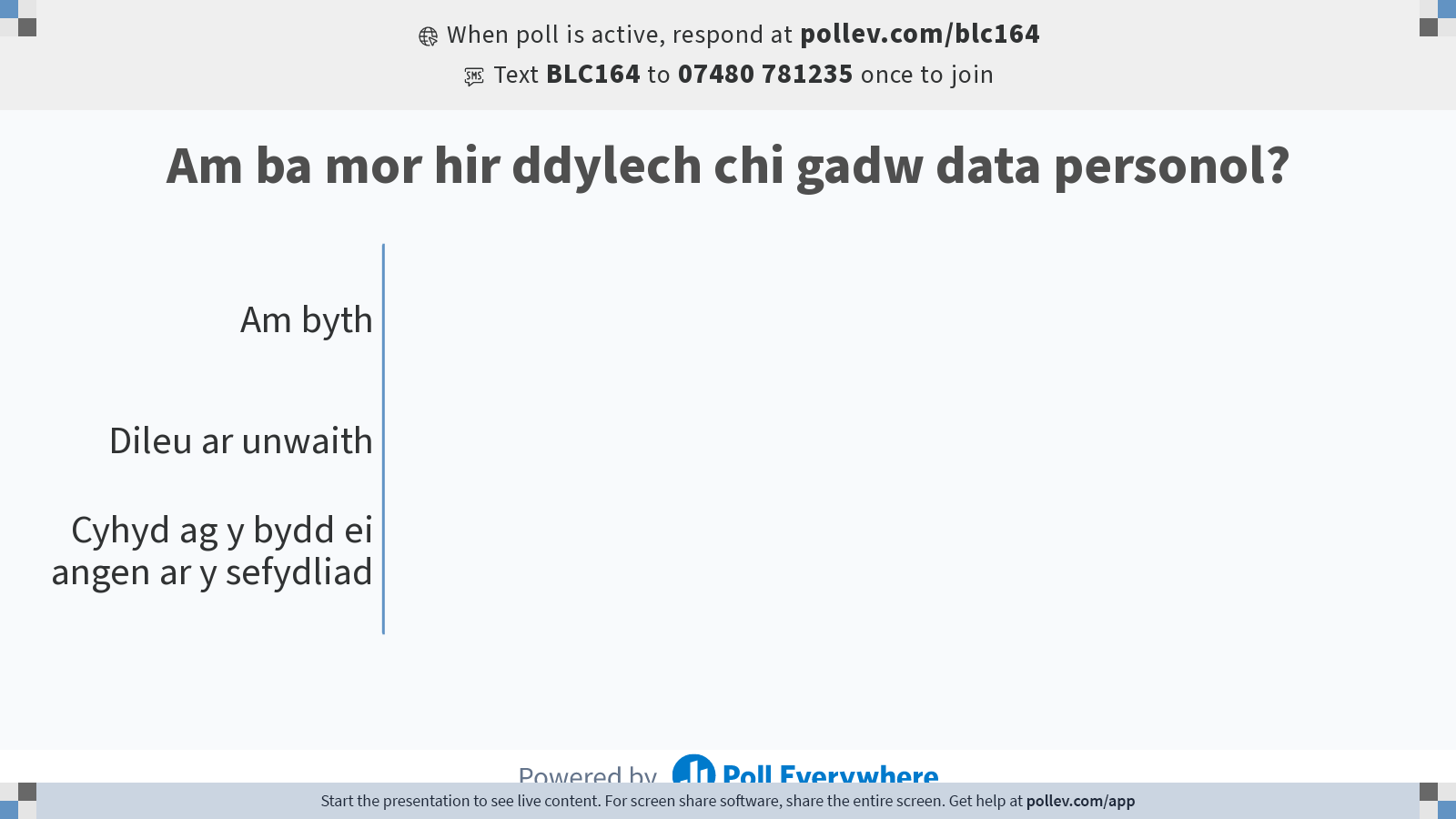 [Speaker Notes: Poll Title: Do not modify the notes in this section to avoid tampering with the Poll Everywhere activity.
More info at polleverywhere.com/support

Am ba mor hir ddylech chi gadw data personol?
https://www.polleverywhere.com/multiple_choice_polls/Wwg7uhxMxy8eKSzKIHamQ?state=opened&flow=Default&onscreen=persist]
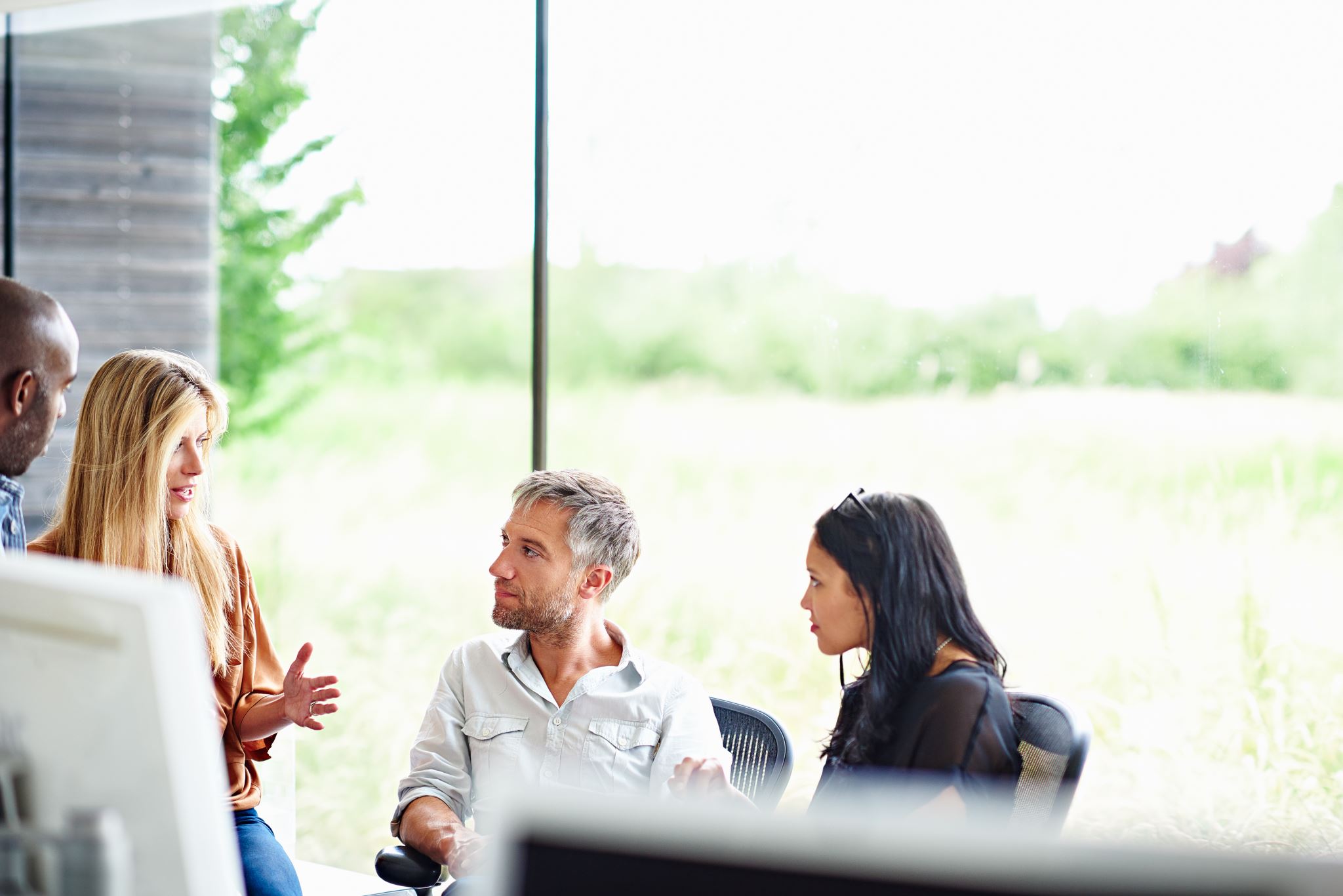 Atebolrwydd
[Speaker Notes: The data controller is responsible for and able to demonstrate compliance with the principles 1-6.  It helps develop trust and demonstrates a respect for people’s privacy.]
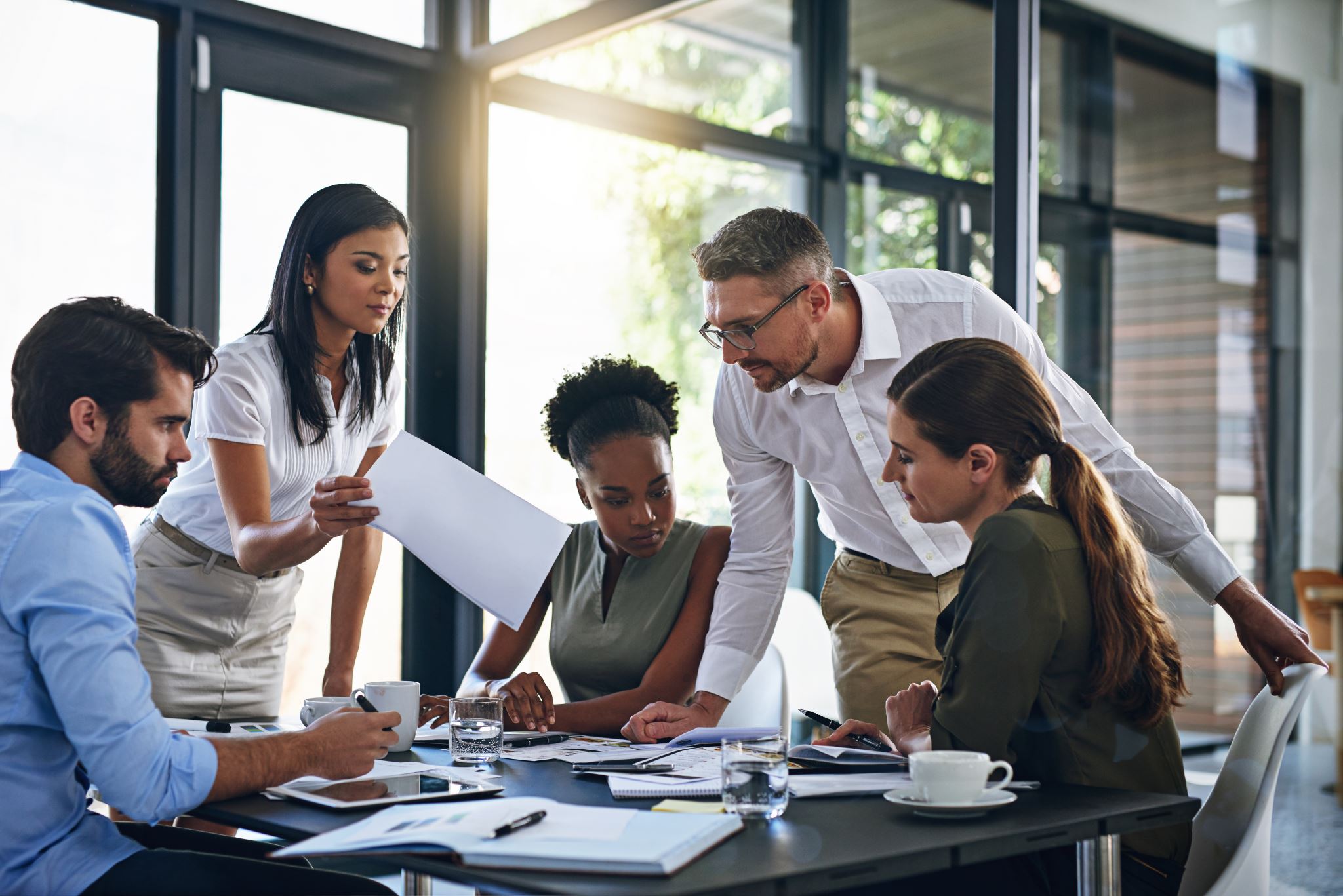 Beth yw Mynediad Diawdurdod at Ddata Personol?
Mae’n achos o fynediad diawdurdod sy’n arwain at un o’r canlynol:

Dinistrio data
Colli data
Newid data
Datgelu data i bobl heb awdurdod
Cyrchu data gan bobl heb awdurdod

Mae’n fwy na dim ond ‘colli’ data neu gael eich ‘hacio’ gan fygythiad allanol.
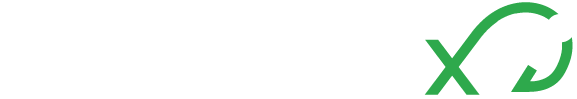 [Speaker Notes: Examples of breaches

Email
Staff using own devices
Poor / No passwords
Working on the move, remotely or at home
Loss of unencrypted devices
Lack of back-up
Hackers
Theft of data
Providing information to the wrong person
Phishing
Staff accessing data they don’t have the right to see]
Trafodaeth Grŵp
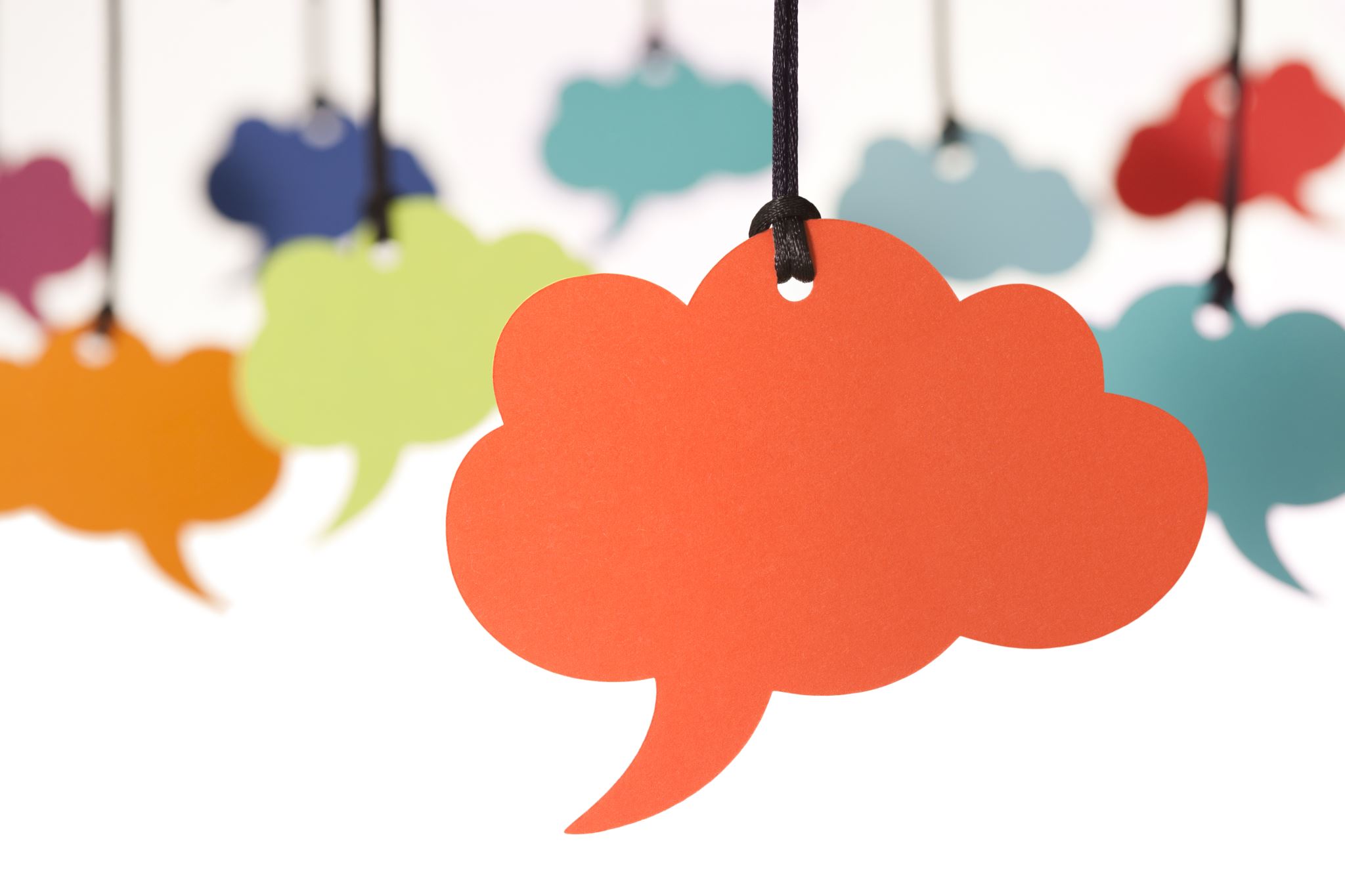 2 munud i drafod:

Beth allai achosi risg o fynediad diawdurdod at ddata ar gyfer eich sefydliad?

A yw'r risgiau'n fewnol, yn allanol neu'r ddau?
[Speaker Notes: Breakout rooms of 3-4]
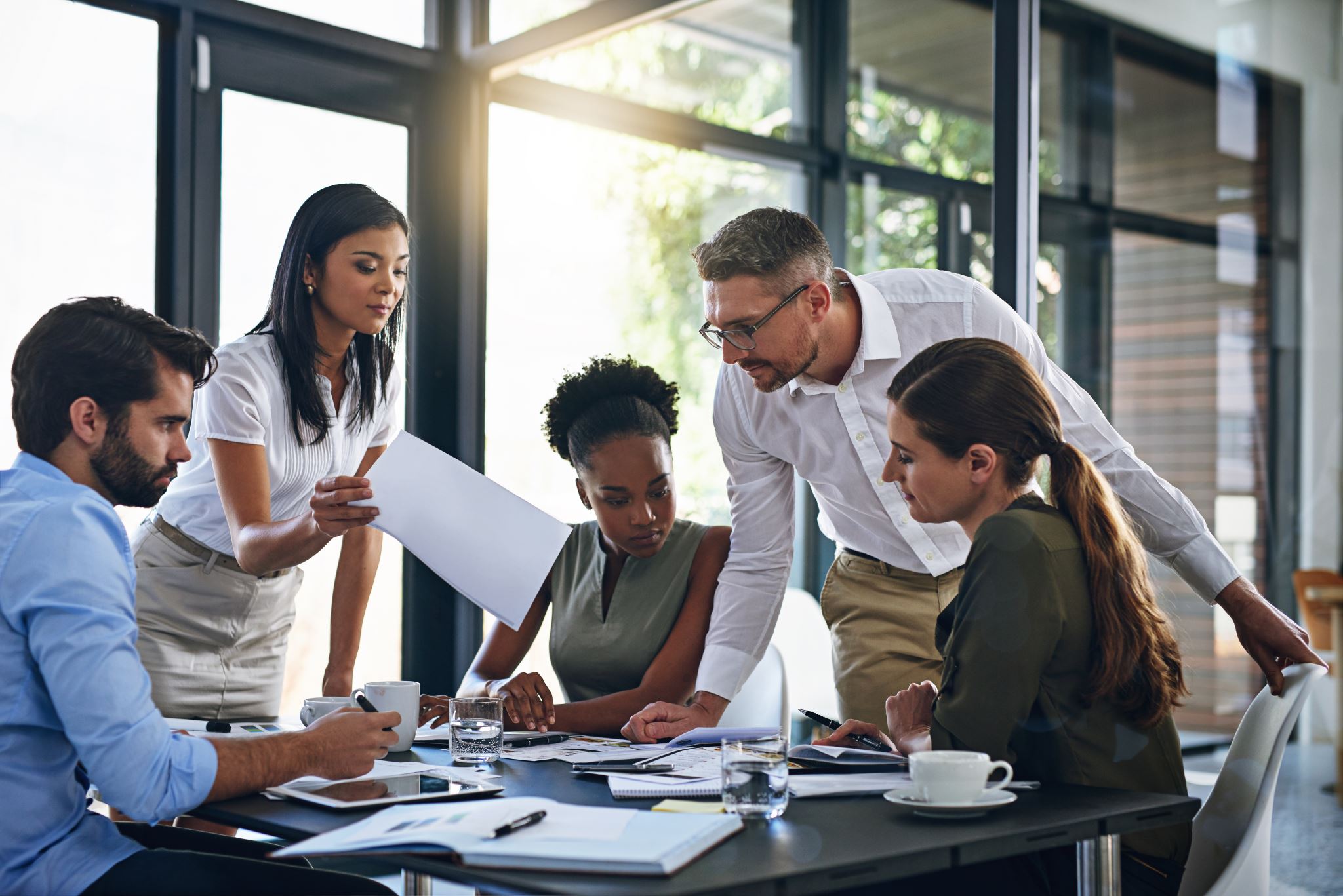 Risgiau Mynediad Diawdurdod at Ddata Personol
E-bost
Defnyddio eich dyfeisiau eich hun
Cyfrineiriau gwan neu ddim cyfrinair
Gweithio wrth deithio, gweithio o bell neu weithio gartref
Colli dyfeisiau sydd heb eu hamgryptio
Diffyg copïau wrth gefn
Hacwyr
Dwyn data
Darparu gwybodaeth i'r unigolyn anghywir
Gwe-rwydo
Staff sy’n cyrchu data nad oes ganddyn nhw hawl i’w weld
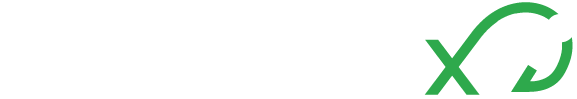 [Speaker Notes: Examples of where risk of breaches may arise

Email
Staff using own devices
Poor / No passwords
Working on the move, remotely or at home
Loss of unencrypted devices
Lack of back-up
Hackers
Theft of data
Providing information to the wrong person
Phishing
Staff accessing data they don’t have the right to see]
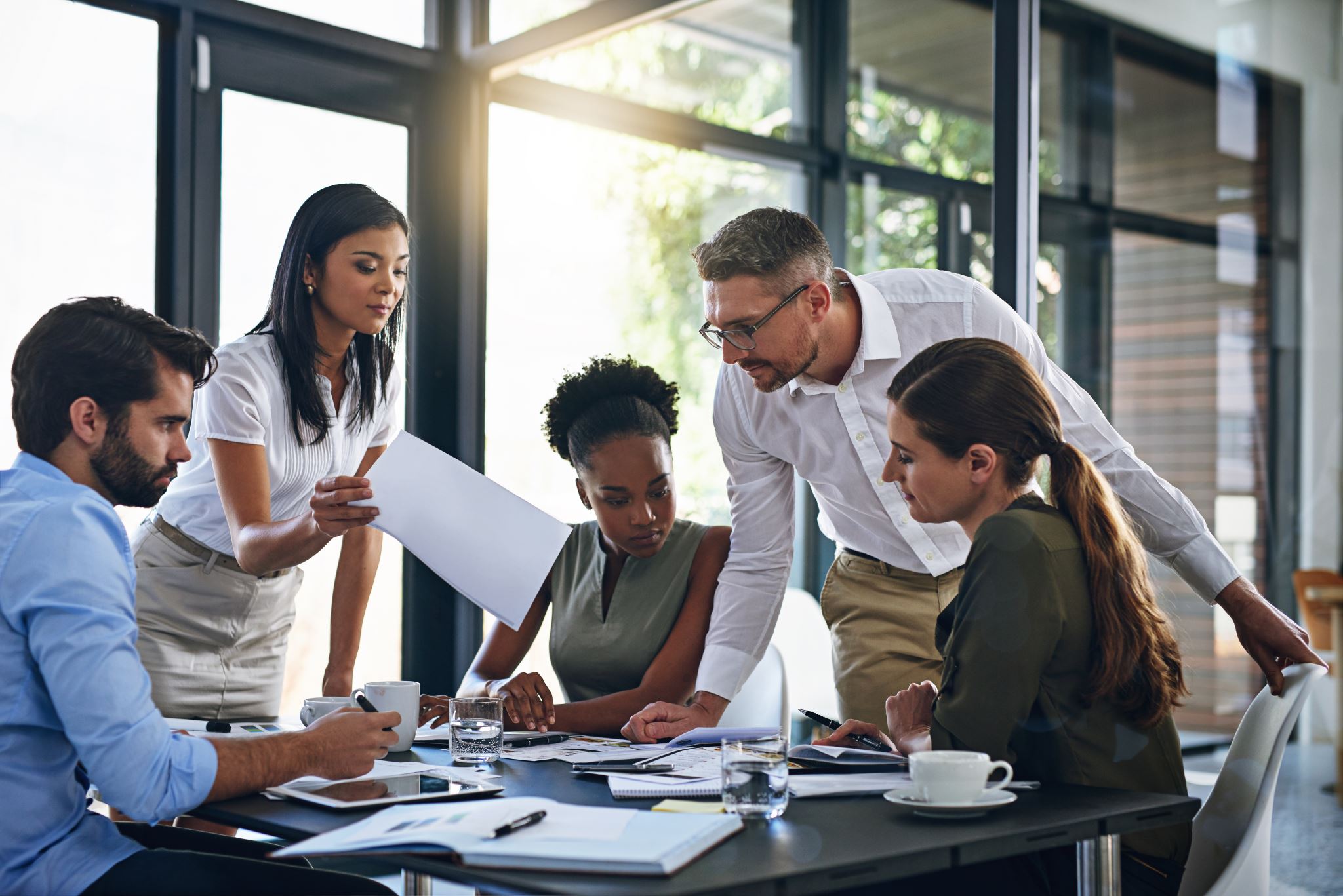 Mynediad Diawdurdod at Ddata Personol
Mae angen i bob sefydliad reoli risgiau posib a allai arwain at fynediad diawdurdod at ddata personol.

Os ydych yn amau bod rhywun wedi cael mynediad diawdurdod at ddata personol, naill ai drwy eich gweithredoedd eich hunan neu weithredoedd eraill, rhaid i chi roi gwybod i’ch Arweinydd Diogelu Data ar unwaith.

Dylai pob achos gael ei gofnodi a'i fonitro gan eich sefydliad.

Nid oes angen rhoi gwybod i Swyddfa’r Comisiynydd Gwybodaeth am bob achos o fynediad diawdurdod at ddata.  Gallwch ddysgu gwersi o ‘achosion y bu ond y dim iddynt ddigwydd’ a mân achosion o fynediad diawdurdod.
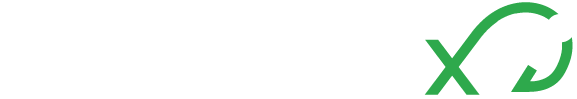 [Speaker Notes: 72 hours to assess and report to the ICO if it needs reporting]
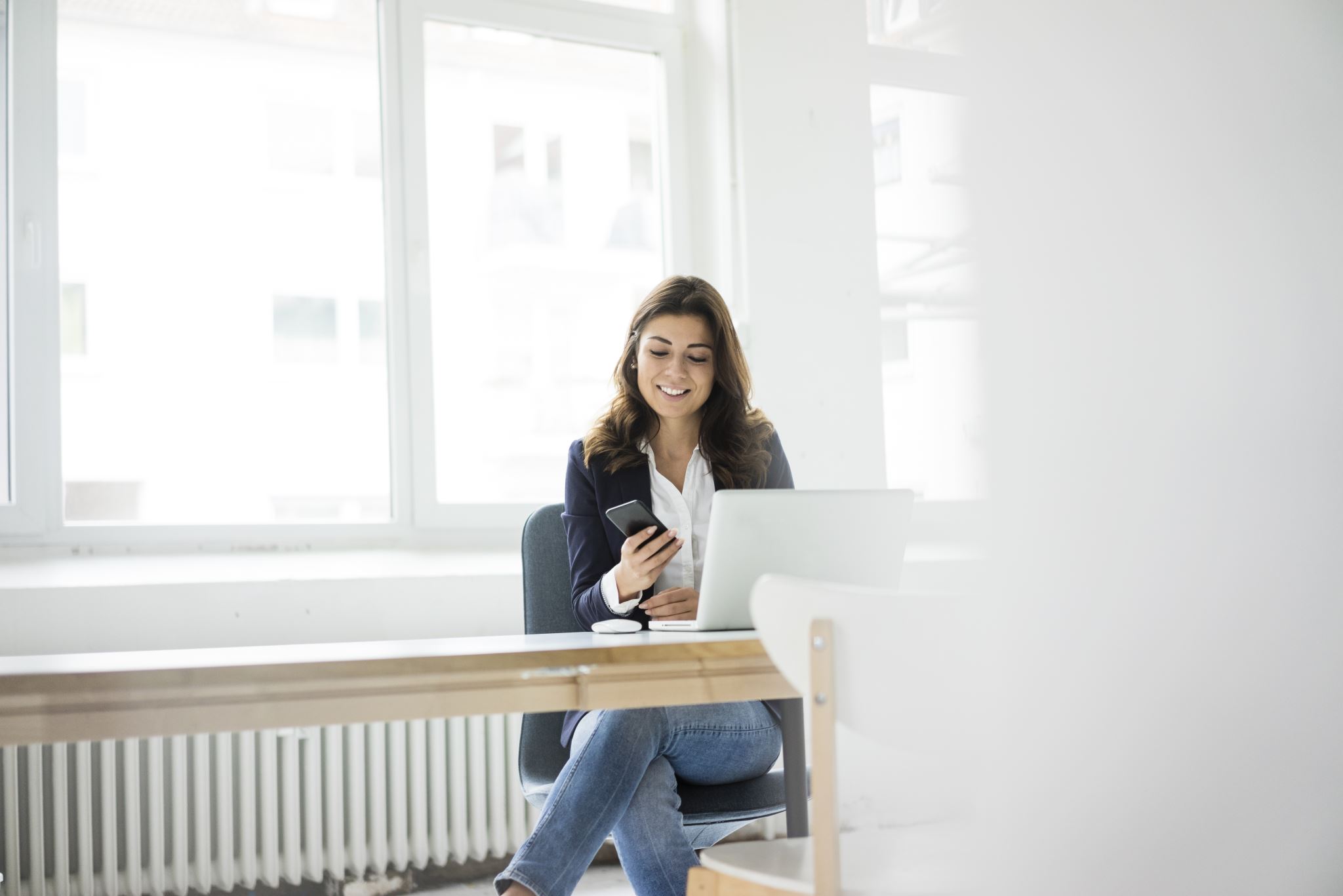 Hawliau Unigolion
Mae gan unigolion:
Yr hawl i gael eu hysbysu
Yr hawl i gael Mynediad
Yr hawl i gywiro
Yr hawl i Gyfyngu Prosesu
Yr hawl i gael eu Hanghofio
Yr hawl i Gludo Data
Yr hawl i Wrthwynebu
Hawliau mewn perthynas â phroffilio a gwneud penderfyniadau awtomatig
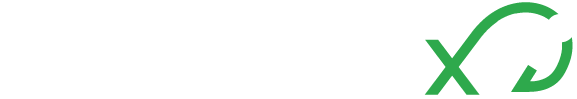 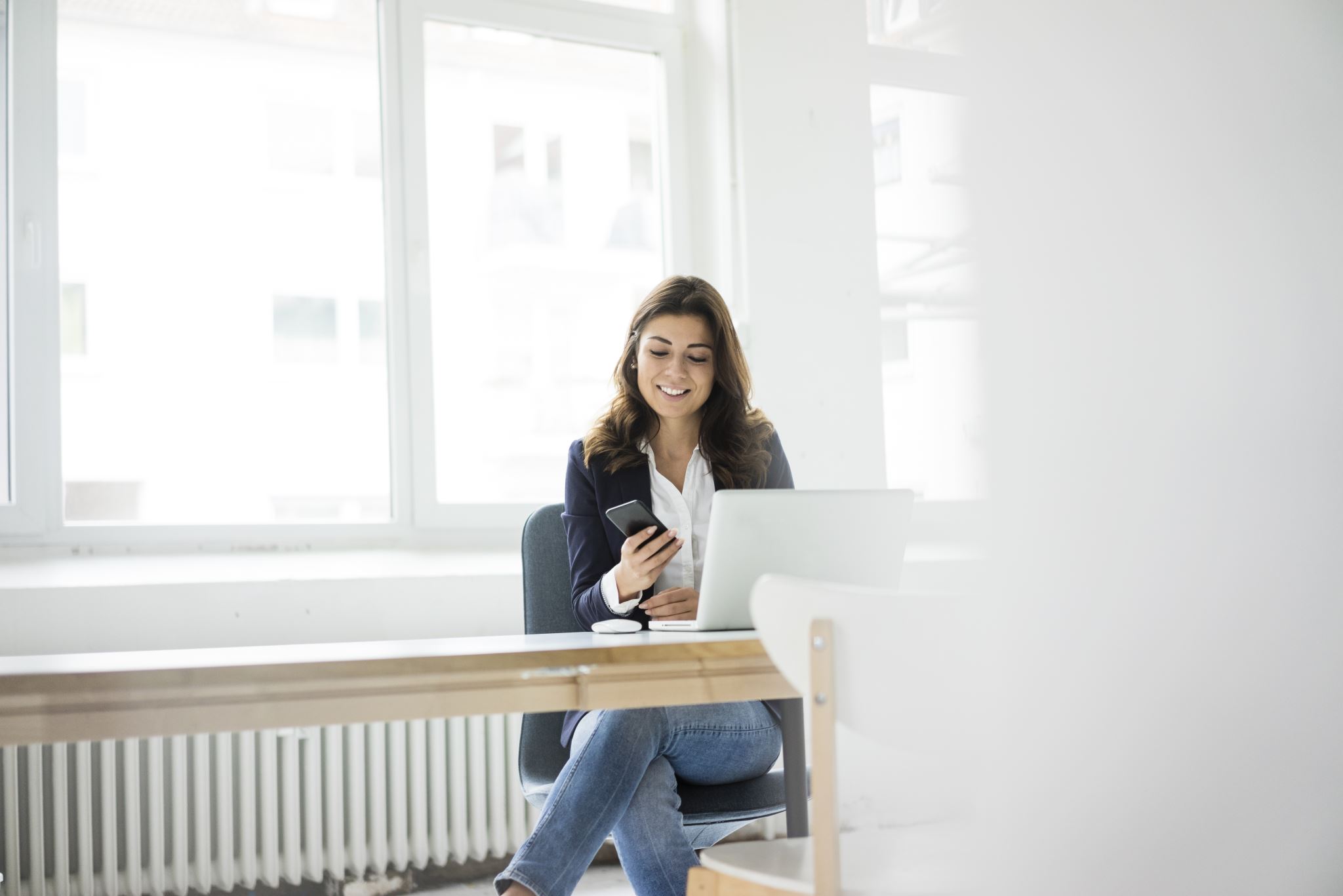 Yr hawl i gael eu Hysbysu
Os ydych yn prosesu data unigolyn, rhaid i chi ddweud wrthyn nhw a darparu gwybodaeth am ddiben y prosesu.
Rhaid i sefydliadau hefyd fod â chyfiawnhad dros brosesu data yn eu systemau eu hunain, sydd ar gael yn gyhoeddus
Mae hysbysiadau preifatrwydd yn cefnogi tryloywder a'r hawl i gael ein hysbysu.
Dylai cyfathrebu uniongyrchol ag unigolion gefnogi’r hawl yma hefyd – sef dweud wrthyn nhw o ble y cawsoch eu data, pam eich bod yn cysylltu â nhw a beth i’w wneud os nad ydyn nhw am i chi gysylltu â nhw eto.
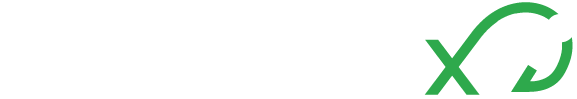 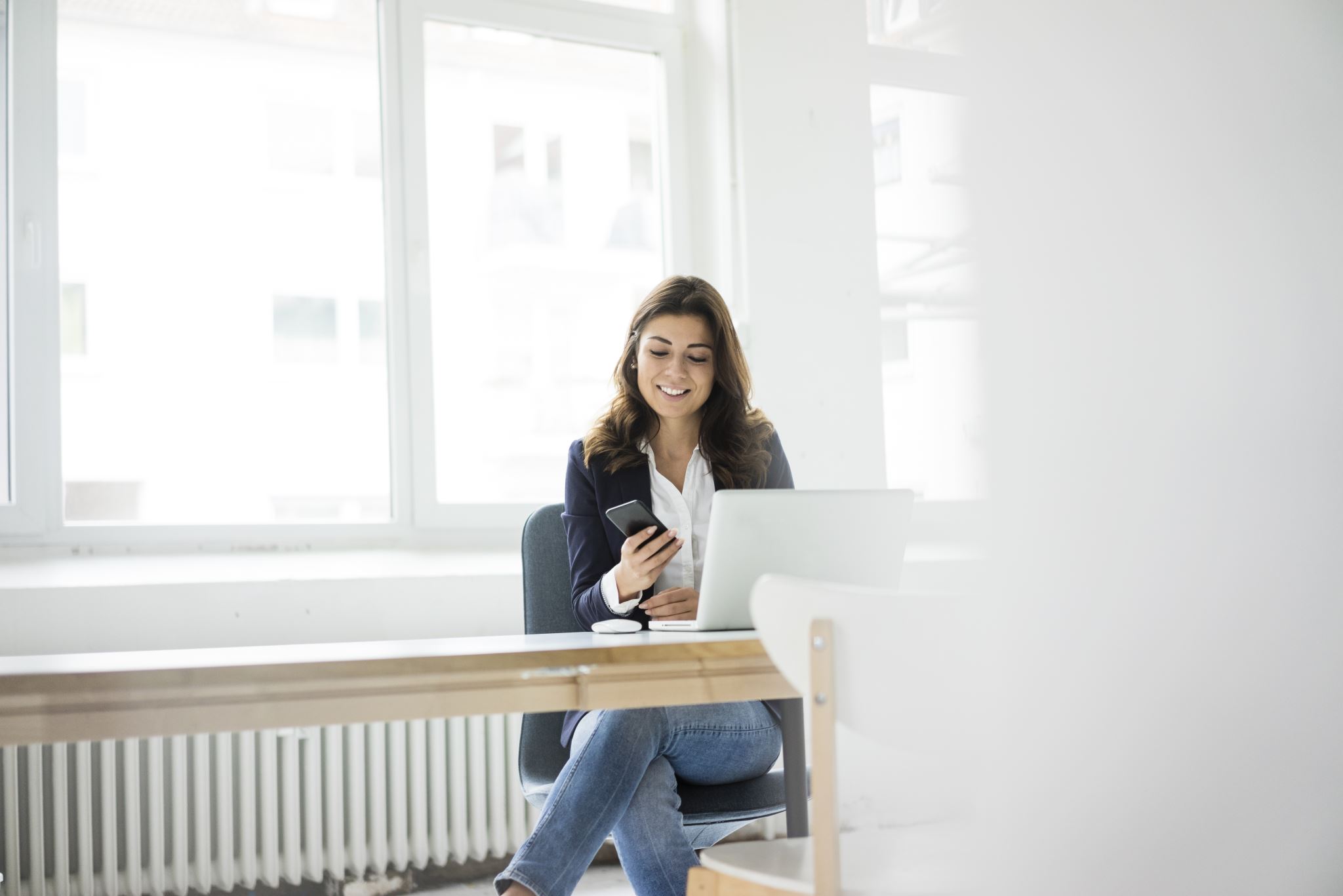 Yr hawl i gael Mynediad
Gall unigolyn wneud ‘Cais gwrthrych am wybodaeth’ ac mae ganddyn nhw:
Yr hawl i gadarnhau bod eu data personol yn cael ei brosesu
Yr hawl i gael copi o'r data (nid o reidrwydd dogfennau gwreiddiol)
Yr hawl i gael gwybodaeth ychwanegol am y prosesu
Gellir gwneud cais ar lafar neu'n ysgrifenedig
Gall fod yn benodol: ‘Rydw i eisiau copi o fy nghofnod aelodaeth’. Neu gallai fod yn amwys: ‘Rydw i eisiau gwybod pa ddata mae eich sefydliad yn ei gadw amdana i’
Os byddwch yn cael cais o’r fath, dylech gysylltu â'ch Arweinydd Diogelu Data ar unwaith.  Dim ond mis sydd gan sefydliadau i ymateb i'r cais
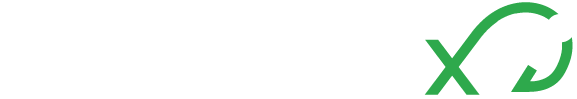 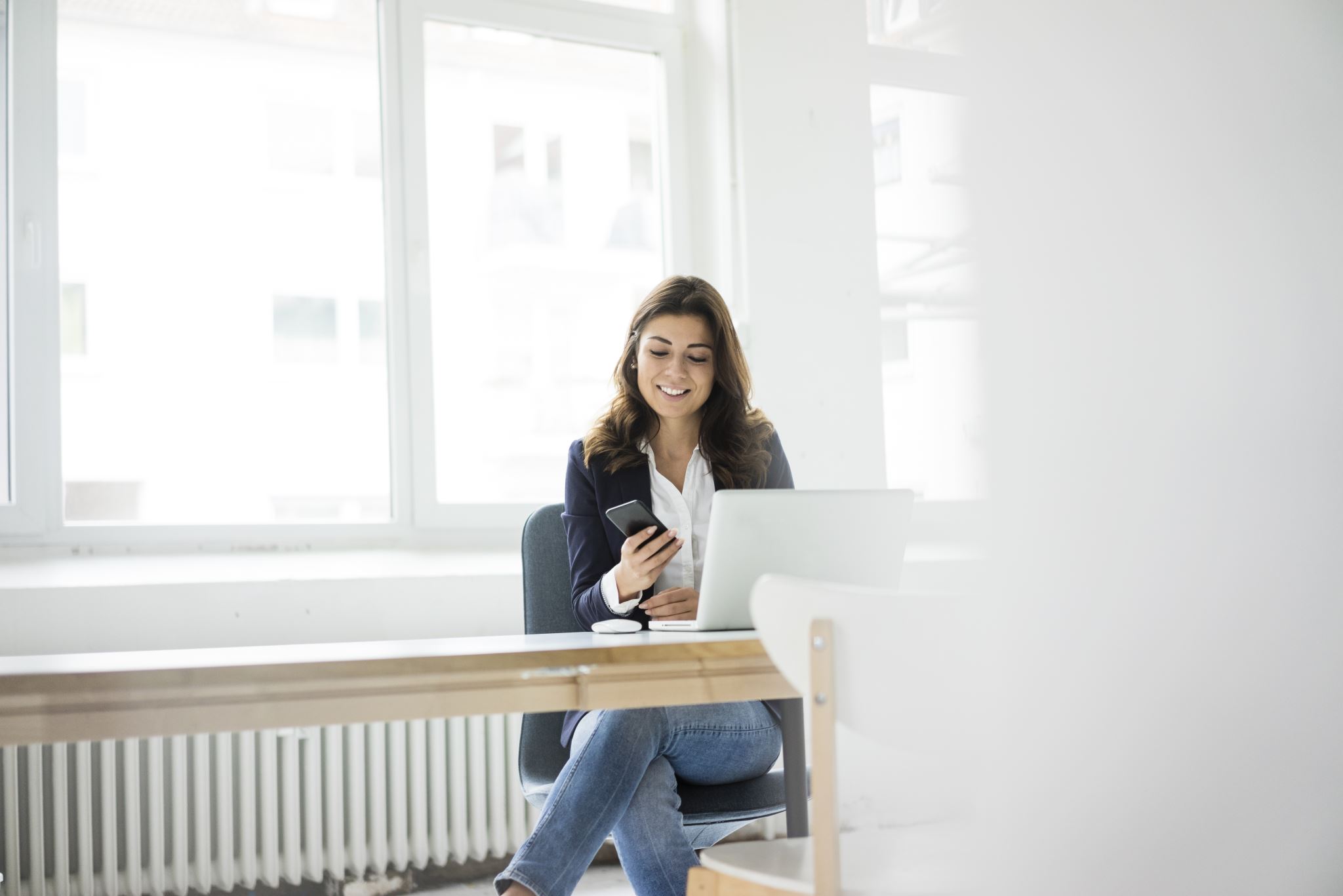 Hawliau Unigol
Ar ôl gwneud Cais gwrthrych am wybodaeth, gall unigolion arfer hawliau eraill hefyd.
Byddwch yn barod i ddileu unrhyw ddata diangen y gallech fod wedi'i storio y tu hwnt i gyfnodau cadw diffiniedig
Gwnewch yn siŵr fod eich prosesau’n cefnogi gwrthwynebiad unigolyn i wybodaeth farchnata, a cofiwch groeswirio eich systemau.
Pan fo angen ymateb, rhaid i sefydliadau wneud hynny o fewn mis fel arfer.  Mae’n bwysig rhoi gwybod i’ch Arweinydd Diogelu Data ar unwaith i ganiatáu digon o amser i ddelio â’r cais.
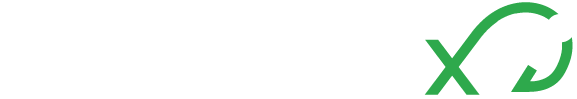 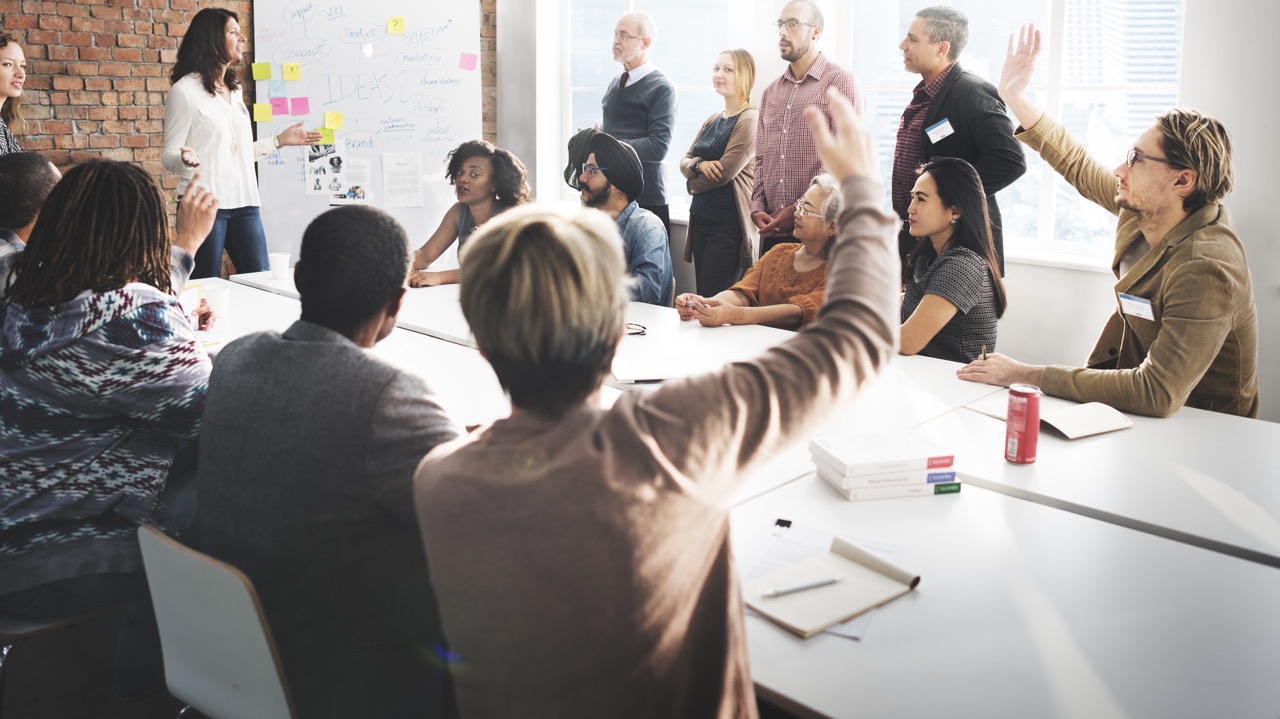 Unrhyw gwestiynau?
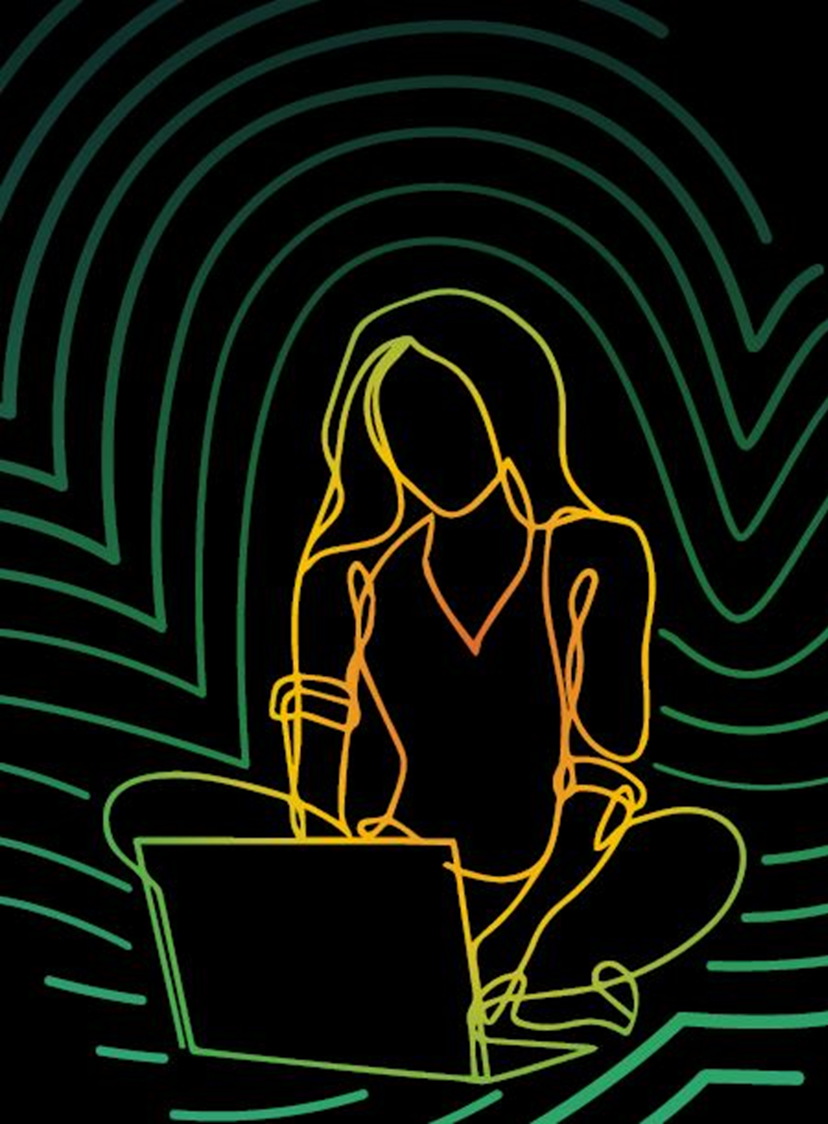 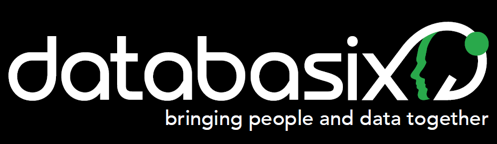 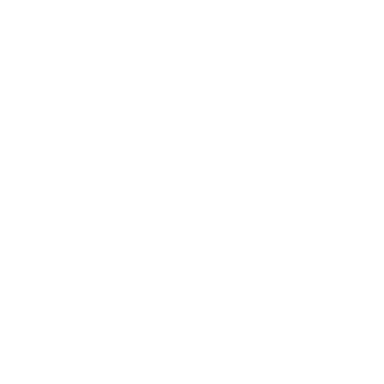 www.dbxuk.com
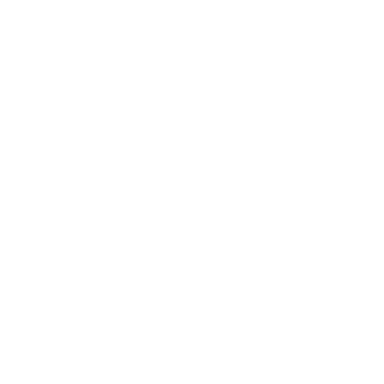 info@dbxuk.com
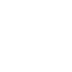 @dbxuk
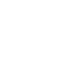 databasix-uk-ltd
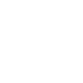 @DatabasixUK
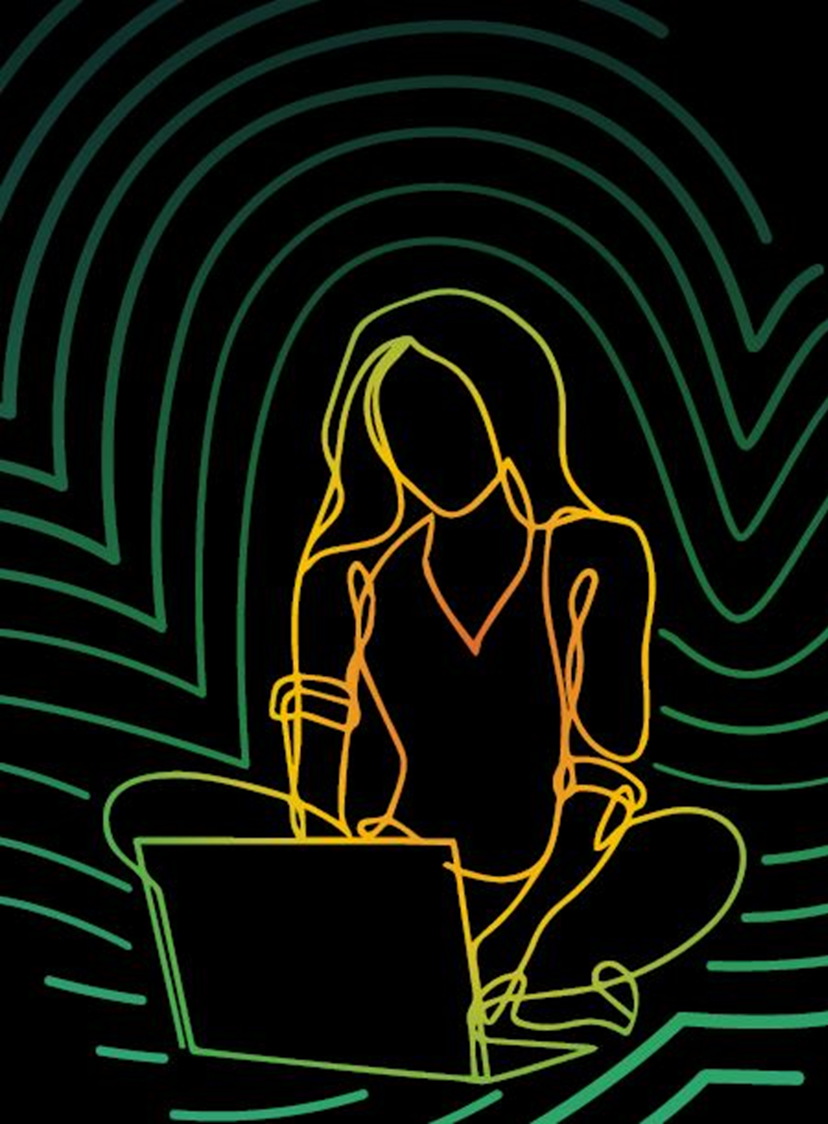 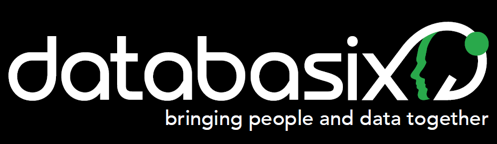 Diolch!
dbxuk.com
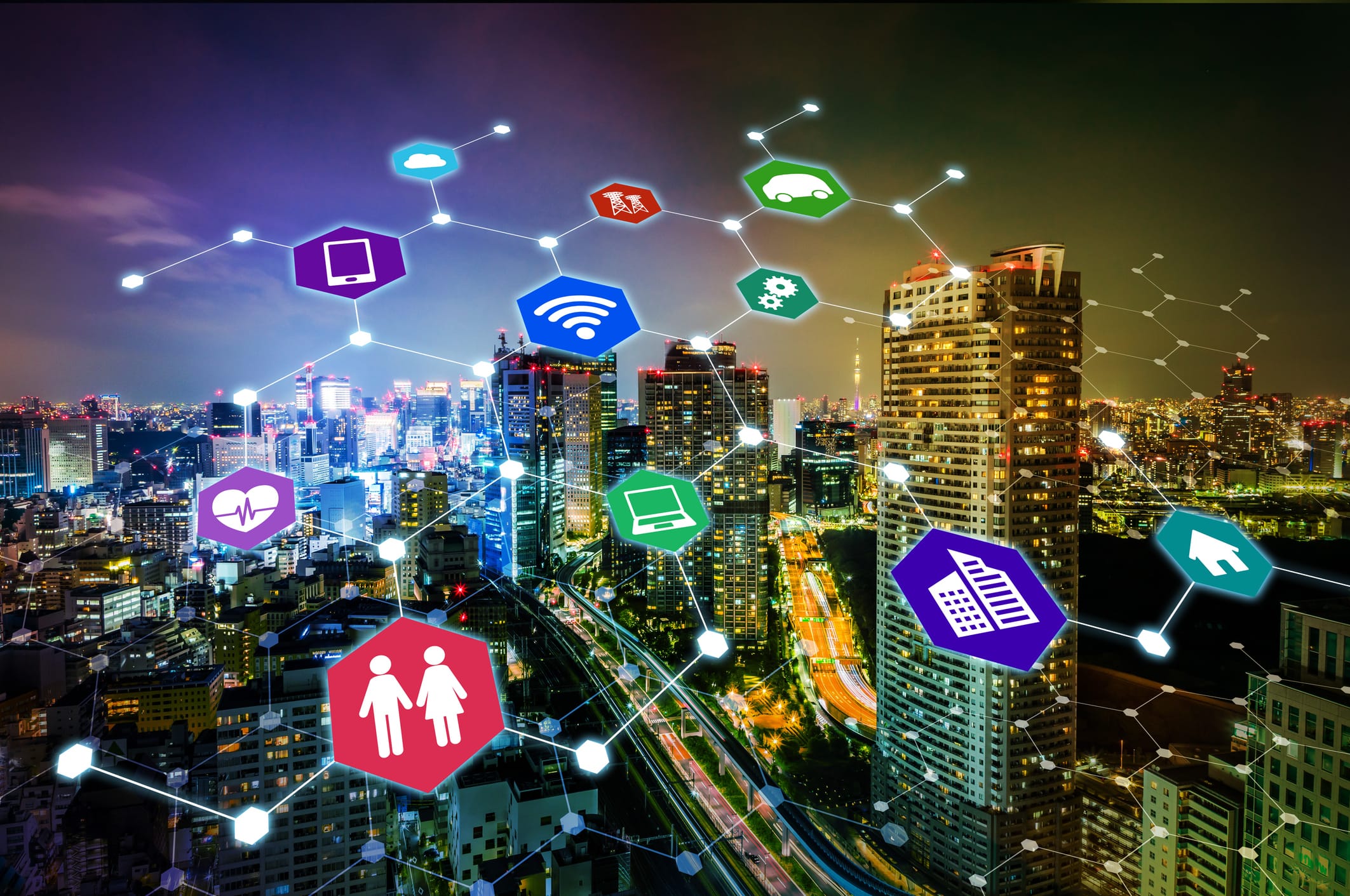 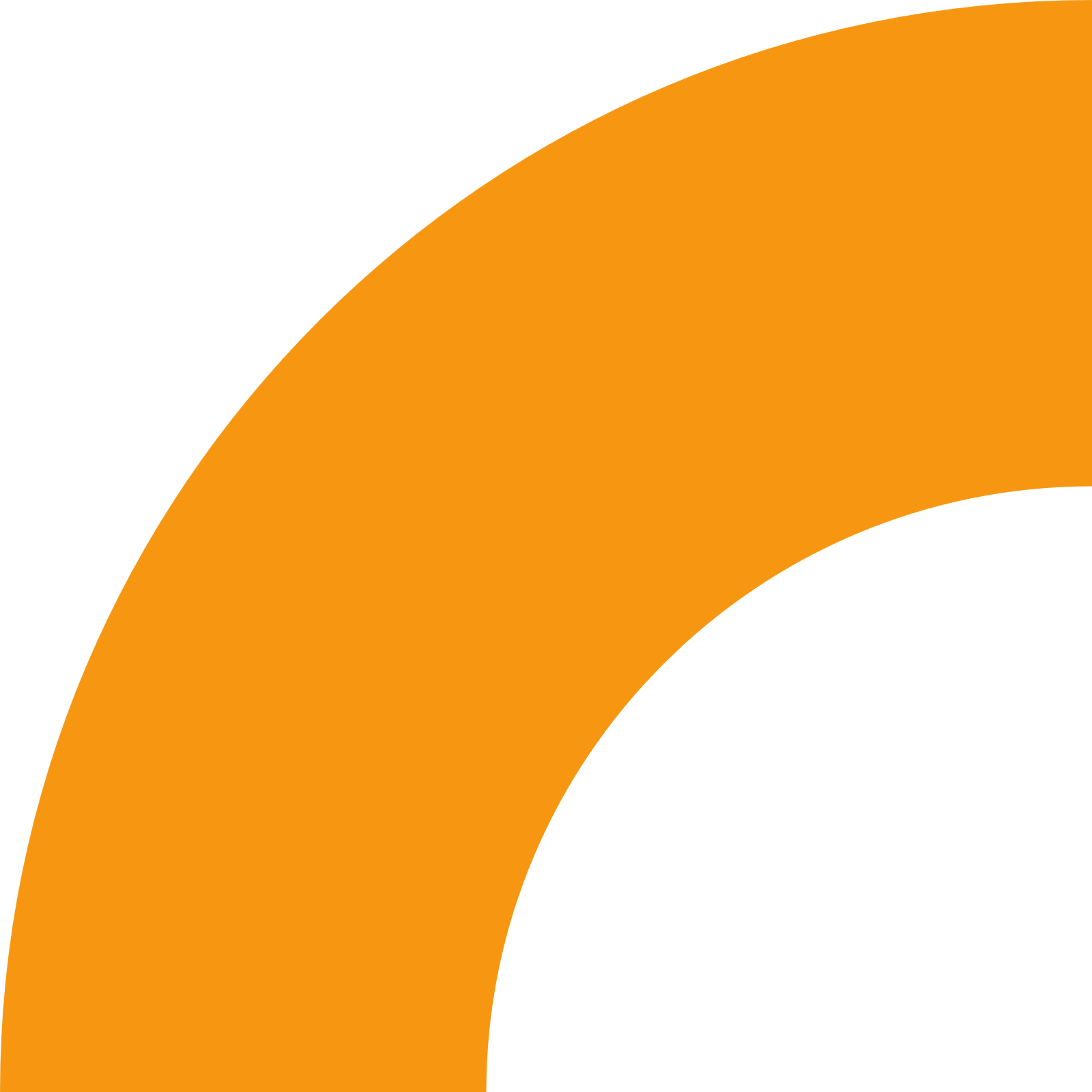 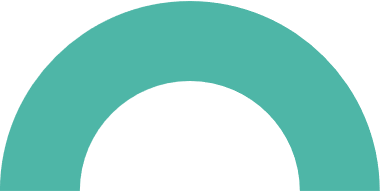 Crynodeb
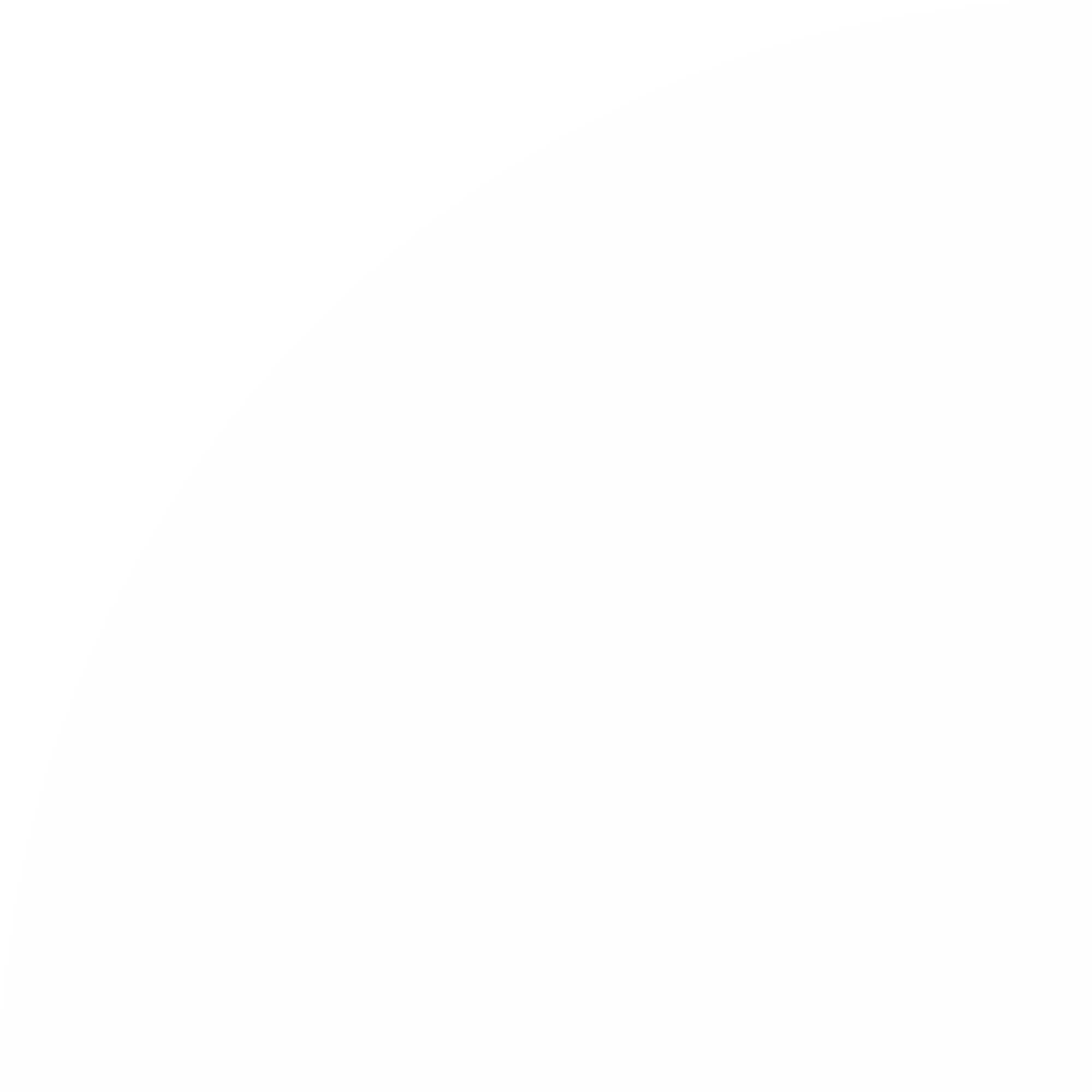 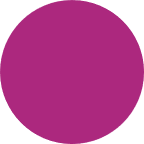 Diogelu Data - Hanes cryno

Diffiniadau Allweddol

Egwyddorion Craidd

Cyfyngiad ar storio
Uniondeb a chyfrinachedd
Atebolrwydd
Hawliau
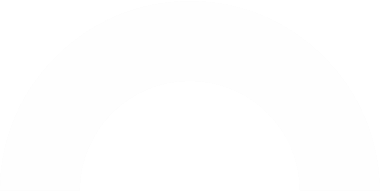 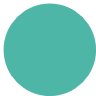 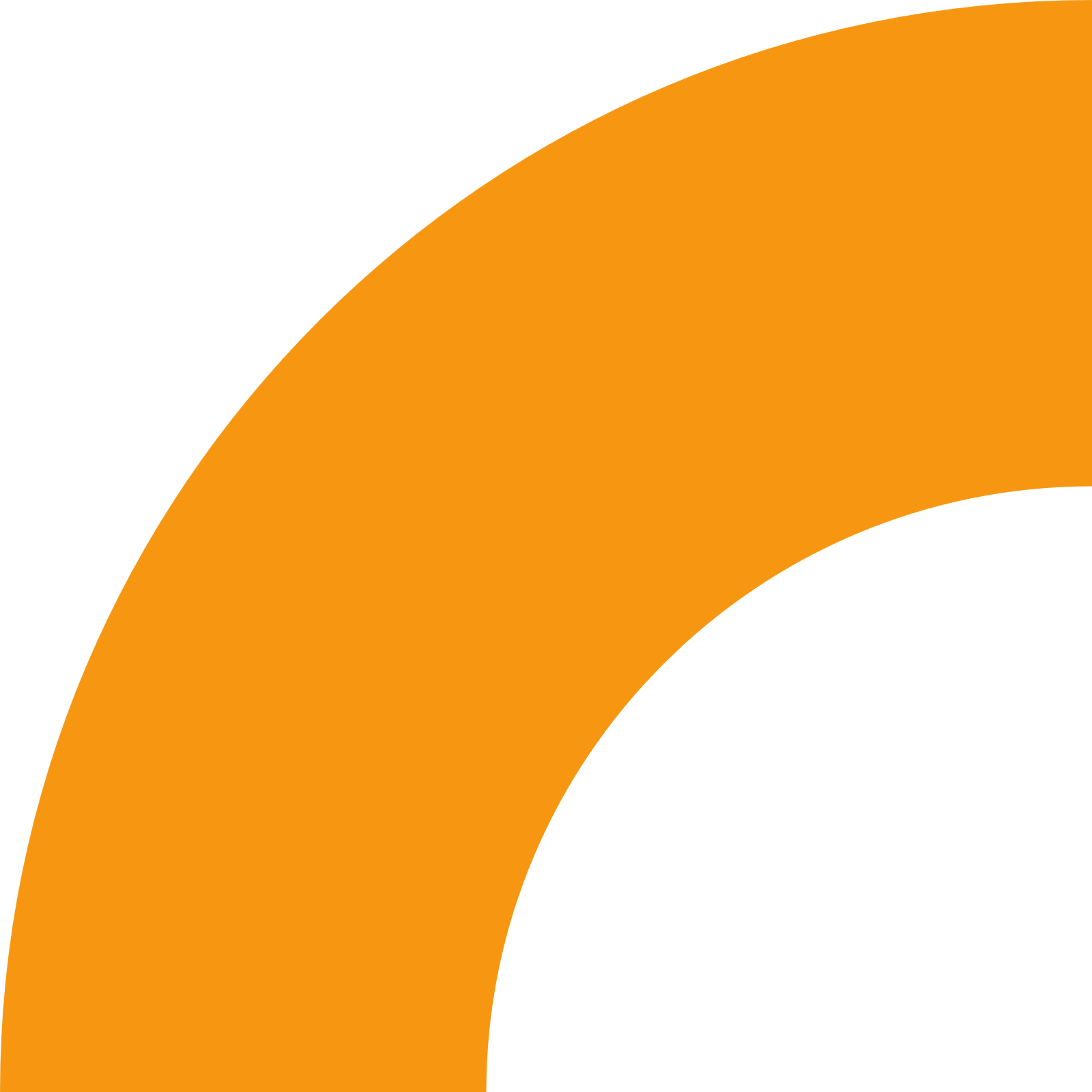 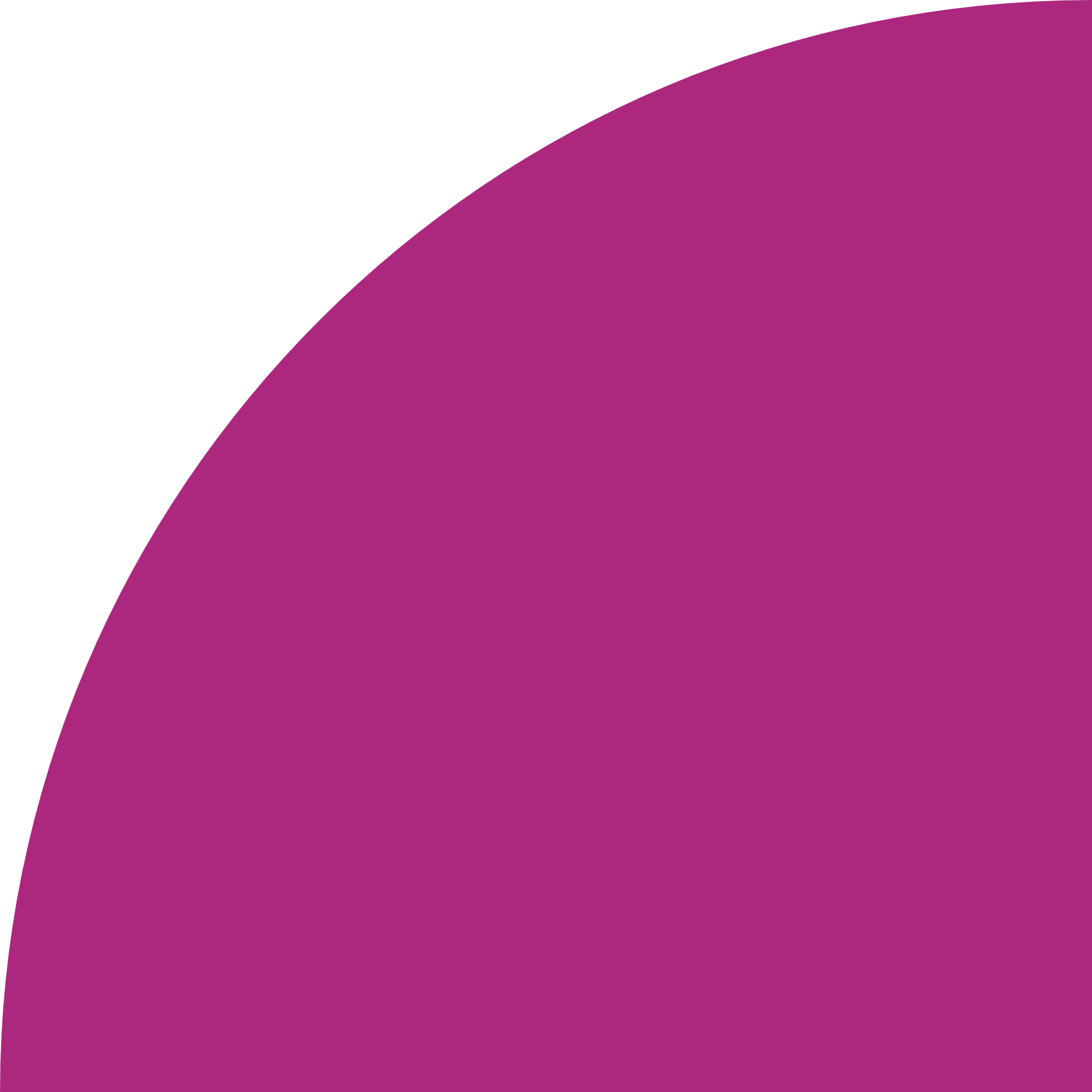 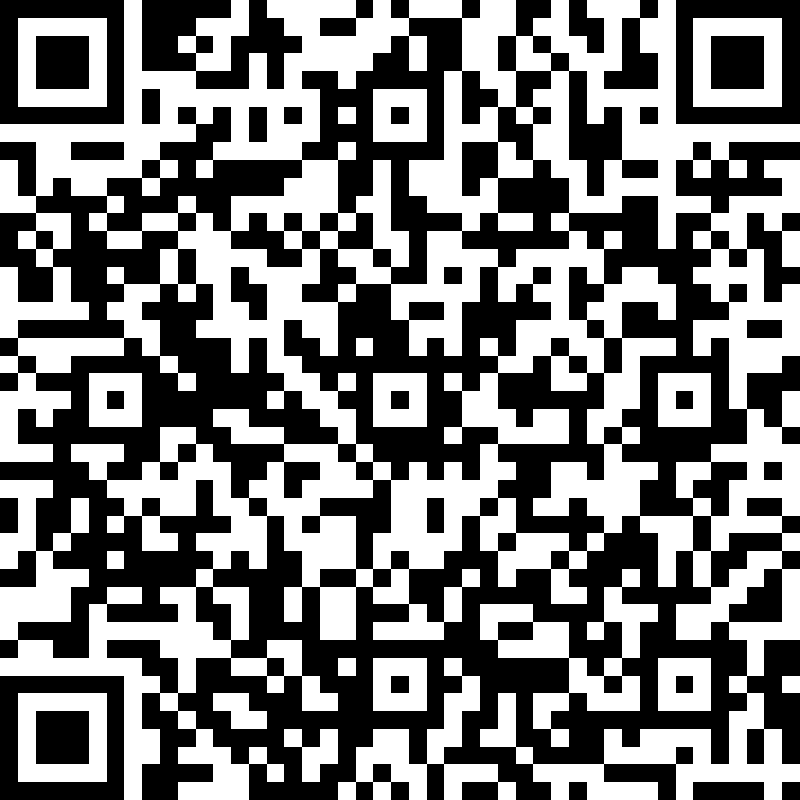 Gwerthuso’r Sesiwn
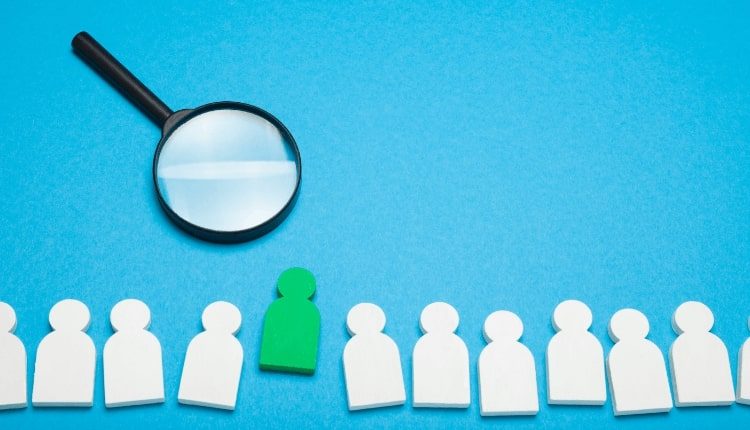 Diolch am ddod i’r sesiwn heddiw

A fyddech cystal â threulio ychydig funudau yn agor ein ffurflen werthuso ddigidol i roi adborth i ni

Gallwch naill ai sganio’r Cod QR neu glicio’r ddolen sydd wedi’i rhannu yn y sgwrs i weld y ffurflen – Diolch!
[Speaker Notes: Evaluation Form Link - https://forms.office.com/r/fPLbJjxPrV]
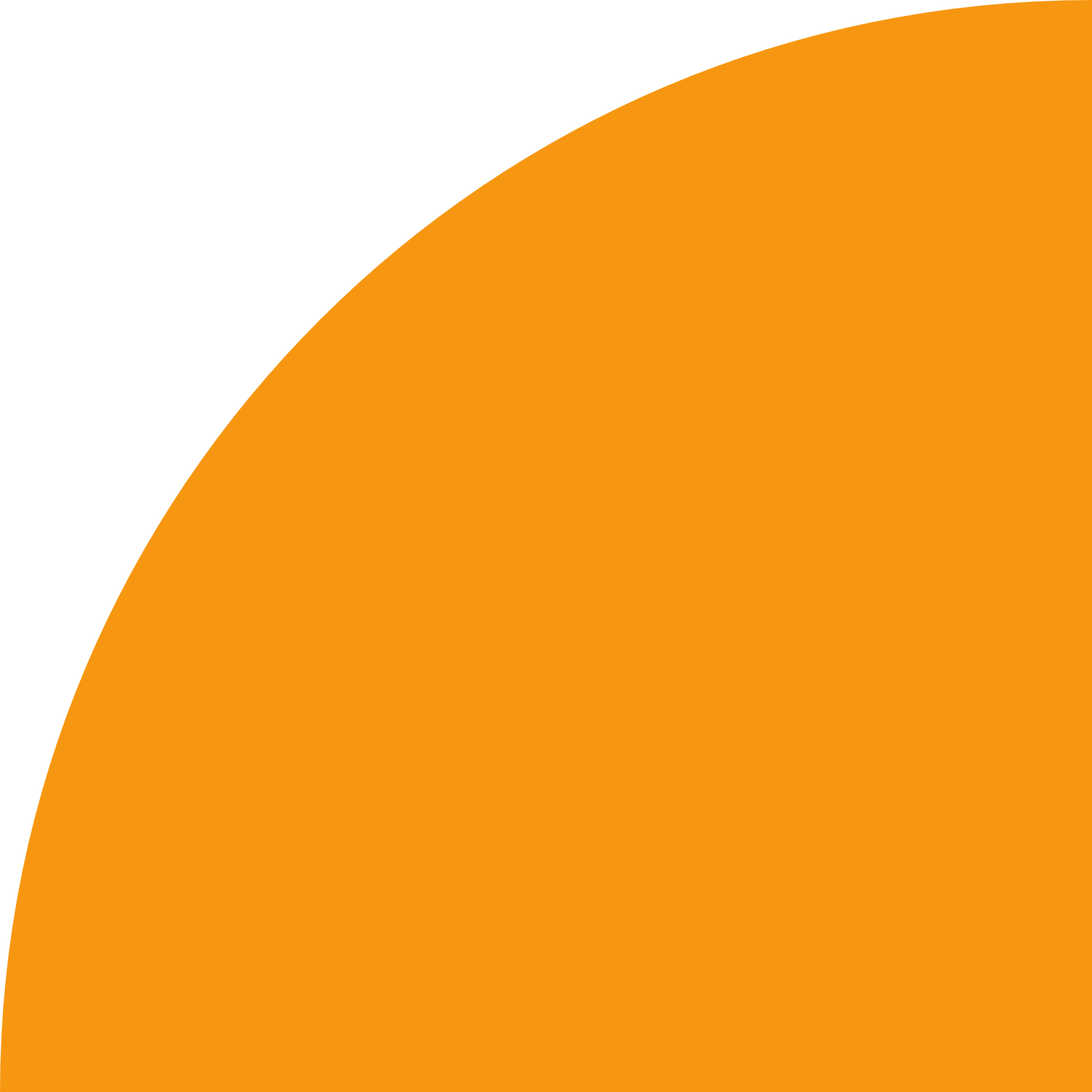 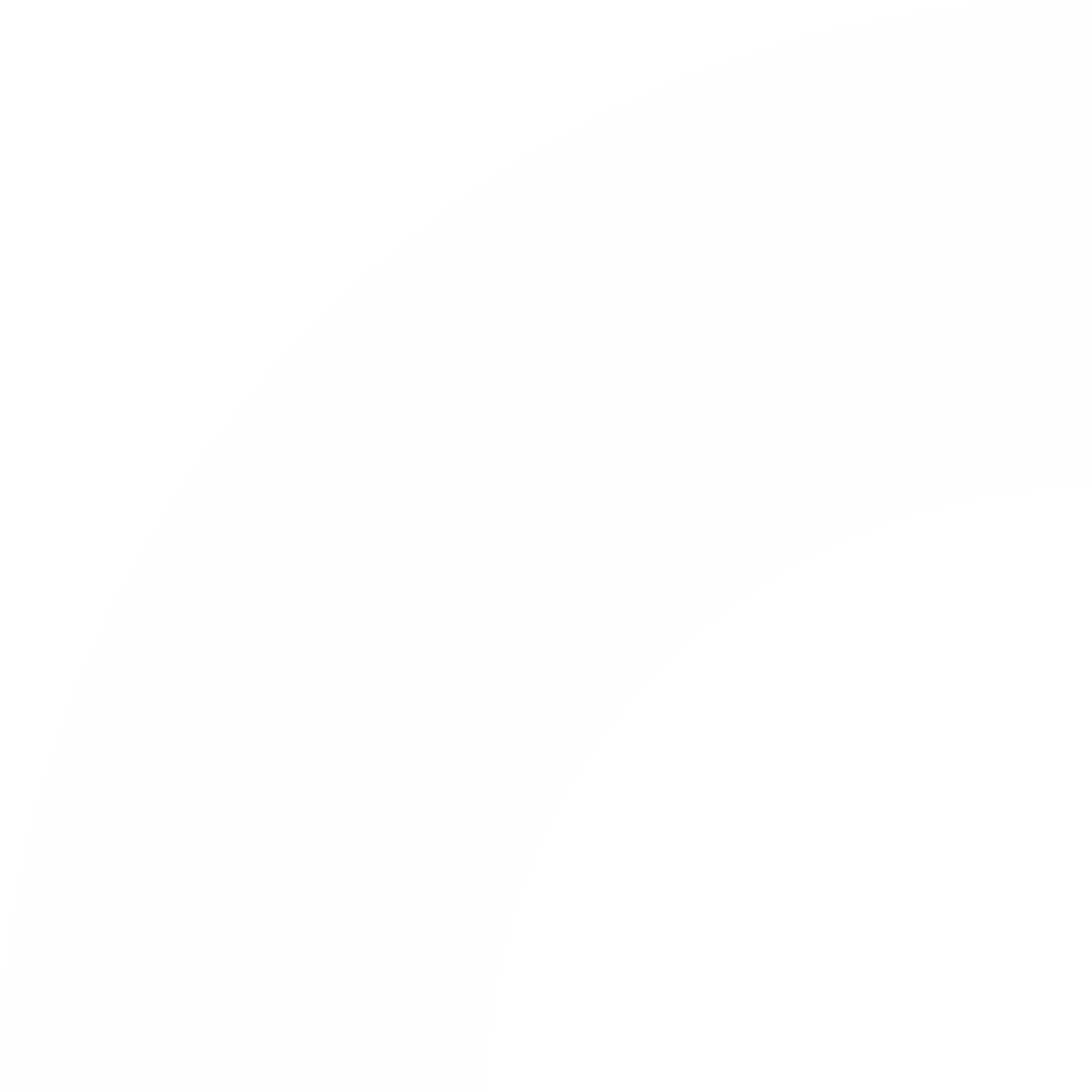 Cyfres Hyfforddiant Sgiliau Digidol
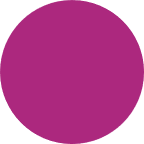 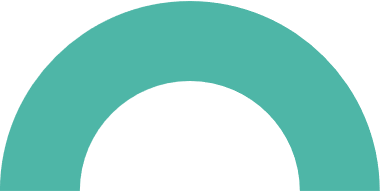 1
5
Cyfathrebu Digidol Effeithiol
Datrys Problemau Digidol
6
2
Hanfodion Cydweithio Digidol
Creu Prosesau Digidol
3
7
Cyflwyniad i Seiberddiogelwch
Dylunio Profiad Defnyddiwr
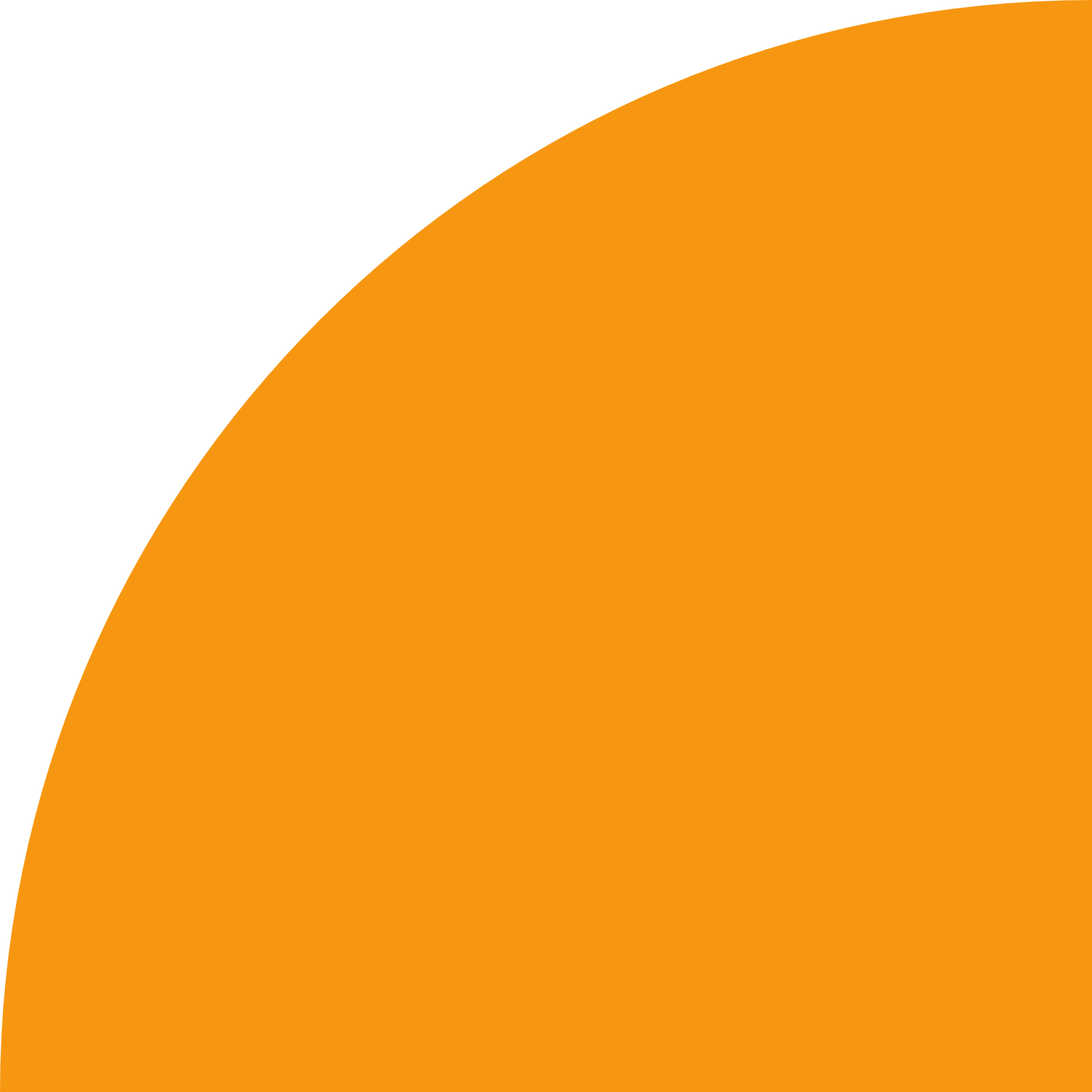 4
8
Technolegau Cyfryngau Cymdeithasol
Rheoli Data Digidol
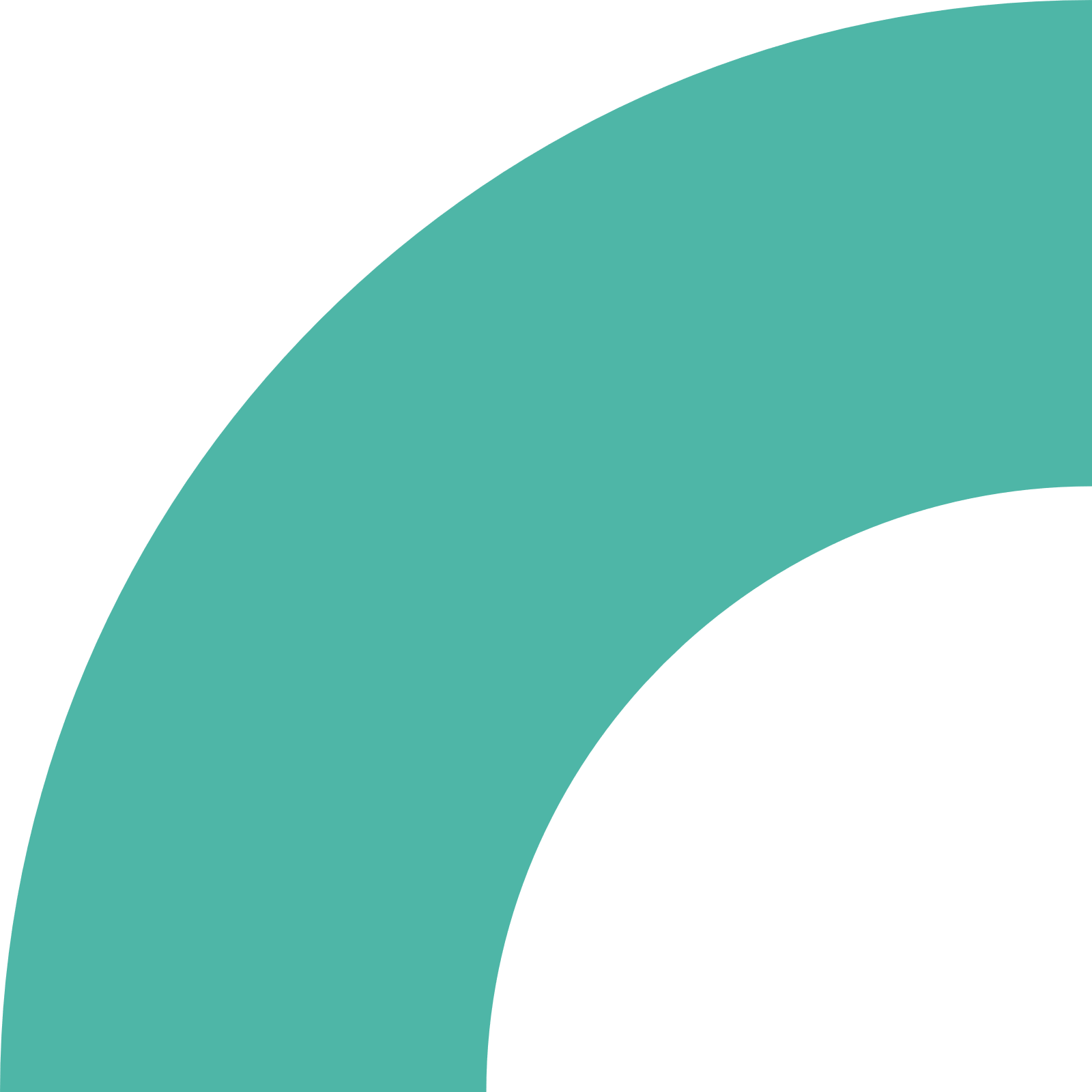 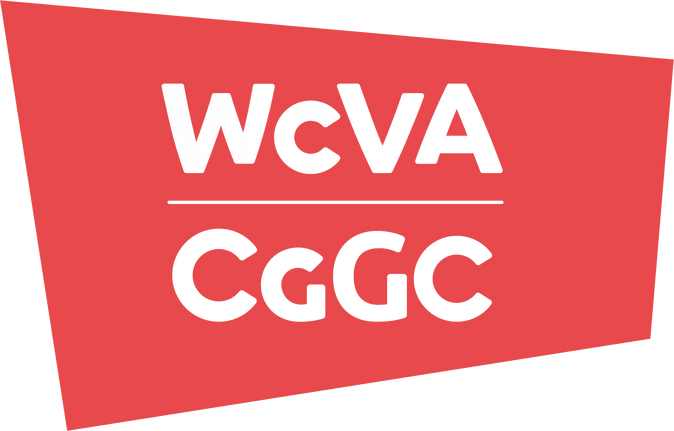 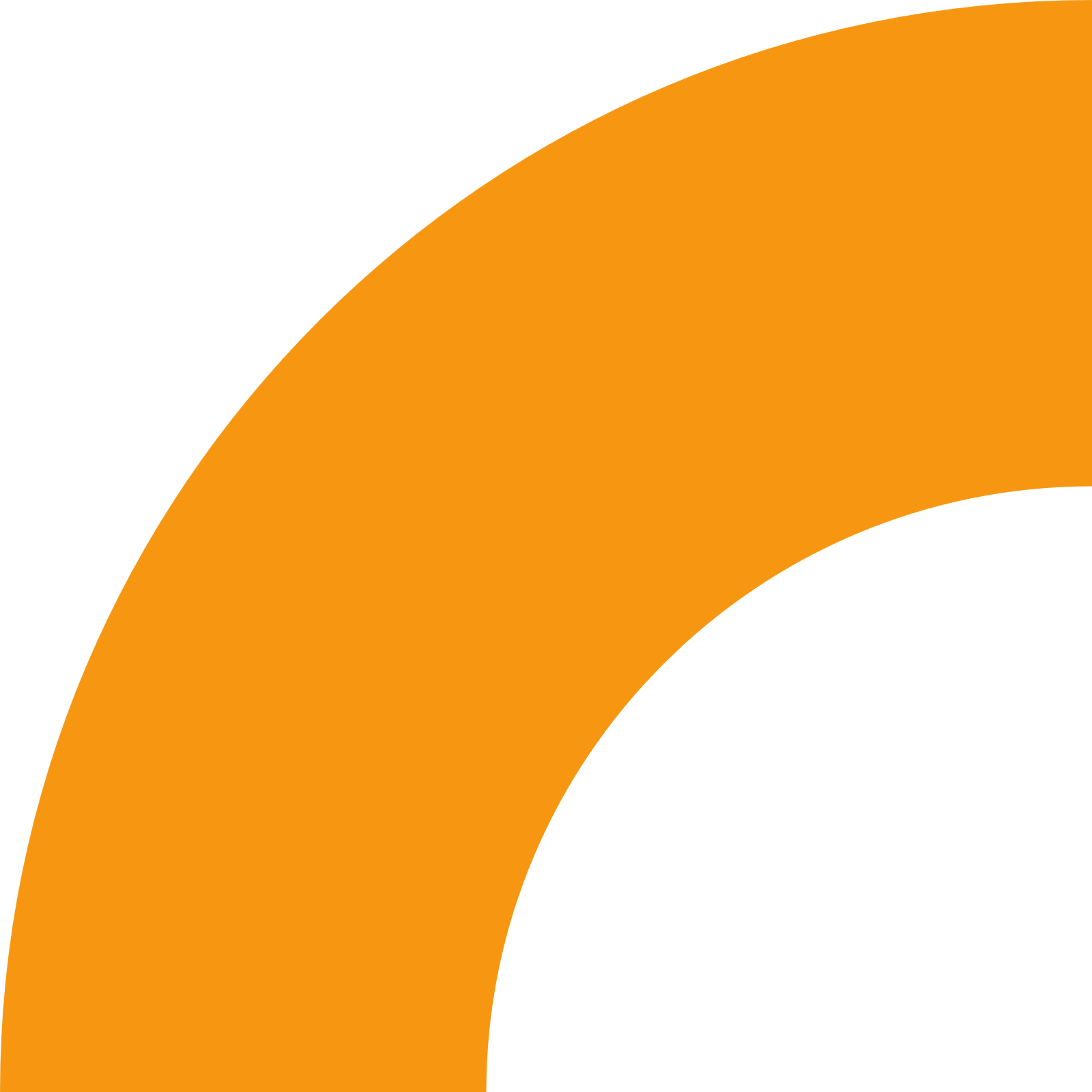 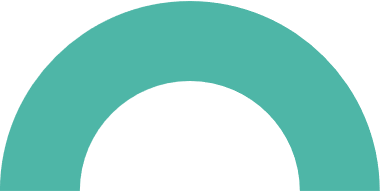 Cyfres Hyfforddiant Sgiliau Digidol
Diolch yn fawr!
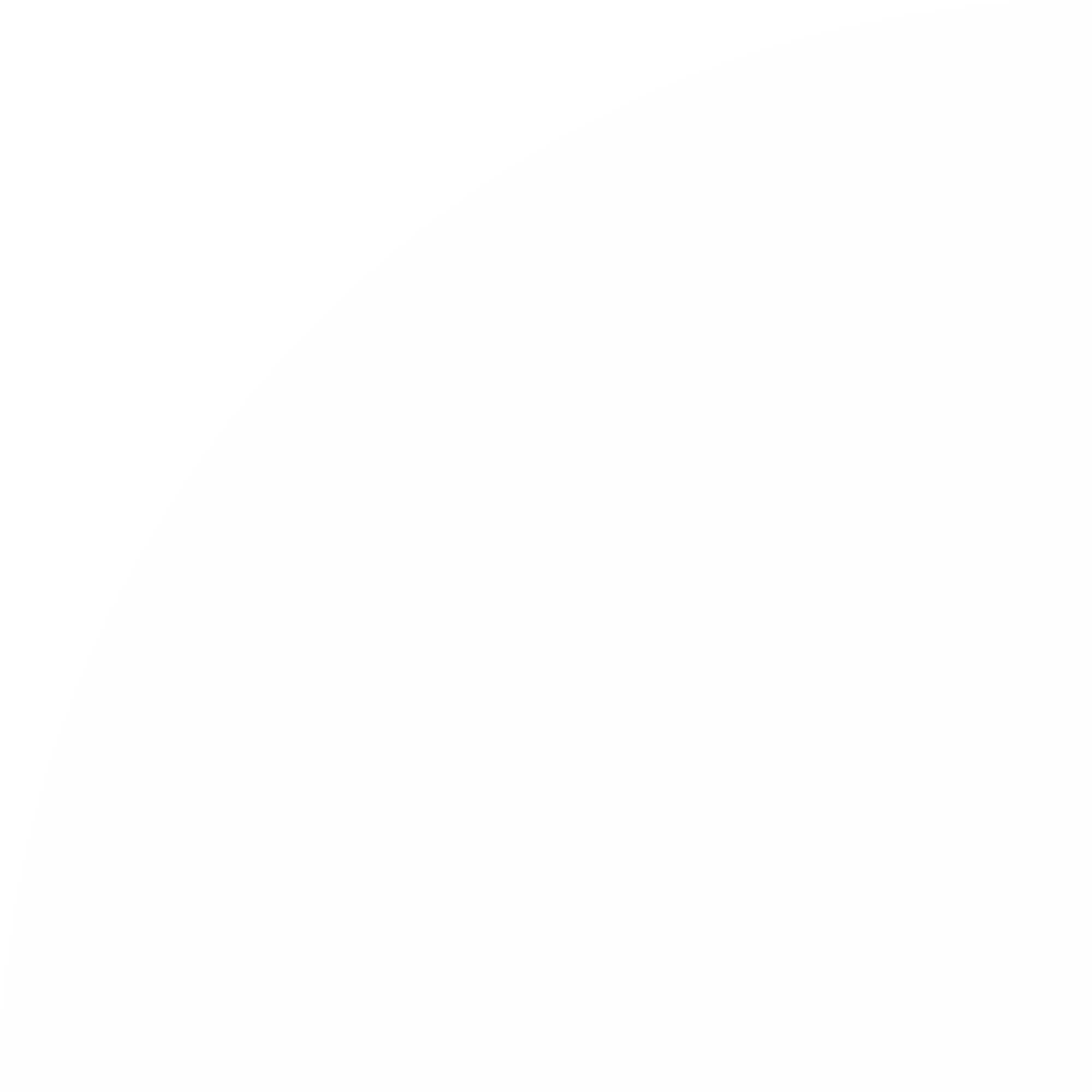 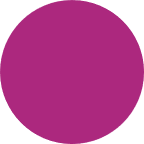 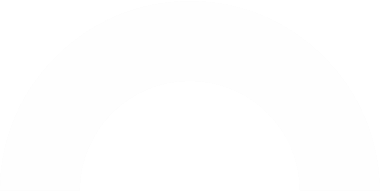 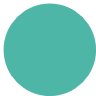 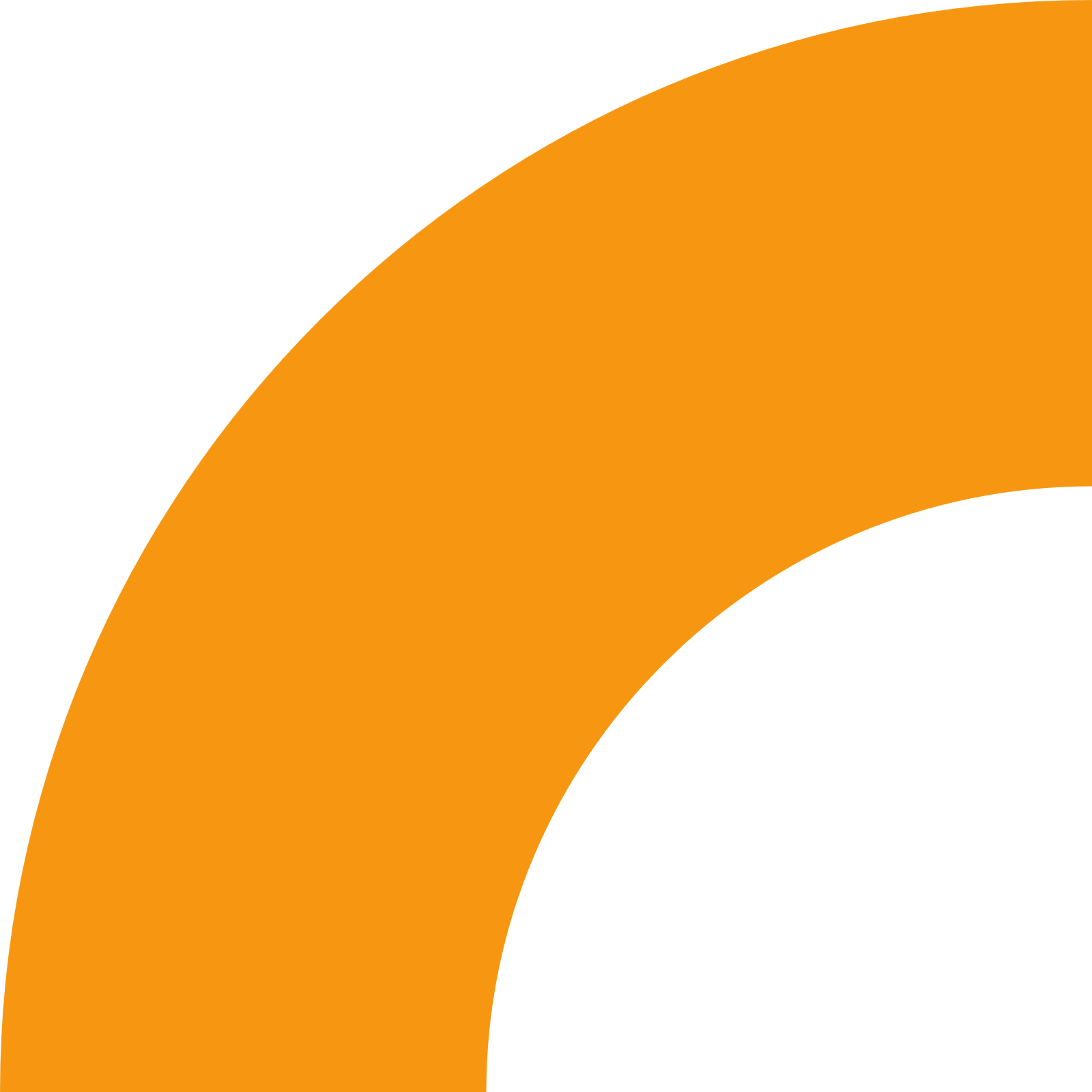 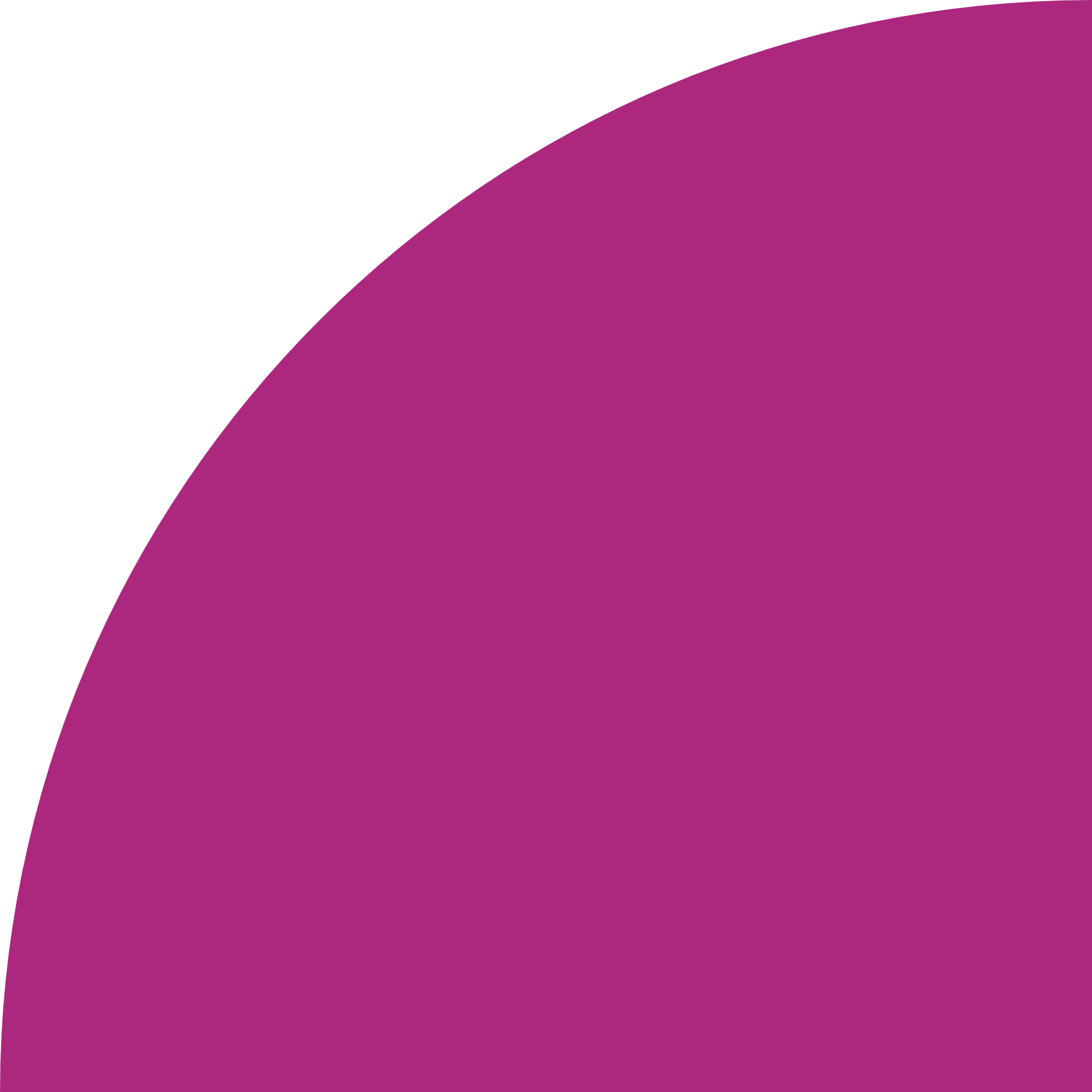 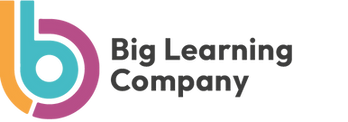 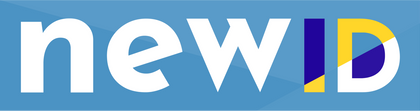